The Housing and Food Service Warehouse and Bakery Expansion
Penn State AE 
Senior Capstone Project
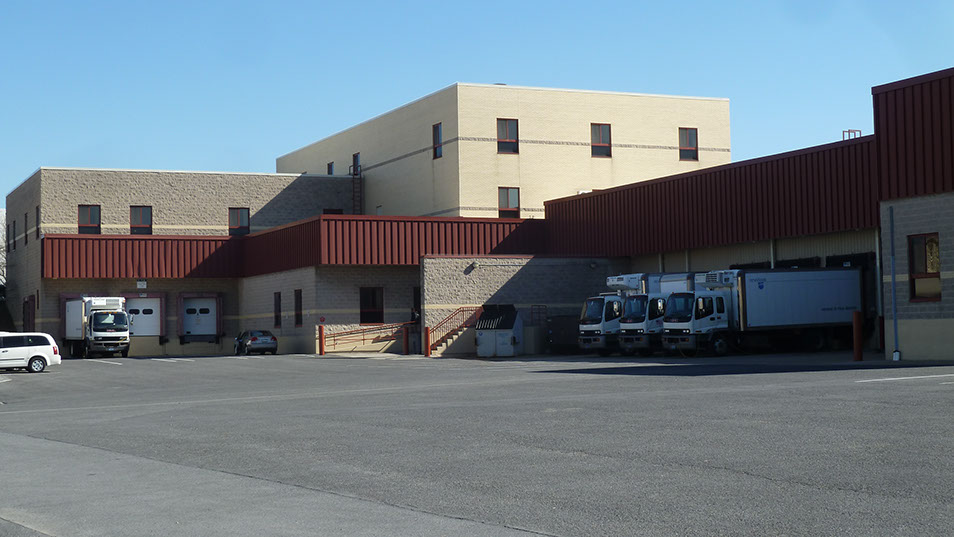 Joseph Rutt

Construction Option

Advisor: anumba

April 13th, 2016
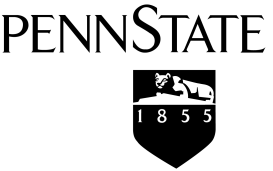 Introduction
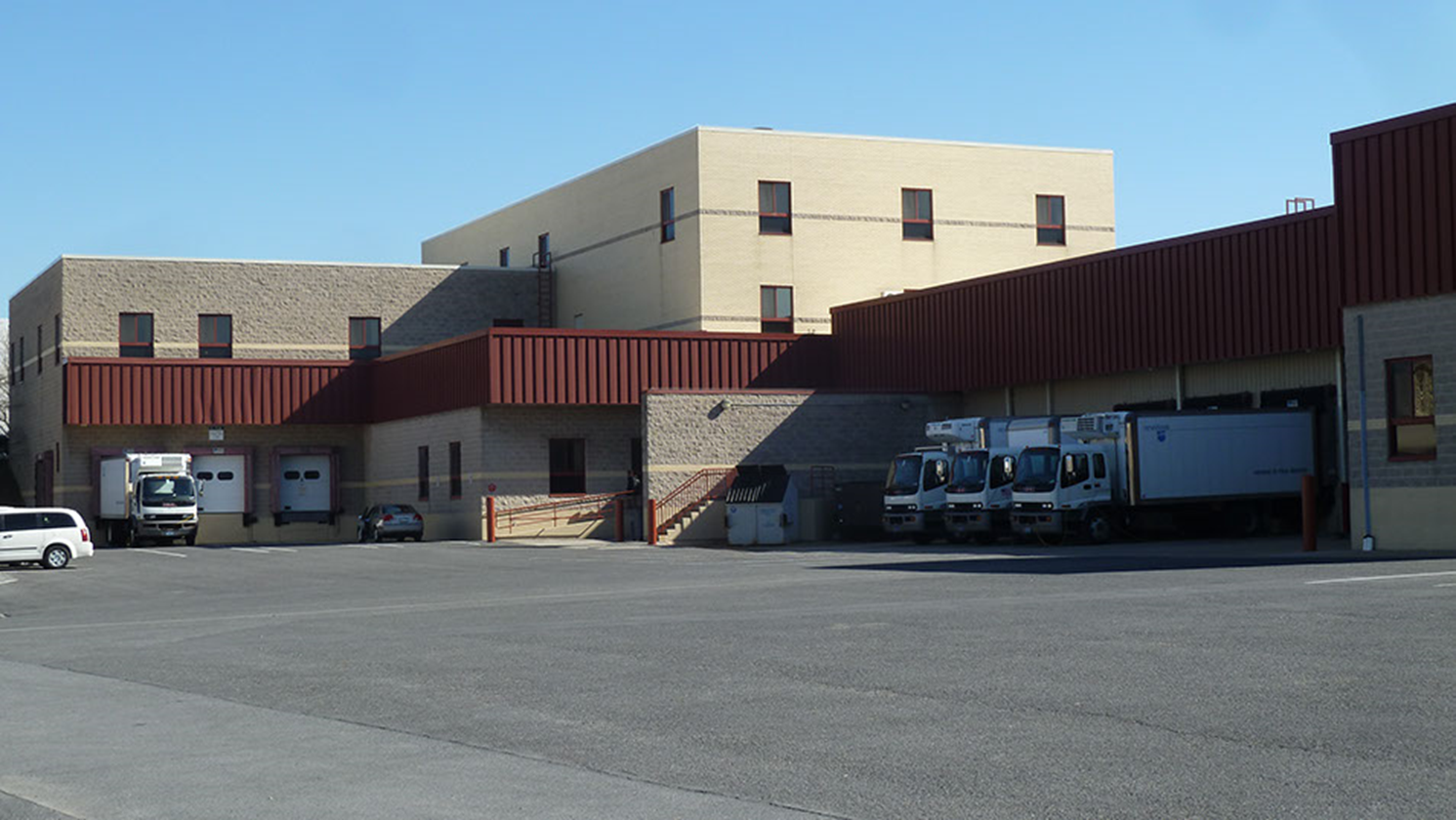 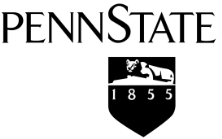 The HFS Warehouse and Bakery
Addition & Renovation
Joseph Rutt│ Construction Option
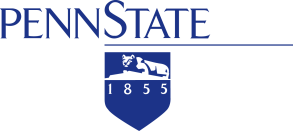 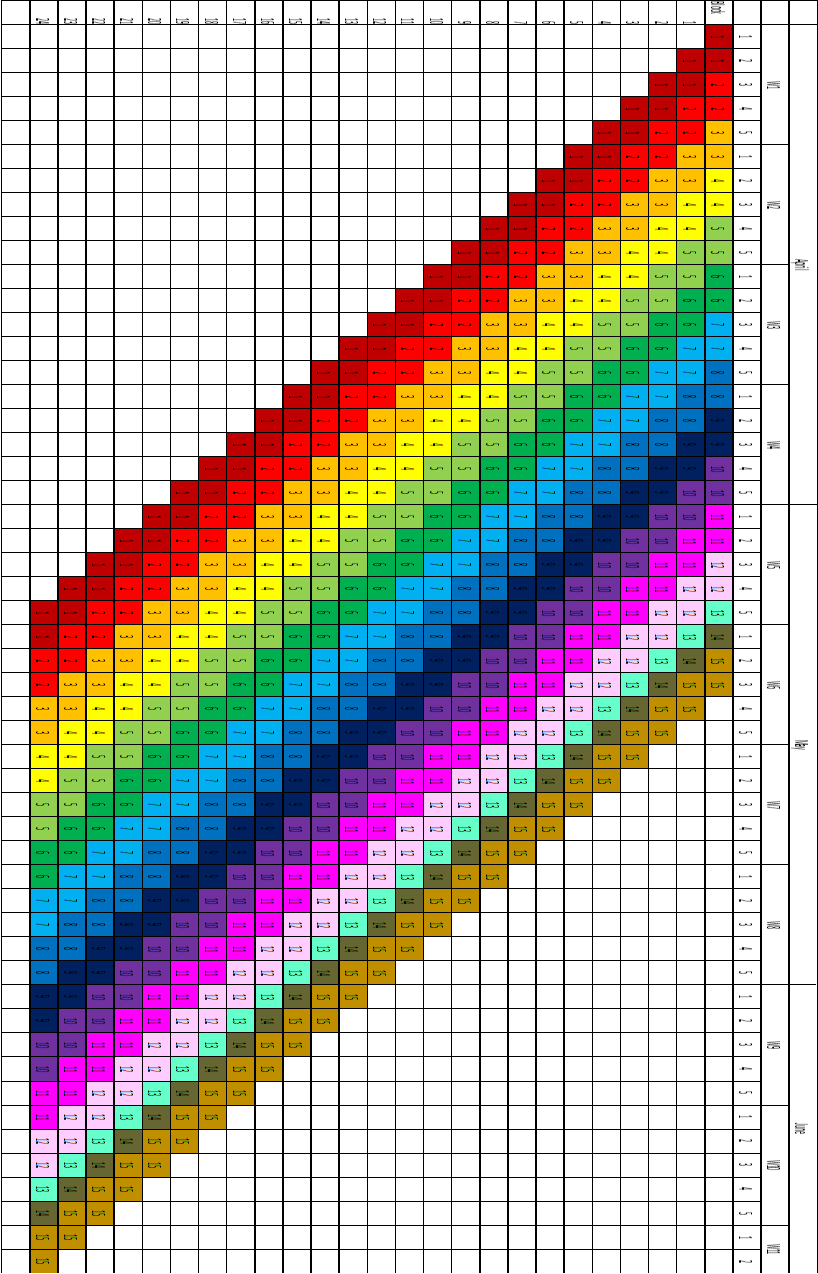 `
Presentation Outline:
I. Introduction
II. Project Overview
III. Analysis #1: Rooftop Solar Panels
In-Place vs. Virtual Mockups
Virtual Mockup Development
Virtual Mockup Implementation
Conclusion & Recommendation
IV. Analysis #2: Façade Prefabrication
Current vs. Prefabricated Façade
Mechanical Breadth Analysis
Schedule, Cost & Site Logistics
Conclusion & Recommendations
V. Analysis #3: Revaluating Composite Slab
Lightweight vs. Normal Concrete
Structural Breadth Analysis
Project Impacts
Conclusion & Recommendations
VI. Final Recommendations
VII. Acknowledgements
Presentation Outline:
I. Introduction
II. Project Overview
III. Analysis #1: SIPS Analysis
IV. Analysis #2: BIM Utilization
V. Analysis #3: Indoor Air Quality
VI. Analysis #4: LEED Certification
VII. Final Recommendations
VIII. Acknowledgements
Analysis 1 │ SIPS Analysis
Analysis 3 │Indoor Air Quality
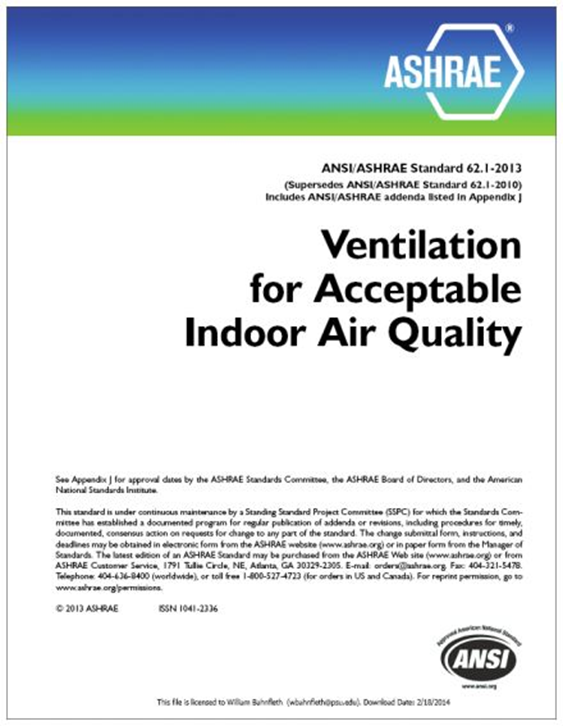 Project  Overview
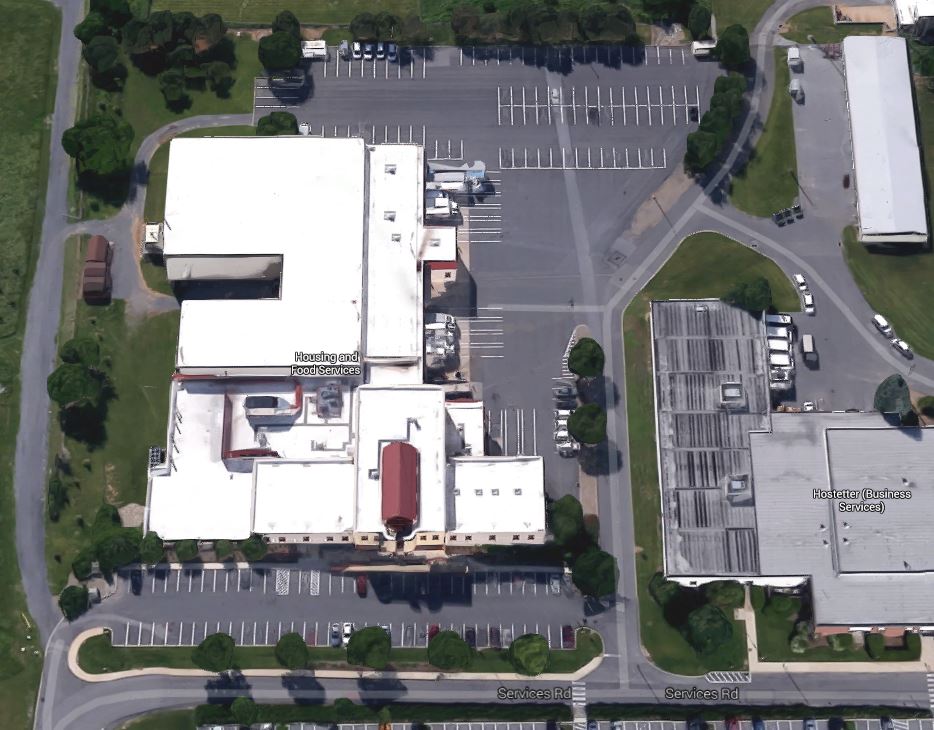 Analysis 2 │BIM Utilization
Analysis 4 │LEED Certification
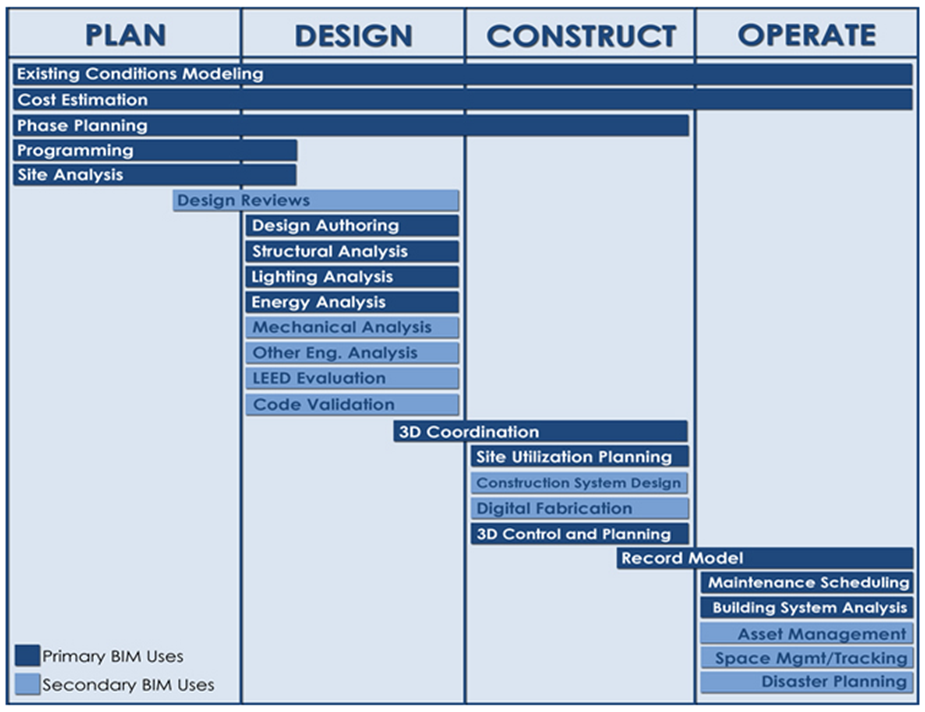 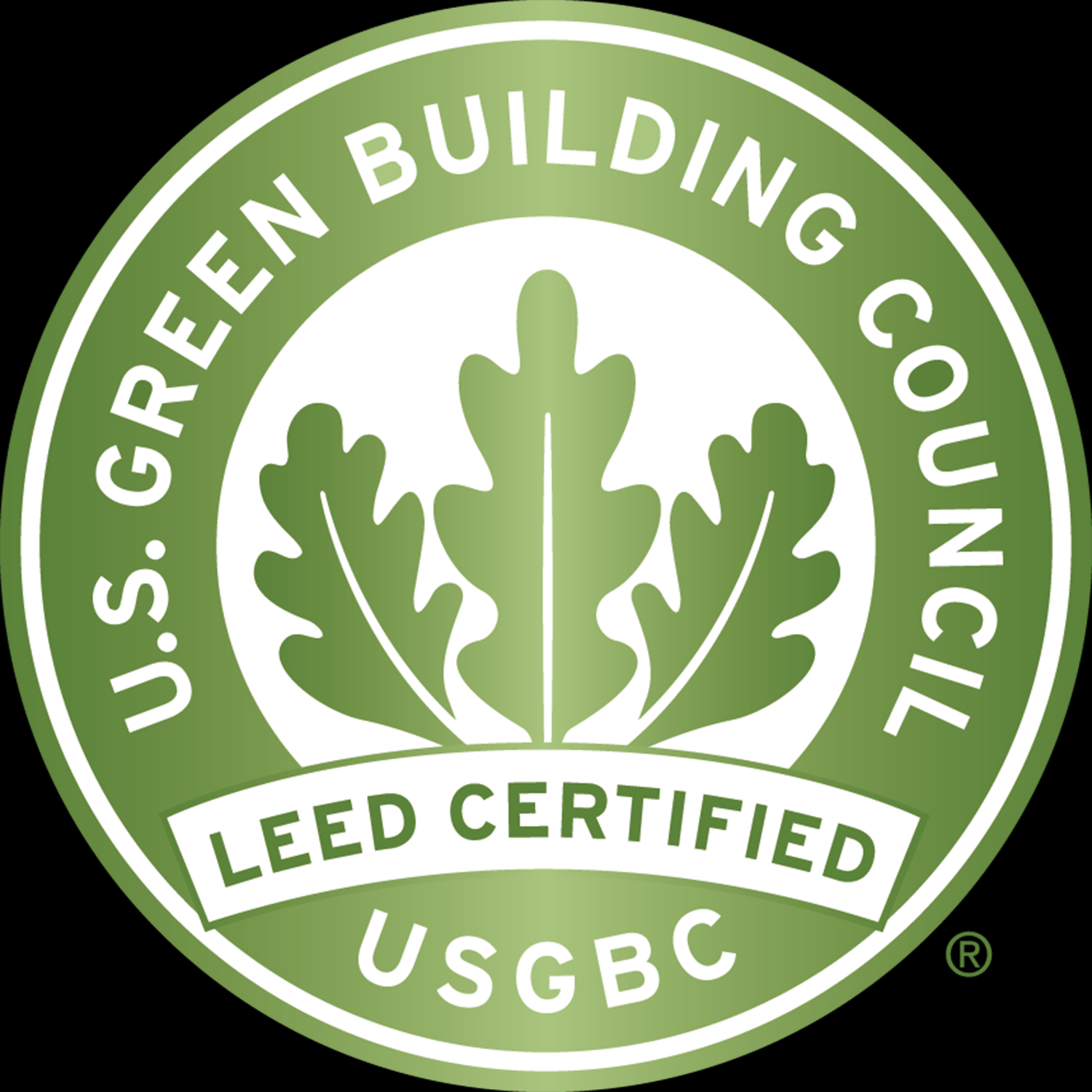 ASHRAE
LEED USGBC
The Pennsylvania State University BIM Execution Planning Guide
Googlemaps.com
April 13, 2016
Project Background
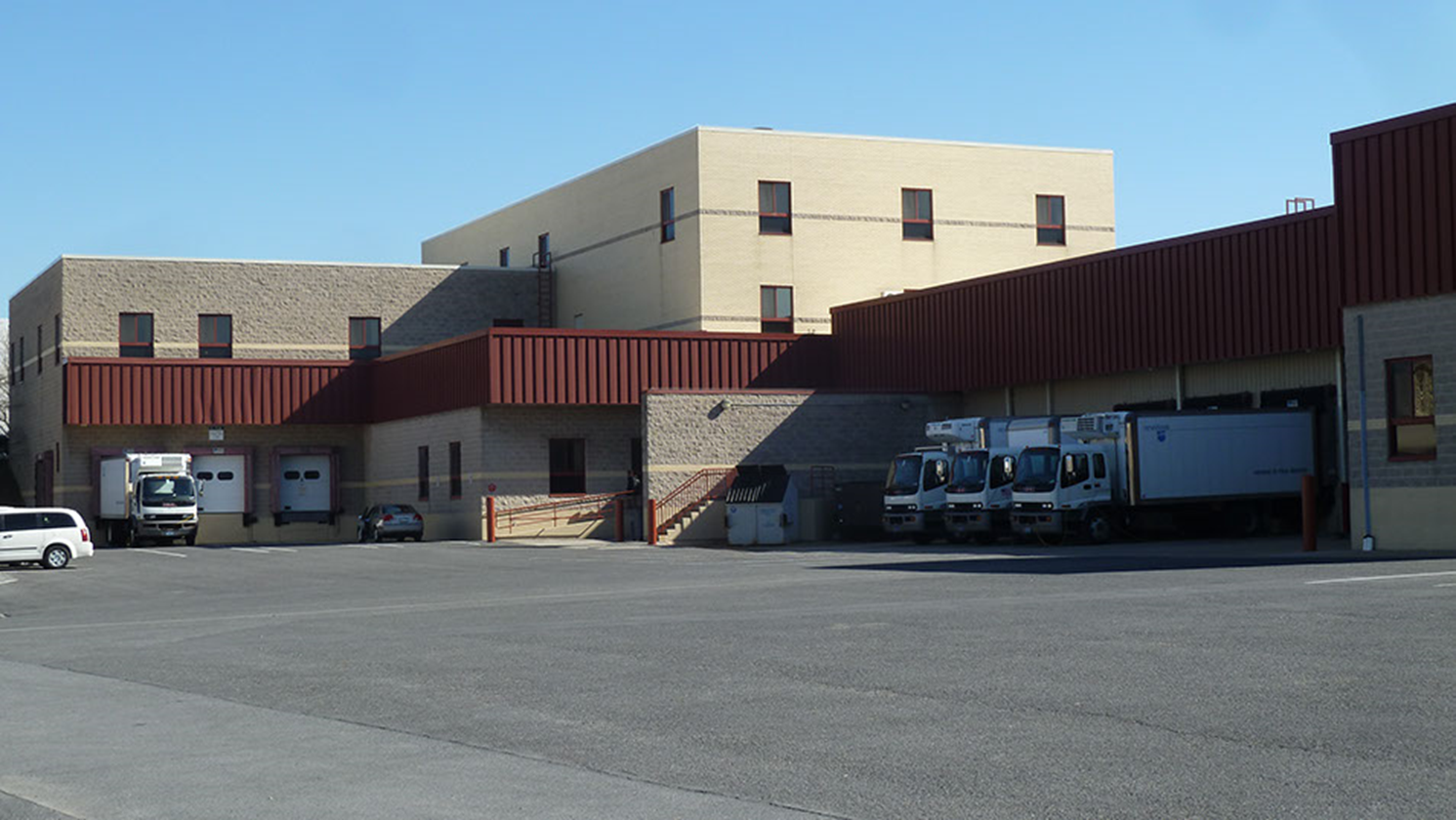 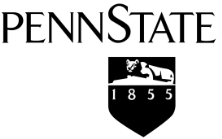 The HFS Warehouse and Bakery
Addition & Renovation
Joseph Rutt│ Construction Option
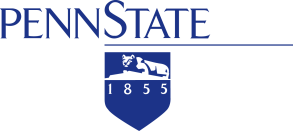 Presentation Outline:
I. Introduction
II. Project Overview
III. Analysis #1: Virtual Mockups
In-Place vs. Virtual Mockups
Virtual Mockup Development
Virtual Mockup Implementation
Conclusion & Recommendation
IV. Analysis #2: Façade Prefabrication
Current vs. Prefabricated Façade
Mechanical Breadth Analysis
Schedule, Cost & Site Logistics
Conclusion & Recommendations
V. Analysis #3: Revaluating Composite Slab
Lightweight vs. Normal Concrete
Structural Breadth Analysis
Project Impacts
Conclusion & Recommendations
VI. Final Recommendations
VII. Acknowledgements
Presentation Outline:
I. Introduction
II. Project Overview
Project Background
III. Analysis #1: SIPS Analysis
IV. Analysis #2: BIM Utilization
V. Analysis #3: Indoor Air Quality
VI. Analysis #4: LEED Certification
VII. Final Recommendations
VIII. Acknowledgements
Kinsley Construction
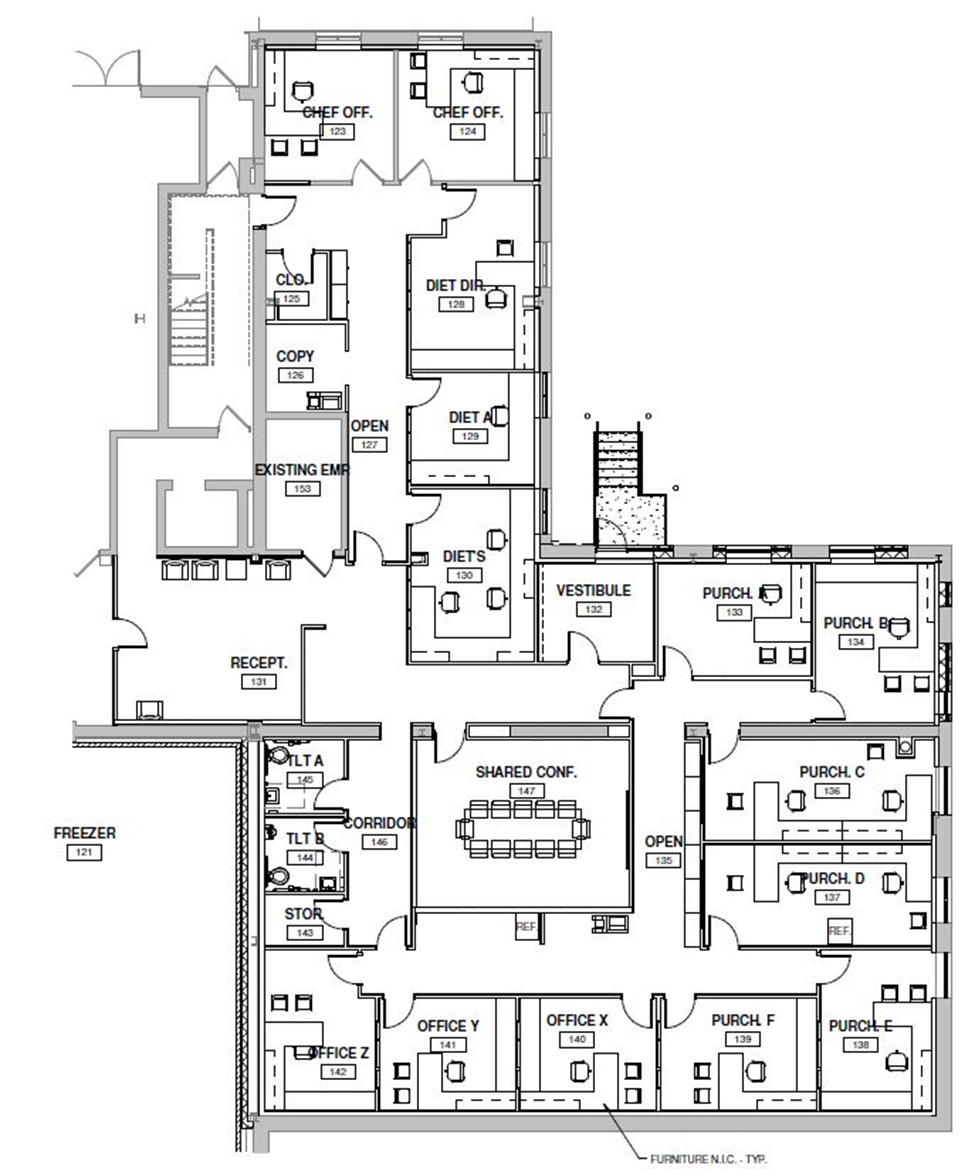 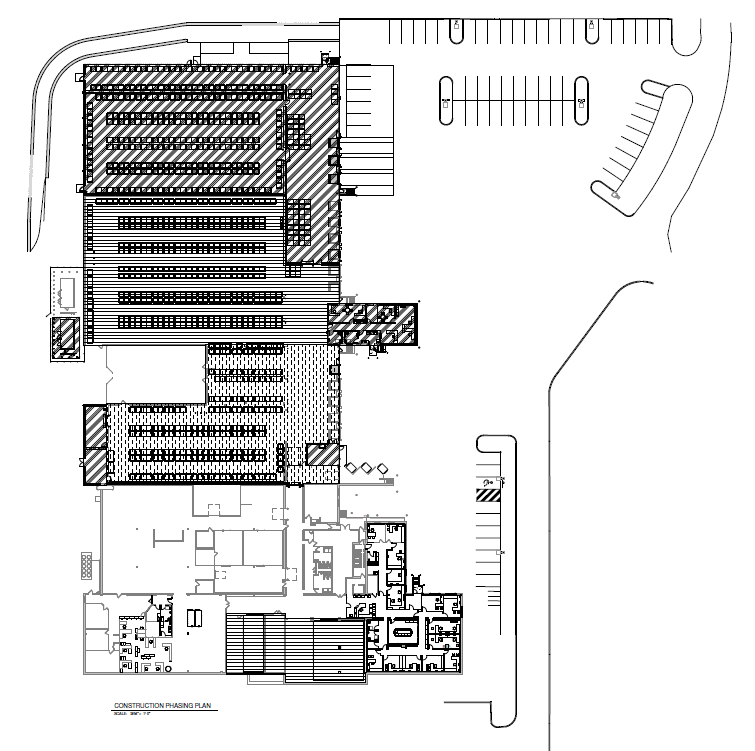 Building Information:
Original Size 94,000SF
44,500SF renovation of existing building
25,000SF Warehouse addition
Approximately $13 Million Project
March 2015 – March 2016
Design Build
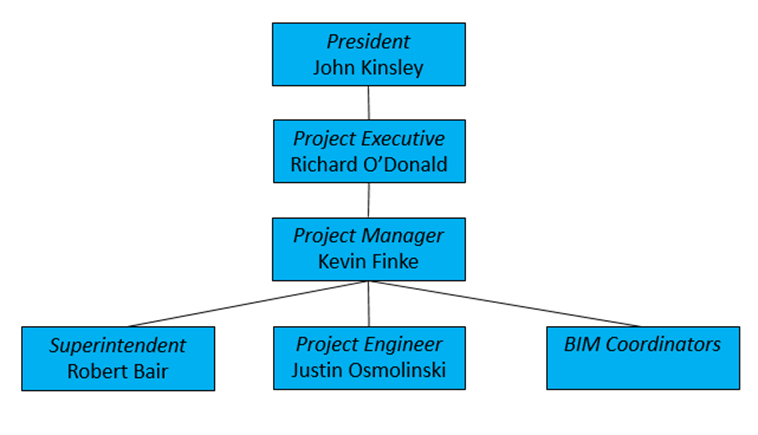 April 13, 2016
[Speaker Notes: 4 classroom school in 1870
Addition in 1950s to k-8
Closed in 2008 due to high cost of hvac]
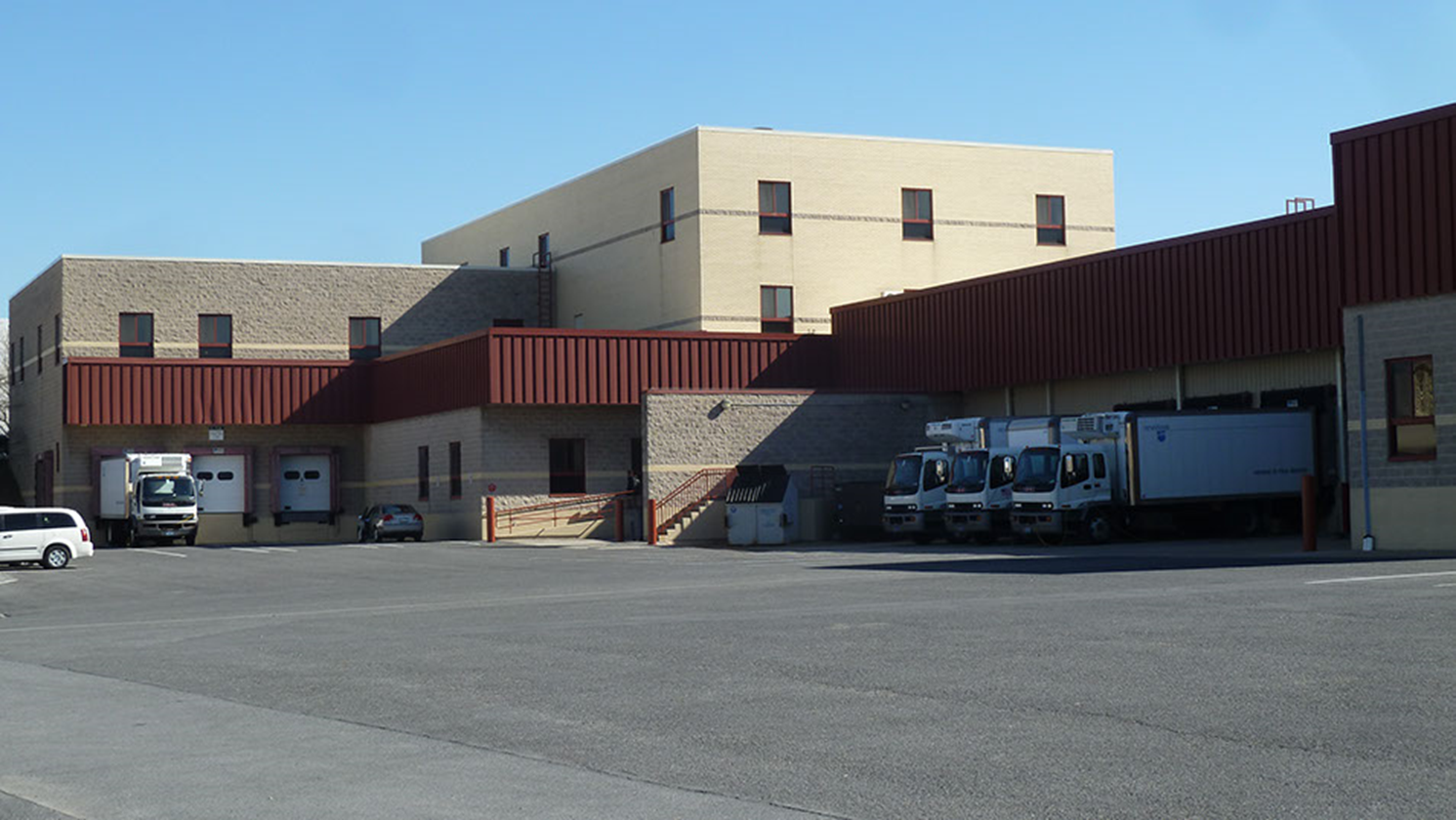 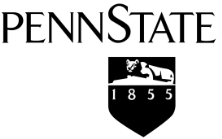 The HFS Warehouse and Bakery
Addition & Renovation
Joseph Rutt│ Construction Option
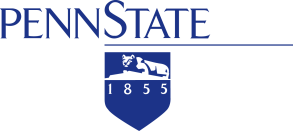 Presentation Outline:
I. Introduction
II. Project Overview
III. Analysis #1: Virtual Mockups
In-Place vs. Virtual Mockups
Virtual Mockup Development
Virtual Mockup Implementation
Conclusion & Recommendation
IV. Analysis #2: Façade Prefabrication
Current vs. Prefabricated Façade
Mechanical Breadth Analysis
Schedule, Cost & Site Logistics
Conclusion & Recommendations
V. Analysis #3: Revaluating Composite Slab
Lightweight vs. Normal Concrete
Structural Breadth Analysis
Project Impacts
Conclusion & Recommendations
VI. Final Recommendations
VII. Acknowledgements
Presentation Outline:
I. Introduction
II. Project Overview
III. Analysis #1: SIPS Analysis
Problem Identification
Schedule Matrix
Feasibility Analysis
Recommendation
IV. Analysis #2: BIM Utilization
V. Analysis #3: Indoor Air Quality
VI. Analysis #4: LEED Certification
VII. Final Recommendations
VIII. Acknowledgements
Analysis #1 
SIPS Analysis
April 13, 2016
SIPS Schedule
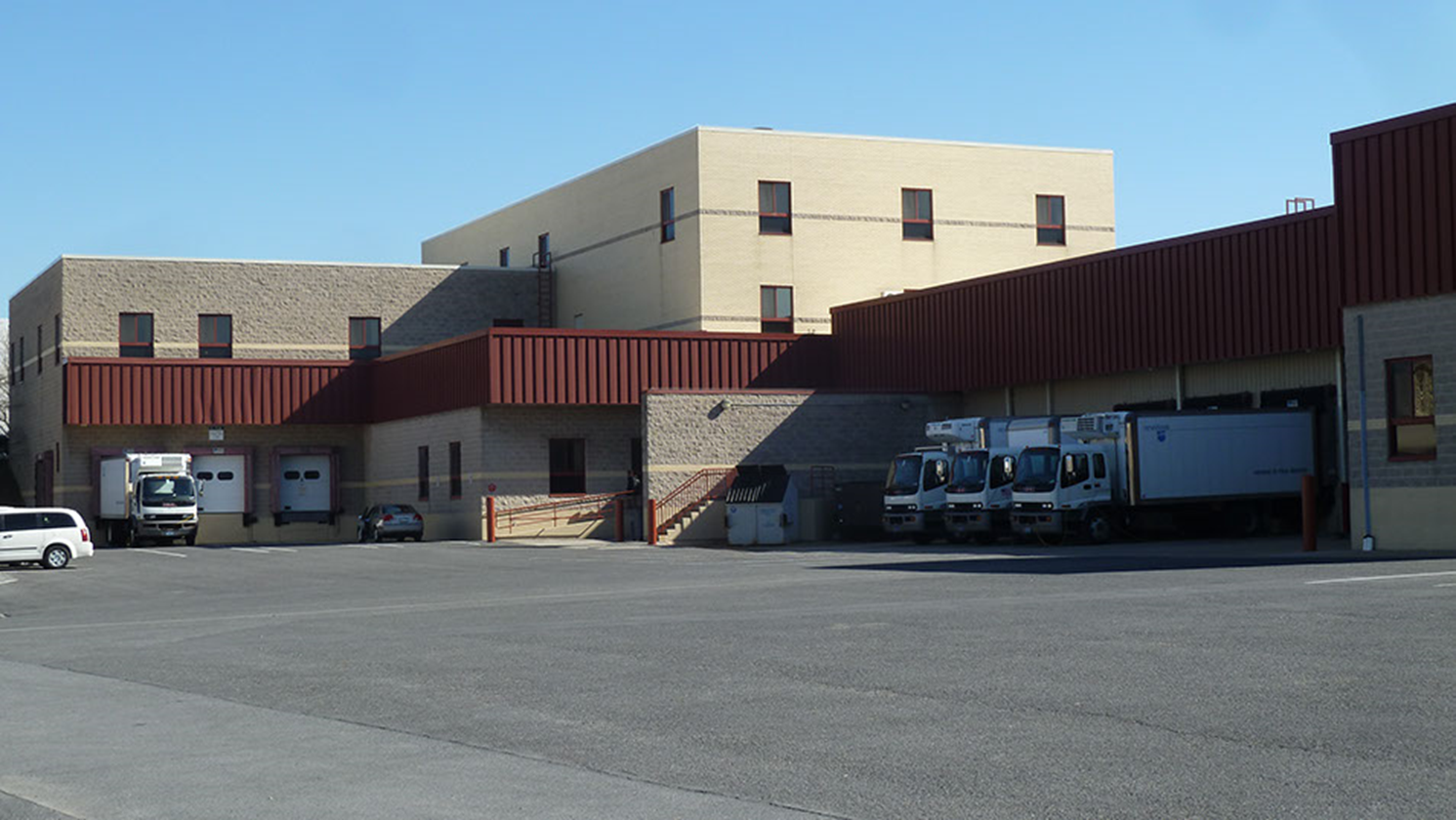 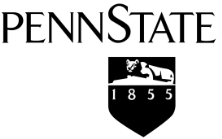 The HFS Warehouse and Bakery
Addition & Renovation
Joseph Rutt│ Construction Option
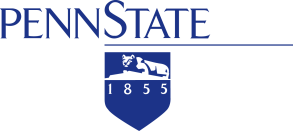 Presentation Outline:
I. Introduction
II. Project Overview
III. Analysis #1: Virtual Mockups
In-Place vs. Virtual Mockups
Virtual Mockup Development
Virtual Mockup Implementation
Conclusion & Recommendation
IV. Analysis #2: Façade Prefabrication
Current vs. Prefabricated Façade
Mechanical Breadth Analysis
Schedule, Cost & Site Logistics
Conclusion & Recommendations
V. Analysis #3: Revaluating Composite Slab
Lightweight vs. Normal Concrete
Structural Breadth Analysis
Project Impacts
Conclusion & Recommendations
VI. Final Recommendations
VII. Acknowledgements
Presentation Outline:
I. Introduction
II. Project Overview
III. Analysis #1: SIPS Analysis
Problem Identification
Schedule Matrix
Feasibility Analysis
Recommendation
IV. Analysis #2: BIM Utilization
V. Analysis #3: Indoor Air Quality
VI. Analysis #4: LEED Certification
VII. Final Recommendations
VIII. Acknowledgements
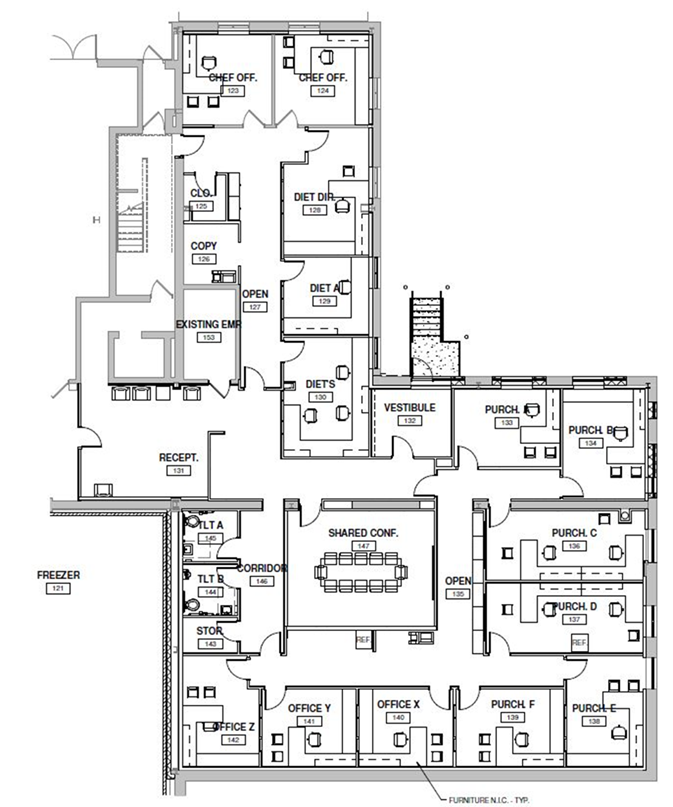 Problem Identification:
Cannot occupy office space during renovations
Renovations during two different phases
Proposed Solution:
SIPS Analysis of office renovation

Research Goal:
Decrease time to renovate offices
Schedule Matrix
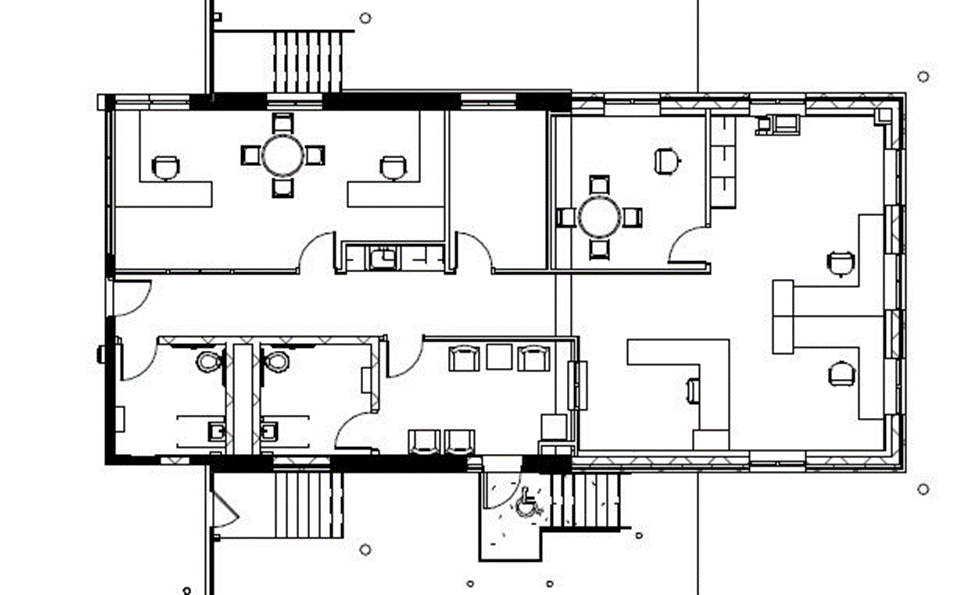 April 13, 2016
[Speaker Notes: 7 apts for 30% below medium income
20 for 50%
21 for 60%
5 for homeless]
Schedule Matrix
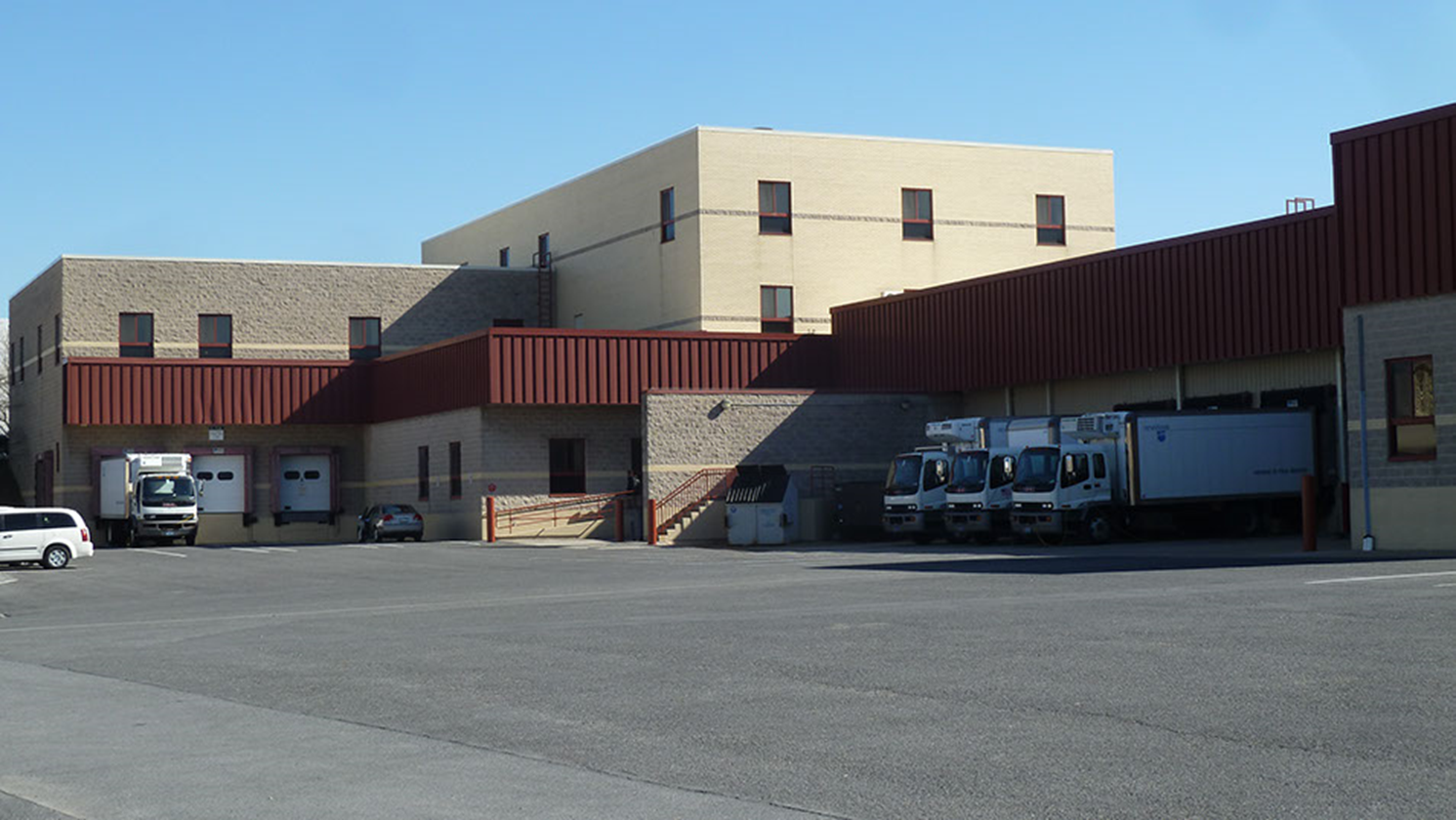 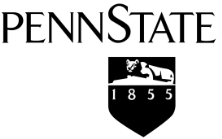 The HFS Warehouse and Bakery
Addition & Renovation
Joseph Rutt│ Construction Option
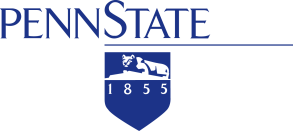 Presentation Outline:
I. Introduction
II. Project Overview
III. Analysis #1: Virtual Mockups
In-Place vs. Virtual Mockups
Virtual Mockup Development
Virtual Mockup Implementation
Conclusion & Recommendation
IV. Analysis #2: Façade Prefabrication
Current vs. Prefabricated Façade
Mechanical Breadth Analysis
Schedule, Cost & Site Logistics
Conclusion & Recommendations
V. Analysis #3: Revaluating Composite Slab
Lightweight vs. Normal Concrete
Structural Breadth Analysis
Project Impacts
Conclusion & Recommendations
VI. Final Recommendations
VII. Acknowledgements
Presentation Outline:
I. Introduction
II. Project Overview
III. Analysis #1: SIPS Analysis
Problem Identification
Schedule Matrix
Feasibility Analysis
Recommendation
IV. Analysis #2: BIM Utilization
V. Analysis #3: Indoor Air Quality
VI. Analysis #4: LEED Certification
VII. Final Recommendations
VIII. Acknowledgements
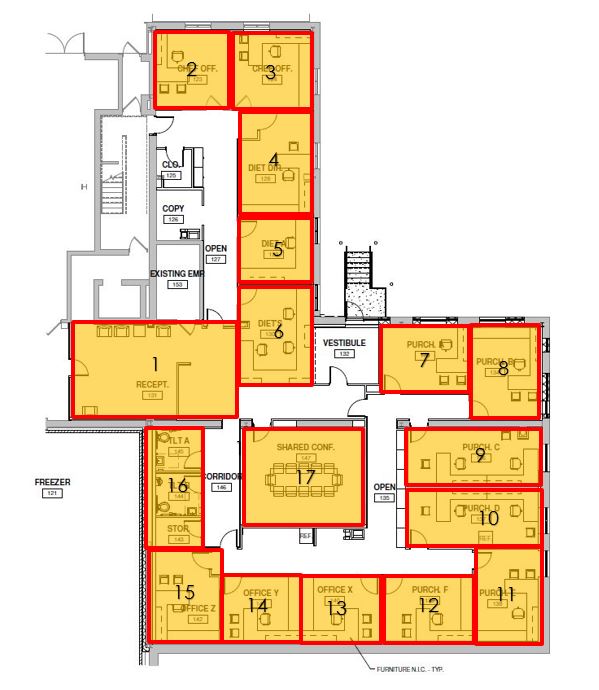 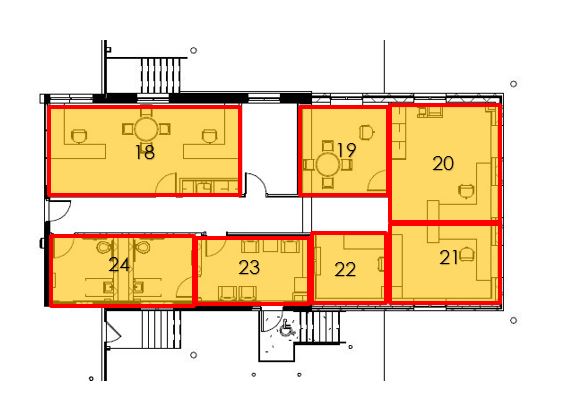 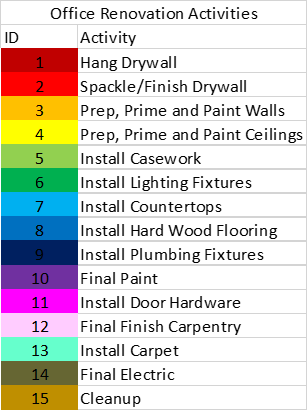 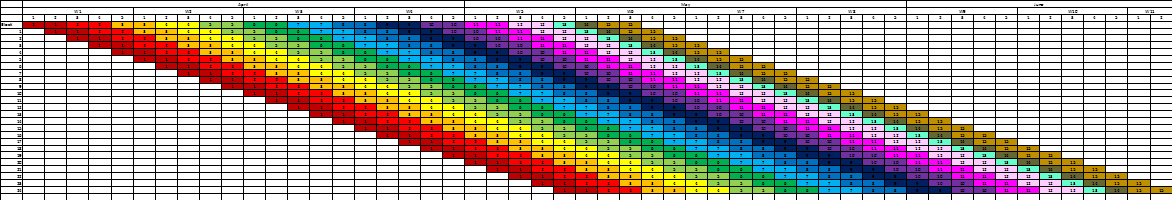 April 13, 2016
Feasibility Analysis
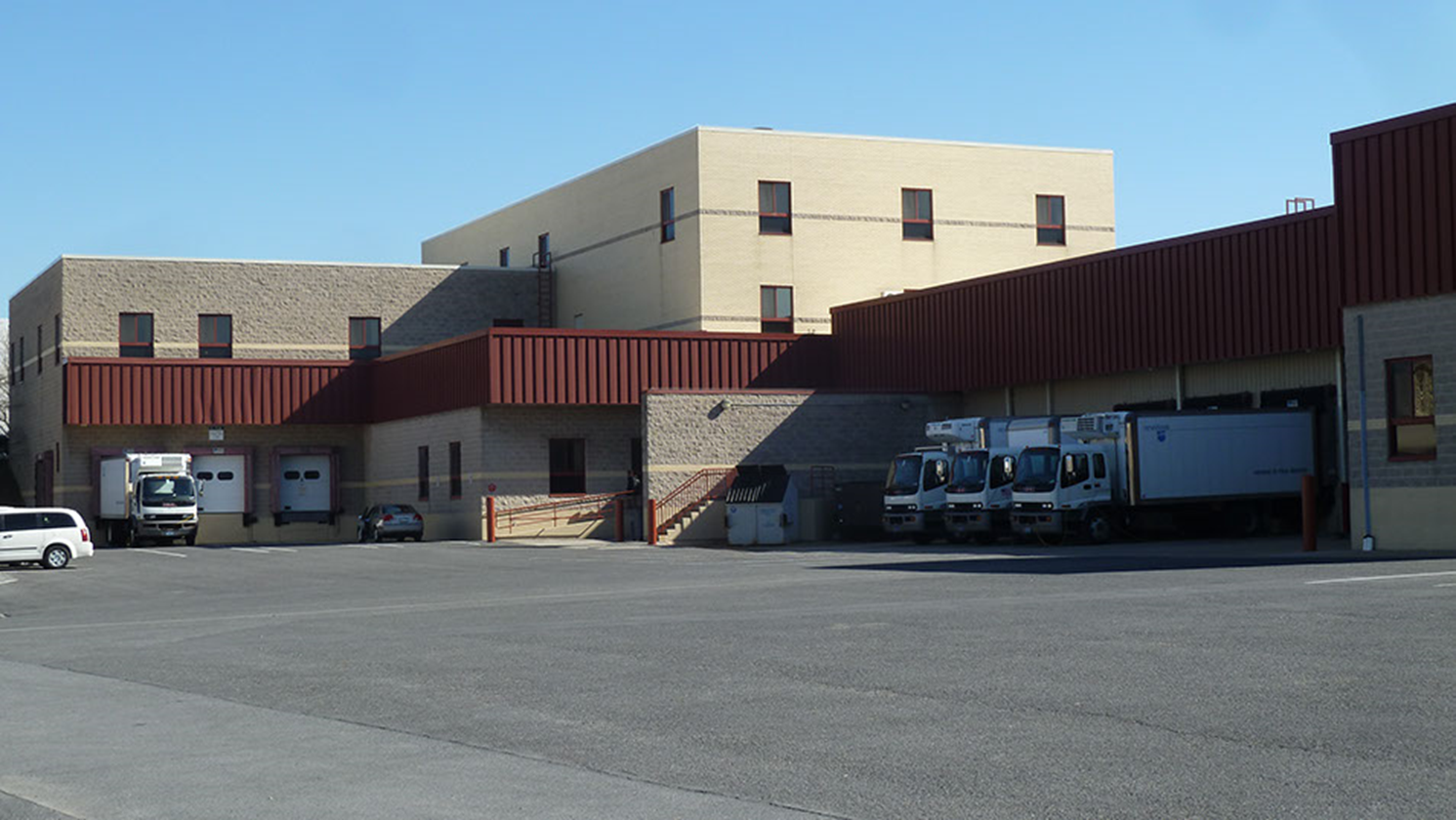 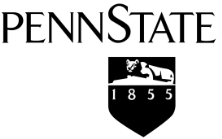 The HFS Warehouse and Bakery
Addition & Renovation
Joseph Rutt│ Construction Option
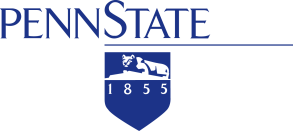 Presentation Outline:
I. Introduction
II. Project Overview
III. Analysis #1: Virtual Mockups
In-Place vs. Virtual Mockups
Virtual Mockup Development
Virtual Mockup Implementation
Conclusion & Recommendation
IV. Analysis #2: Façade Prefabrication
Current vs. Prefabricated Façade
Mechanical Breadth Analysis
Schedule, Cost & Site Logistics
Conclusion & Recommendations
V. Analysis #3: Revaluating Composite Slab
Lightweight vs. Normal Concrete
Structural Breadth Analysis
Project Impacts
Conclusion & Recommendations
VI. Final Recommendations
VII. Acknowledgements
Presentation Outline:
I. Introduction
II. Project Overview
III. Analysis #1: SIPS Analysis
Problem Identification
Schedule Matrix
Feasibility Analysis
Recommendation
IV. Analysis #2: BIM Utilization
V. Analysis #3: Indoor Air Quality
VI. Analysis #4: LEED Certification
VII. Final Recommendations
VIII. Acknowledgements
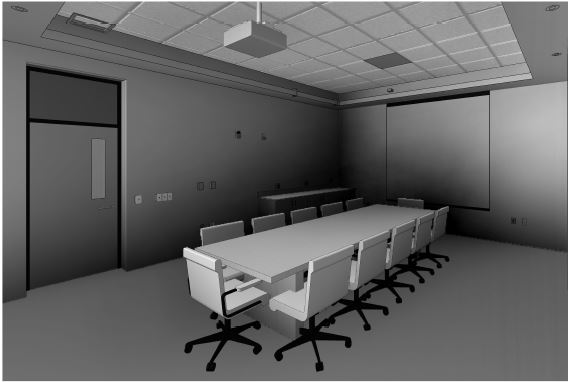 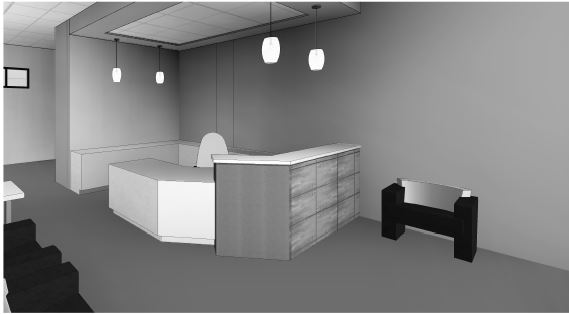 Schedule:
About 5 weeks to completely finish one room
Total of 10 weeks and 2 days to complete
Finished 5 weeks ahead of the 16 week schedule
Renovation of both office space during Phase 3
Provided by Kinsley Construction
Provided by Kinsley Construction
April 13, 2016
Recommendations
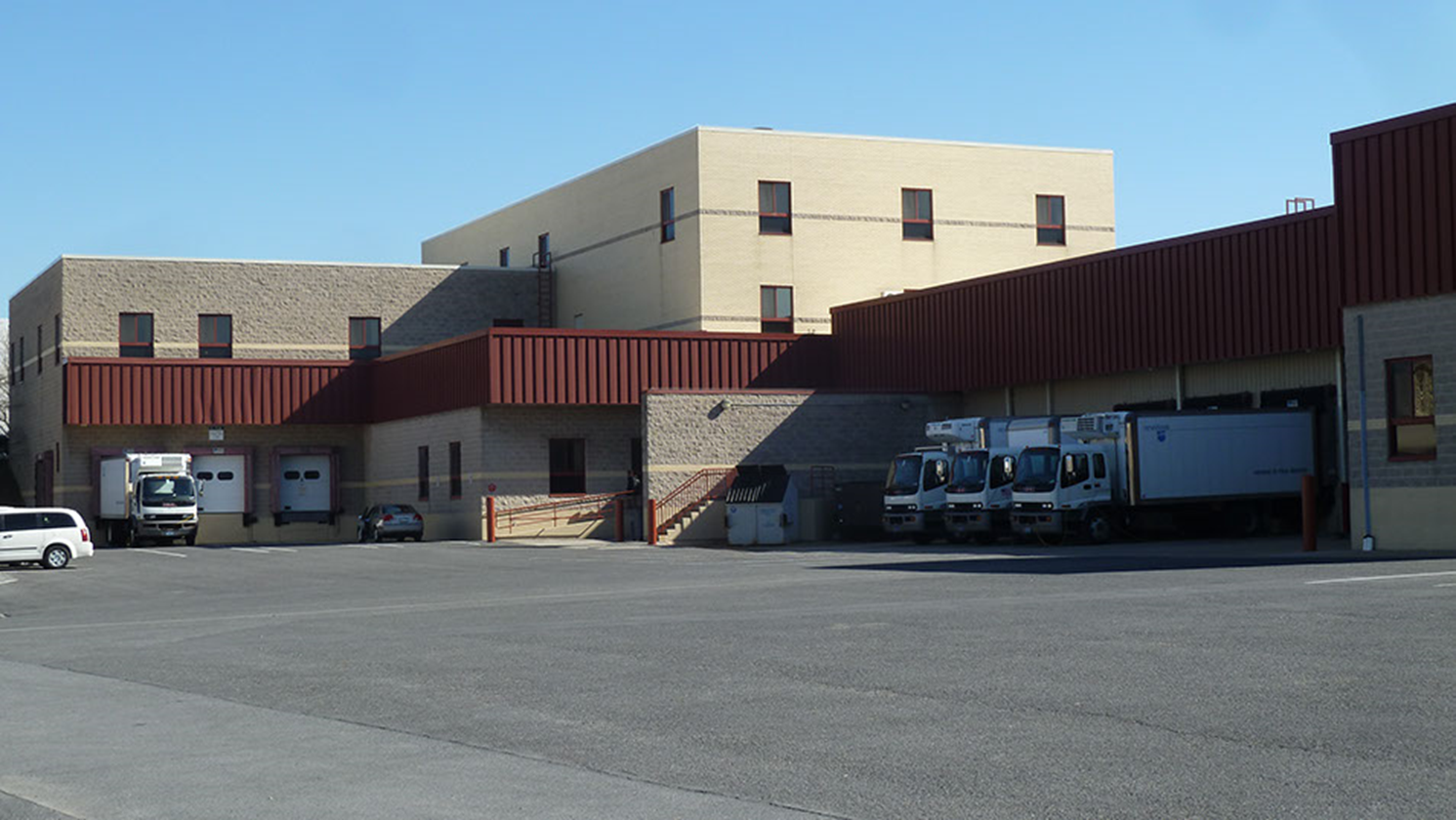 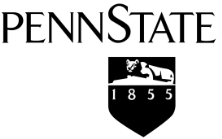 The HFS Warehouse and Bakery
Addition & Renovation
Joseph Rutt│ Construction Option
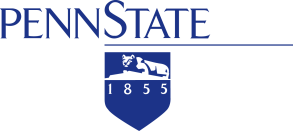 Presentation Outline:
I. Introduction
II. Project Overview
III. Analysis #1: Virtual Mockups
In-Place vs. Virtual Mockups
Virtual Mockup Development
Virtual Mockup Implementation
Conclusion & Recommendation
IV. Analysis #2: Façade Prefabrication
Current vs. Prefabricated Façade
Mechanical Breadth Analysis
Schedule, Cost & Site Logistics
Conclusion & Recommendations
V. Analysis #3: Revaluating Composite Slab
Lightweight vs. Normal Concrete
Structural Breadth Analysis
Project Impacts
Conclusion & Recommendations
VI. Final Recommendations
VII. Acknowledgements
Presentation Outline:
I. Introduction
II. Project Overview
III. Analysis #1: SIPS Analysis
Problem Identification
Schedule Matrix
Feasibility Analysis
Recommendation
IV. Analysis #2: BIM Utilization
V. Analysis #3: Indoor Air Quality
VI. Analysis #4: LEED Certification
VII. Final Recommendations
VIII. Acknowledgements
Recommendation:
Implement the SIPS Analysis for office renovations

Potential Value Added:
Occupant Satisfaction
Organized trades
Decreased schedule
Schedule Impact:
Decreased schedule by 37 Days
Manpower
Schedule
16 Weeks
29
25
11 Weeks
April 13, 2016
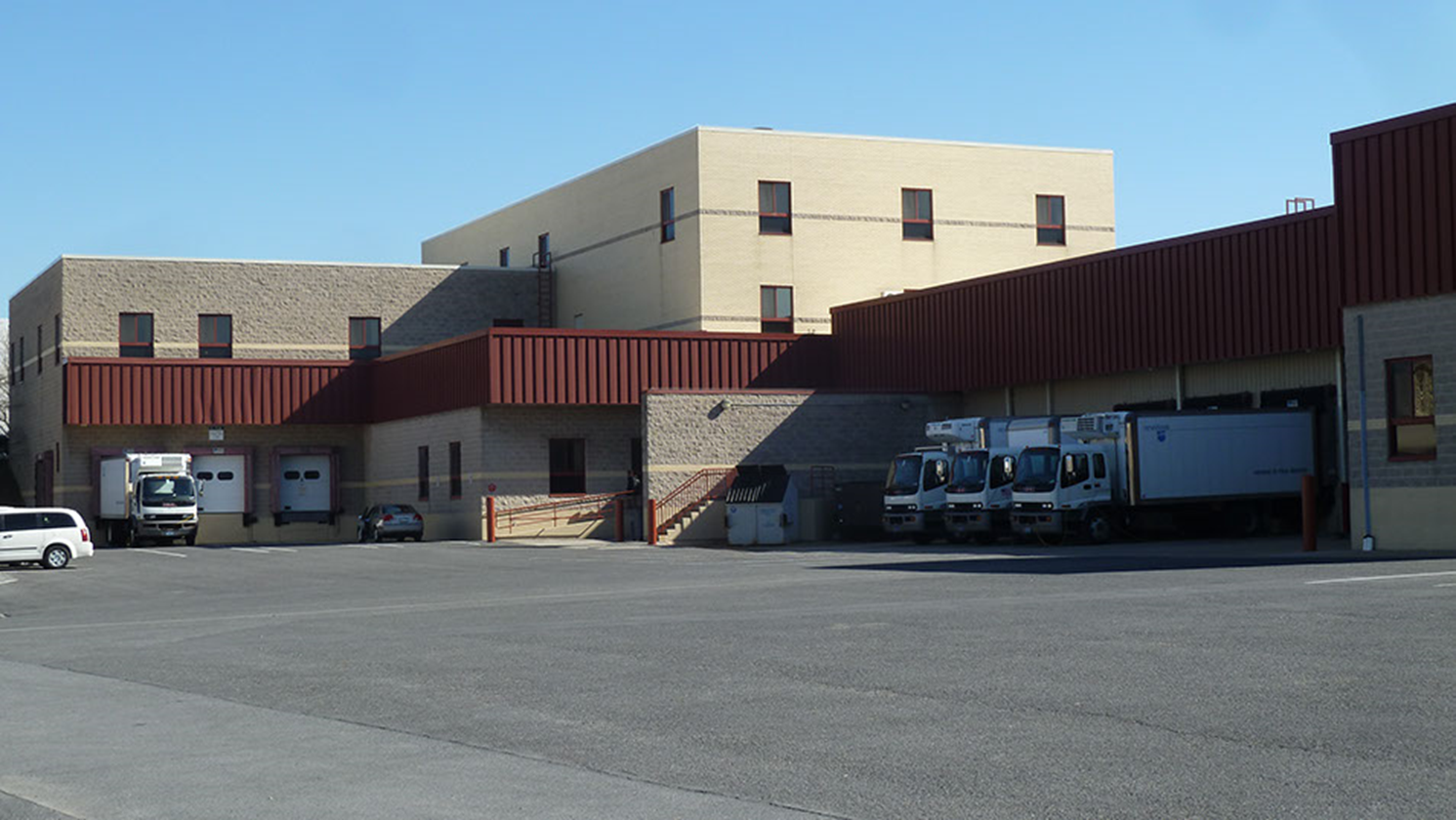 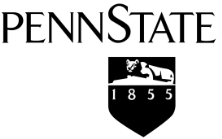 The HFS Warehouse and Bakery
Addition & Renovation
Joseph Rutt│ Construction Option
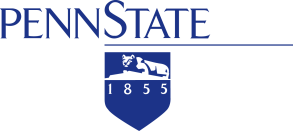 Presentation Outline:
I. Introduction
II. Project Overview
III. Analysis #1: Virtual Mockups
In-Place vs. Virtual Mockups
Virtual Mockup Development
Virtual Mockup Implementation
Conclusion & Recommendation
IV. Analysis #2: Façade Prefabrication
Current vs. Prefabricated Façade
Mechanical Breadth Analysis
Schedule, Cost & Site Logistics
Conclusion & Recommendations
V. Analysis #3: Revaluating Composite Slab
Lightweight vs. Normal Concrete
Structural Breadth Analysis
Project Impacts
Conclusion & Recommendations
VI. Final Recommendations
VII. Acknowledgements
Presentation Outline:
I. Introduction
II. Project Overview
III. Analysis #1: SIPS Analysis
IV. Analysis #2: BIM Utilization
Problem Identification
Feasibility Analysis
Recommendation
V. Analysis #3: Indoor Air Quality
VI. Analysis #4: LEED Certification
VII. Final Recommendations
VIII. Acknowledgements
Analysis #2
BIM Utilization
April 13, 2016
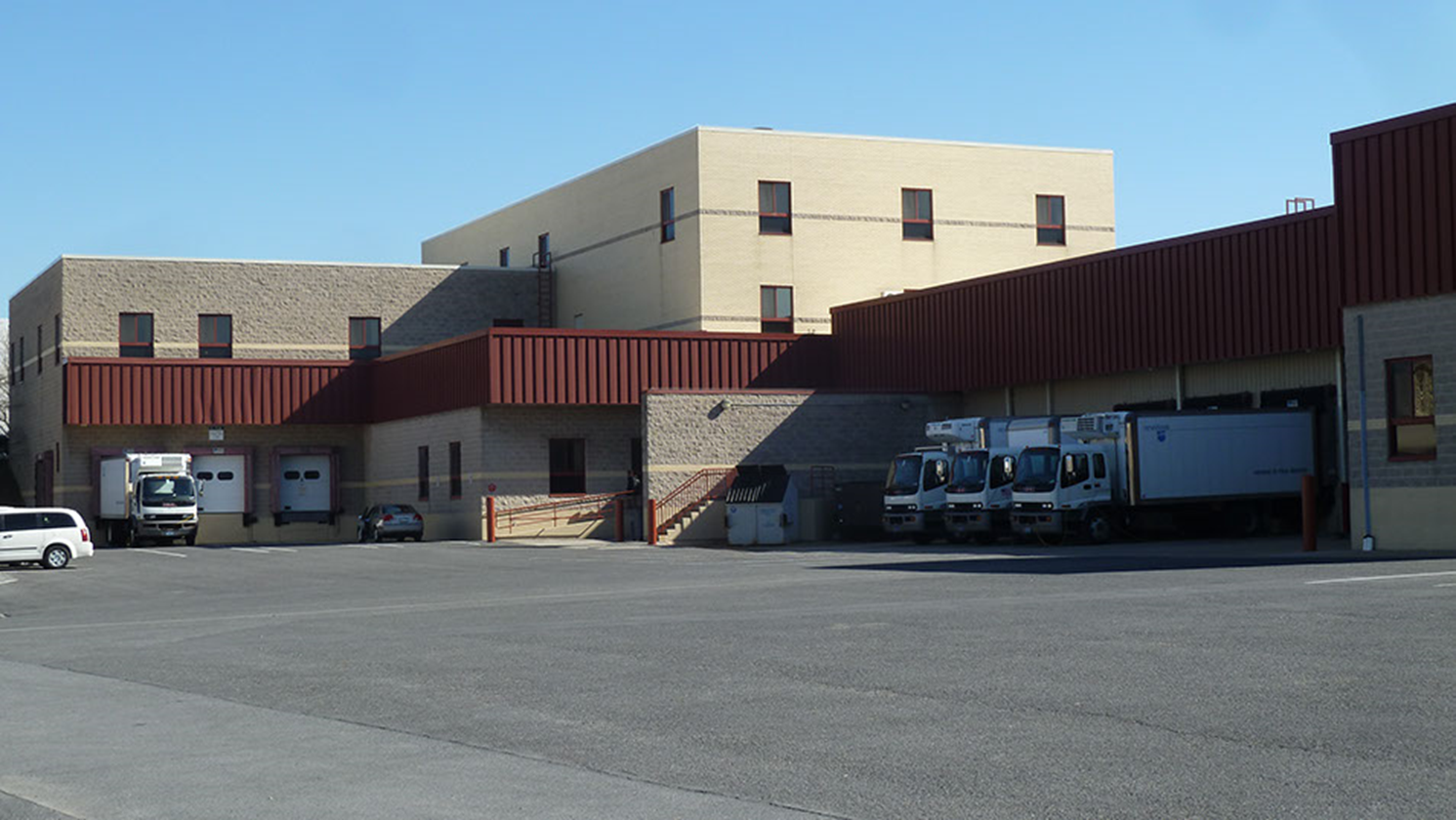 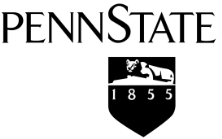 The HFS Warehouse and Bakery
Addition & Renovation
BIM Utilization
Joseph Rutt│ Construction Option
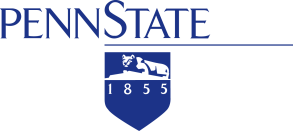 Presentation Outline:
I. Introduction
II. Project Overview
III. Analysis #1: SIPS Analysis
IV. Analysis #2: BIM Utilization
Problem Identification
Feasibility Analysis
Recommendation
V. Analysis #3: Indoor Air Quality
VI. Analysis #4: LEED Certification
VII. Final Recommendations
VIII. Acknowledgements
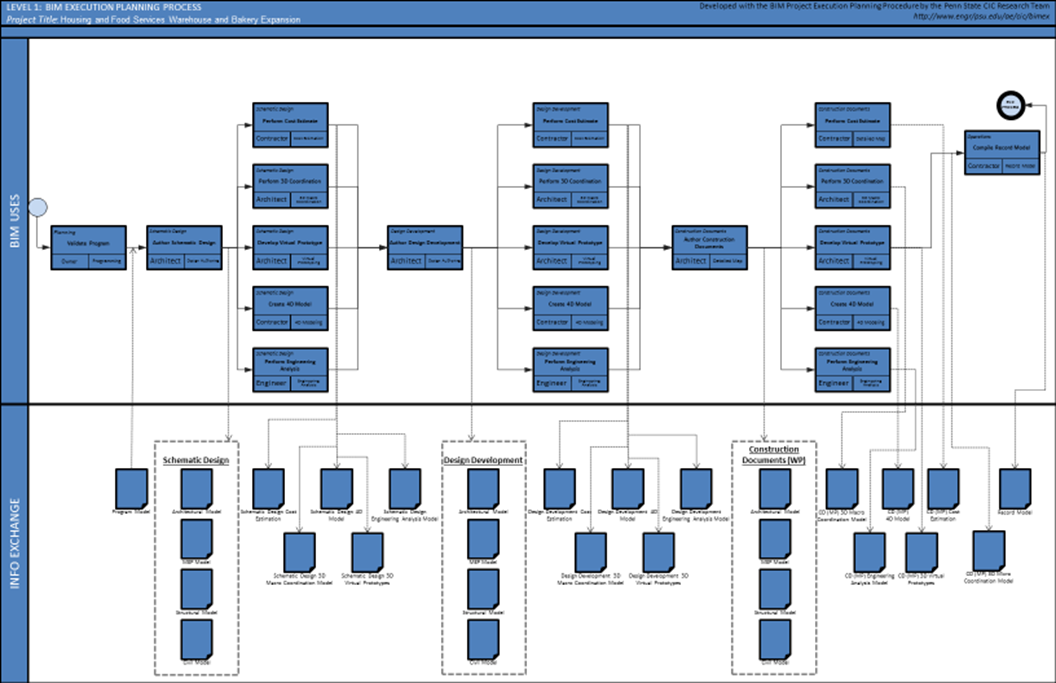 Problem Identification:
BIM was not used on this project
Many RFI’s and ASI’s
Large contingency held
Proposed Solution:
3D and 4D coordination 

Potential Outcomes:
Cost of creating 3D and 4D model is too high
outweighs the costs saved from the use of BIM. 
Amount of time saved by limiting RFI’s is substantial and therefore BIM should be utilized. 
Amount of time added by the creation of the 3D and 4D model is more than the time saved.
April 13, 2016
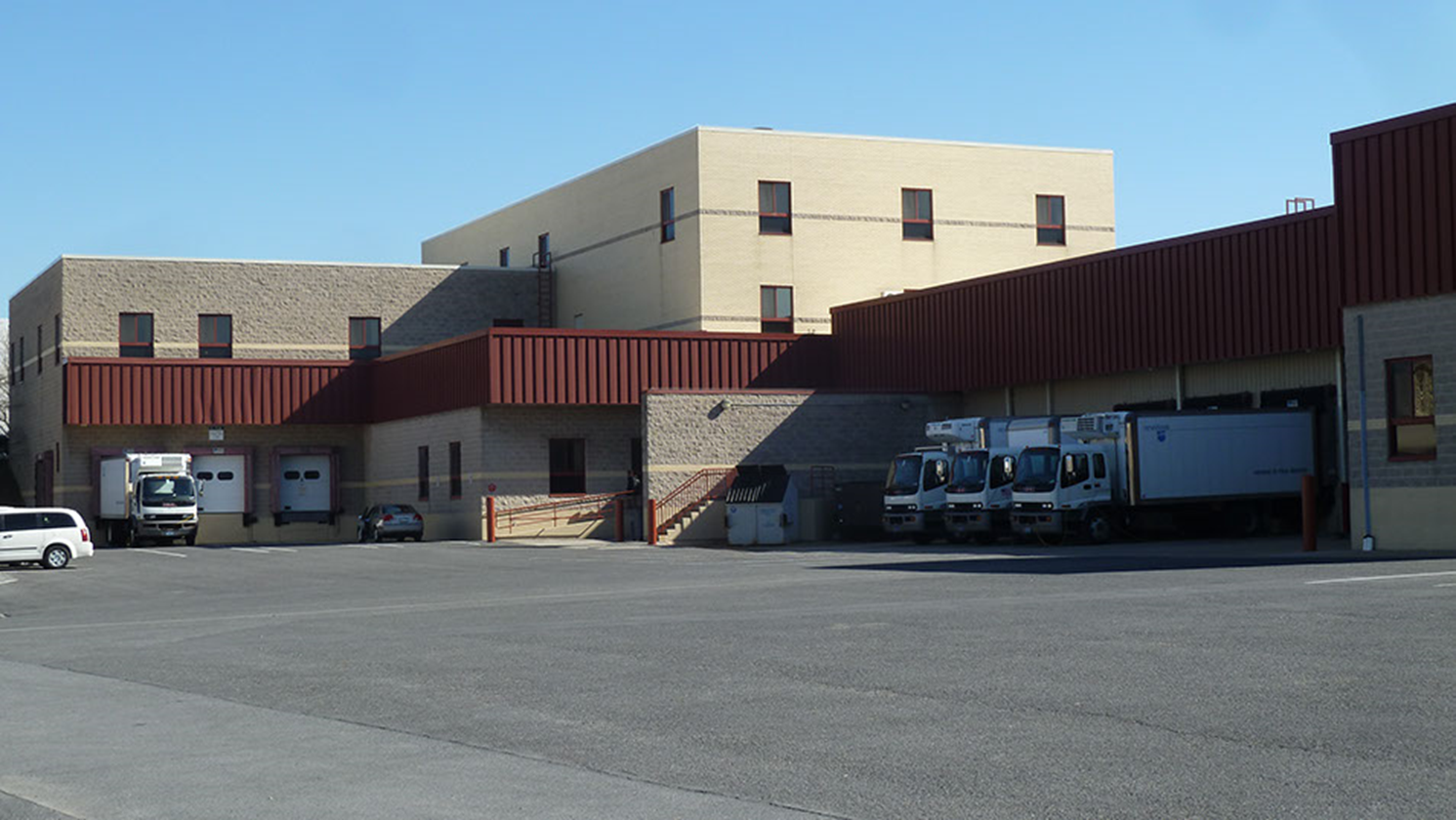 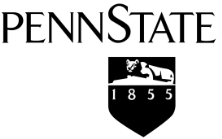 The HFS Warehouse and Bakery
Addition & Renovation
Feasibility Analysis
Joseph Rutt│ Construction Option
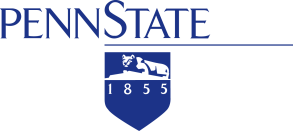 Presentation Outline:
I. Introduction
II. Project Overview
III. Analysis #1: SIPS Analysis
IV. Analysis #2: BIM Utilization
Problem Identification
Feasibility Analysis
Recommendation
V. Analysis #3: Indoor Air Quality
VI. Analysis #4: LEED Certification
VII. Final Recommendations
VIII. Acknowledgements
Predicted Outcome
3D model relieves issues with as-built drawings
Eliminate RFI’s and ASI’s
4D model sequence phases and create maps for construction site
Tasks:
Create a 3D model of existing building
Utilize clash detection
4D model of warehouse bay and storage
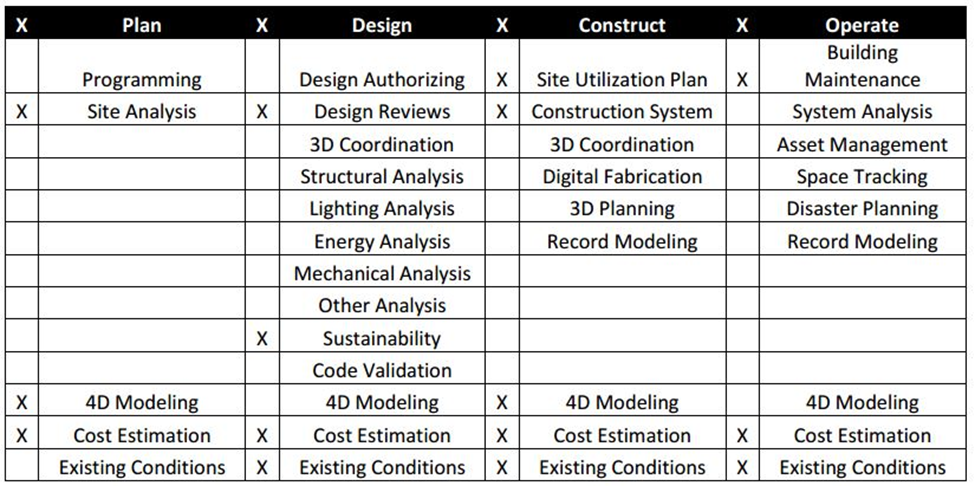 April 13, 2016
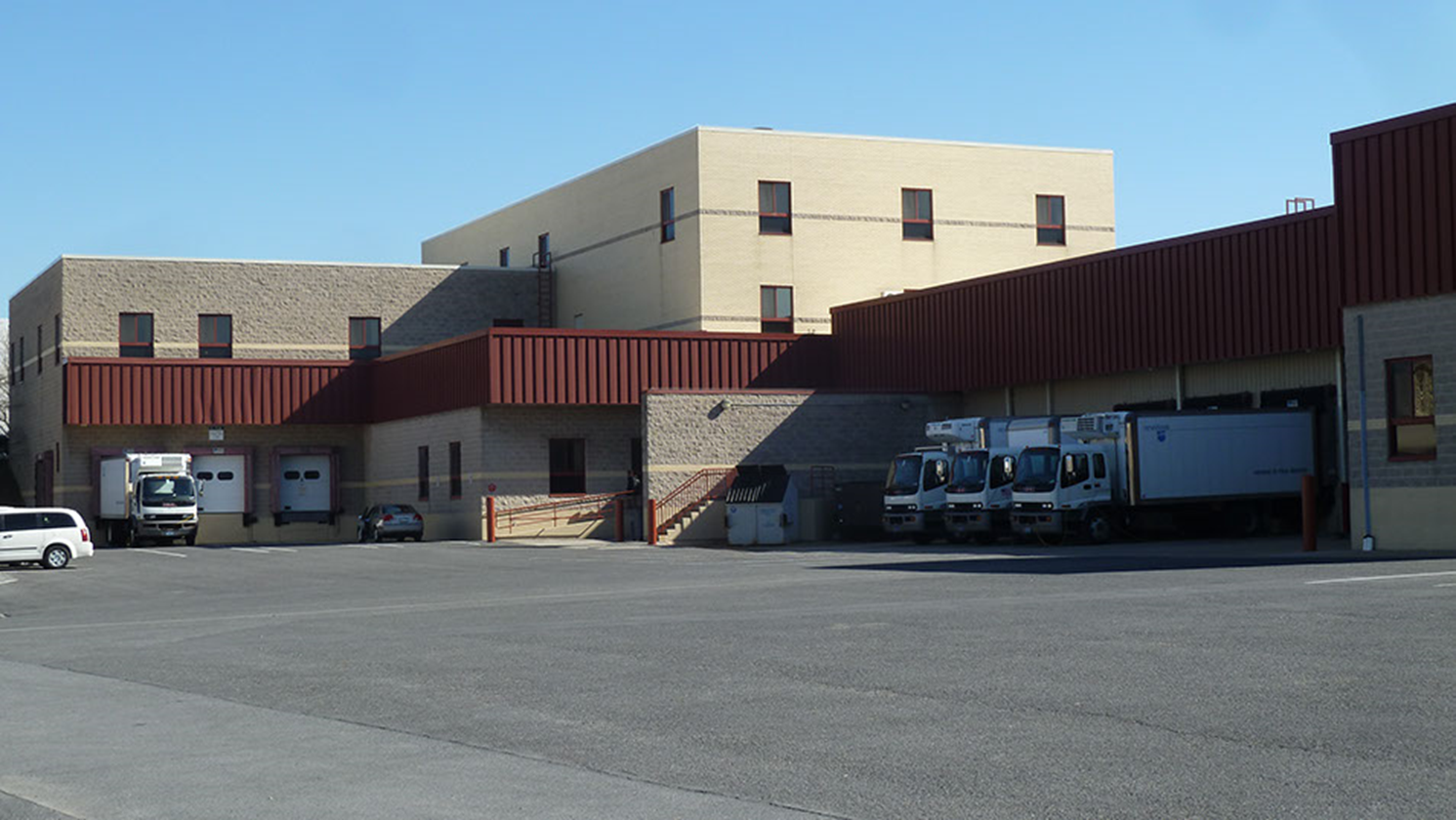 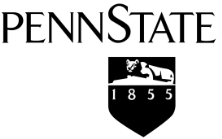 The HFS Warehouse and Bakery
Addition & Renovation
Recommendation
Joseph Rutt│ Construction Option
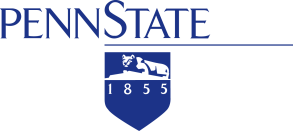 Presentation Outline:
I. Introduction
II. Project Overview
III. Analysis #1: SIPS Analysis
IV. Analysis #2: BIM Utilization
Problem Identification
Feasibility Analysis
Recommendation
V. Analysis #3: Indoor Air Quality
VI. Analysis #4: LEED Certification
VII. Final Recommendations
VIII. Acknowledgements
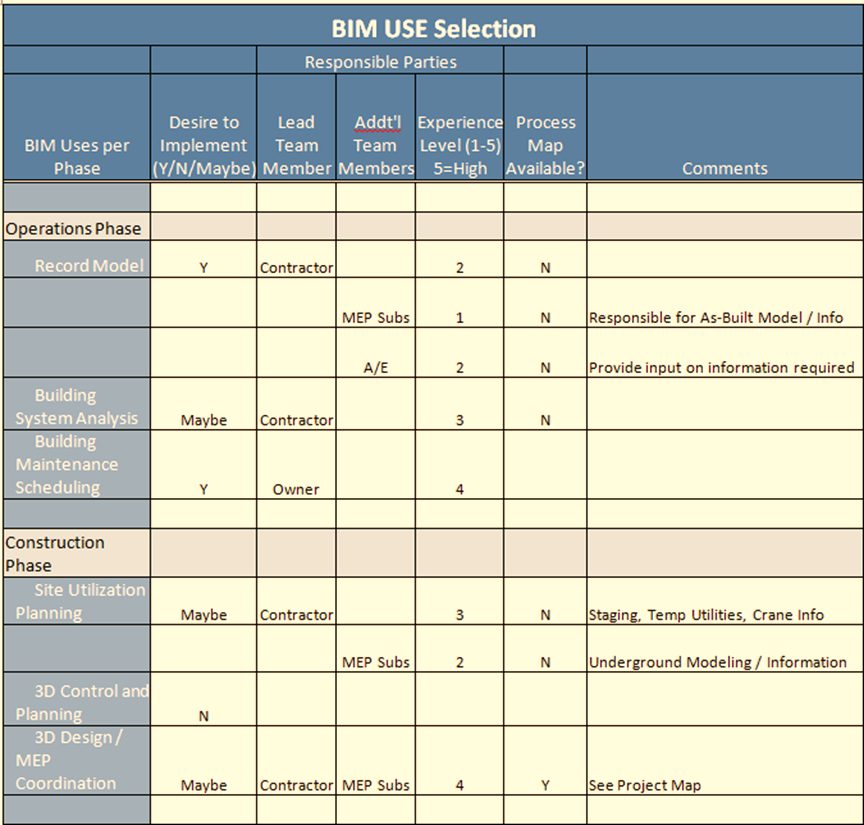 Recommendation:
BIM is recommended for this project
Reduces problems with as-built model
Reduces RFI’s and ASI’s
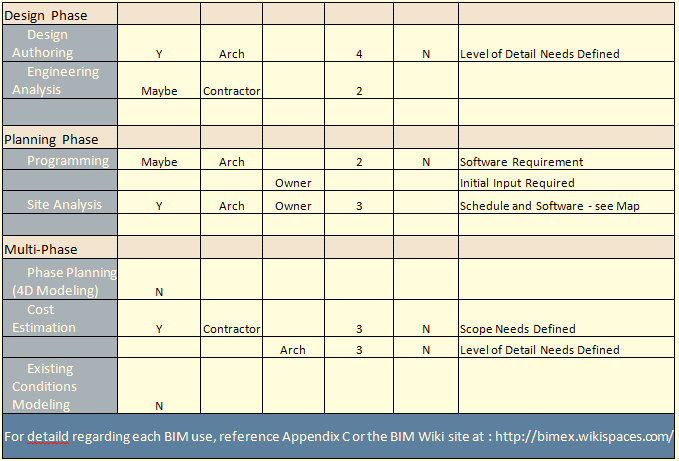 April 13, 2016
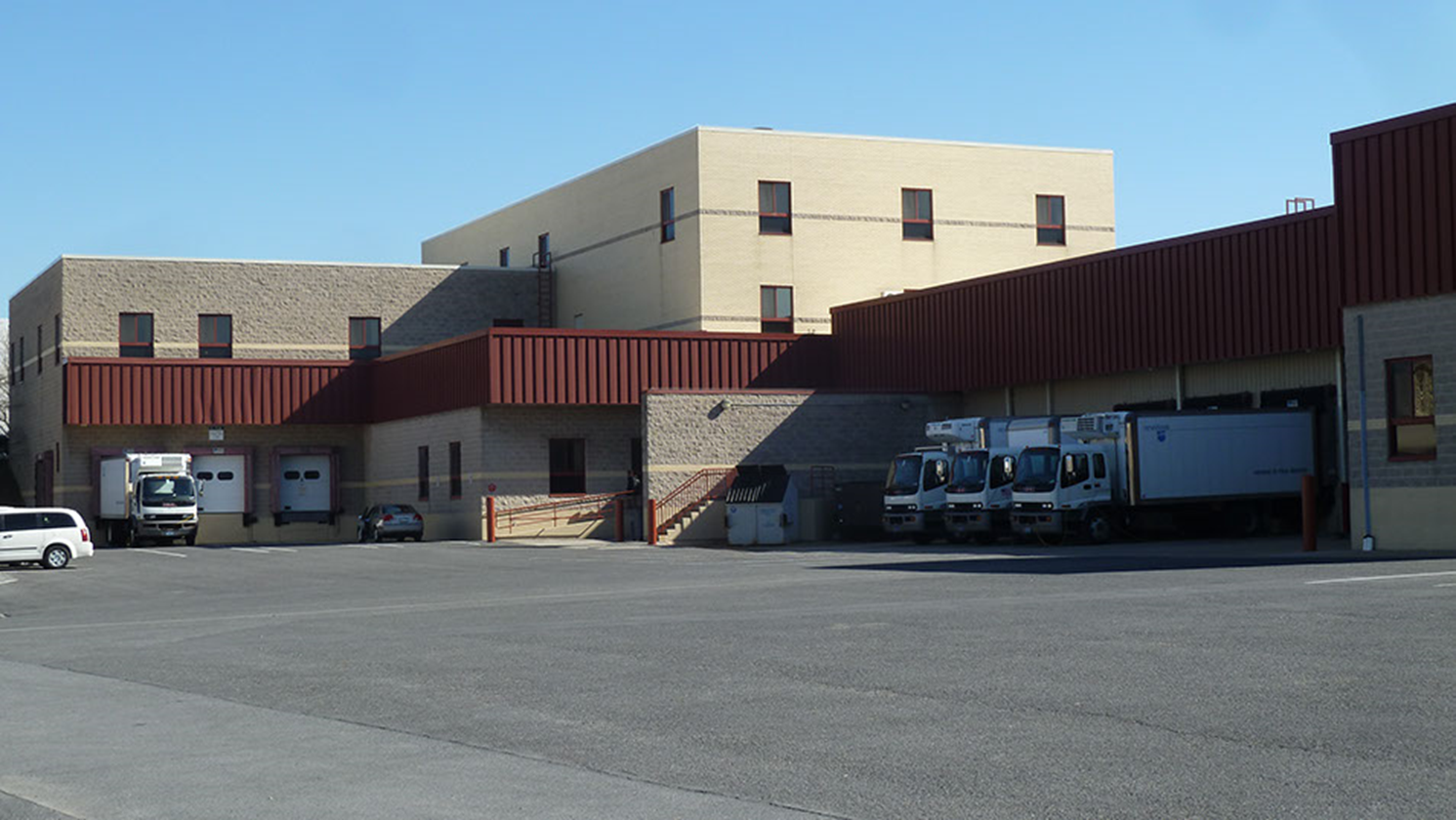 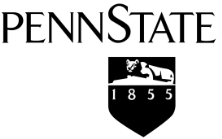 The HFS Warehouse and Bakery
Addition & Renovation
Joseph Rutt│ Construction Option
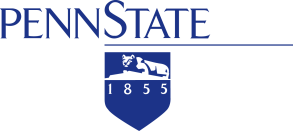 Presentation Outline:
I. Introduction
II. Project Overview
III. Analysis #1: Virtual Mockups
In-Place vs. Virtual Mockups
Virtual Mockup Development
Virtual Mockup Implementation
Conclusion & Recommendation
IV. Analysis #2: Façade Prefabrication
Current vs. Prefabricated Façade
Mechanical Breadth Analysis
Schedule, Cost & Site Logistics
Conclusion & Recommendations
V. Analysis #3: Revaluating Composite Slab
Lightweight vs. Normal Concrete
Structural Breadth Analysis
Project Impacts
Conclusion & Recommendations
VI. Final Recommendations
VII. Acknowledgements
Presentation Outline:
I. Introduction
II. Project Overview
III. Analysis #1: SIPS Analysis
IV. Analysis #2: BIM Utilization
V. Analysis #3: Indoor Air Quality
Problem Identification
Feasibility Analysis
Recommendation
Mechanical Breadth
VI. Analysis #4: LEED Certification
VII. Final Recommendations
VIII. Acknowledgements
Analysis #3
Indoor Air Quality
April 13, 2016
Indoor Air Quality
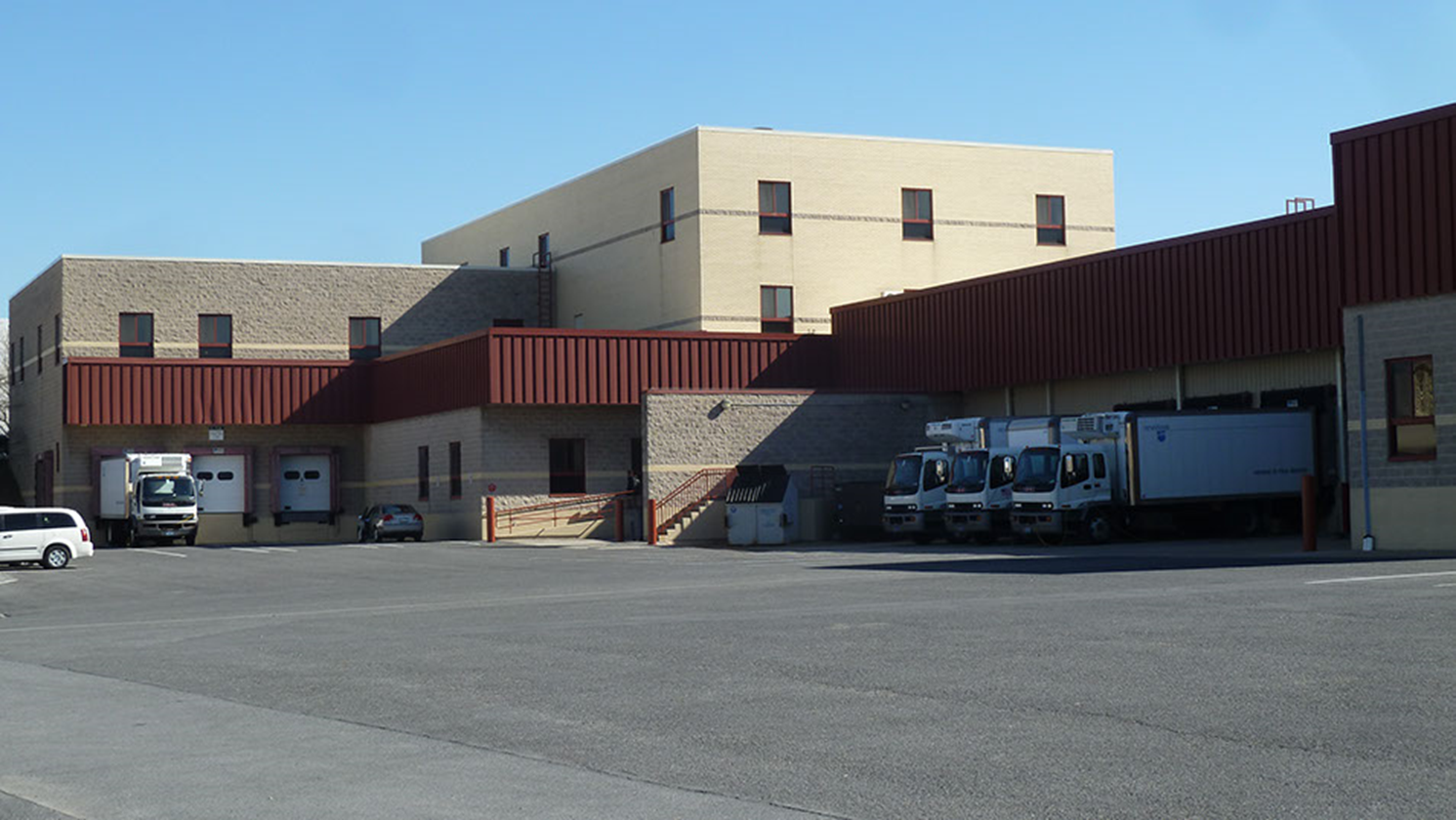 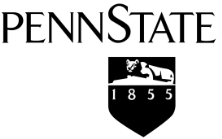 The HFS Warehouse and Bakery
Addition & Renovation
Joseph Rutt│ Construction Option
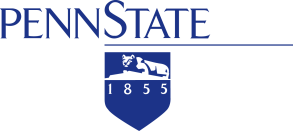 Presentation Outline:
I. Introduction
II. Project Overview
III. Analysis #1: Virtual Mockups
In-Place vs. Virtual Mockups
Virtual Mockup Development
Virtual Mockup Implementation
Conclusion & Recommendation
IV. Analysis #2: Façade Prefabrication
Current vs. Prefabricated Façade
Mechanical Breadth Analysis
Schedule, Cost & Site Logistics
Conclusion & Recommendations
V. Analysis #3: Revaluating Composite Slab
Lightweight vs. Normal Concrete
Structural Breadth Analysis
Project Impacts
Conclusion & Recommendations
VI. Final Recommendations
VII. Acknowledgements
Presentation Outline:
I. Introduction
II. Project Overview
III. Analysis #1: SIPS Analysis
IV. Analysis #2: BIM Utilization
V. Analysis #3: Indoor Air Quality
Problem Identification
Feasibility Analysis
Recommendation
Mechanical Breadth
VI. Analysis #4: LEED Certification
VII. Final Recommendations
VIII. Acknowledgements
Problem Identification:
Poor air quality can effect occupant’s health
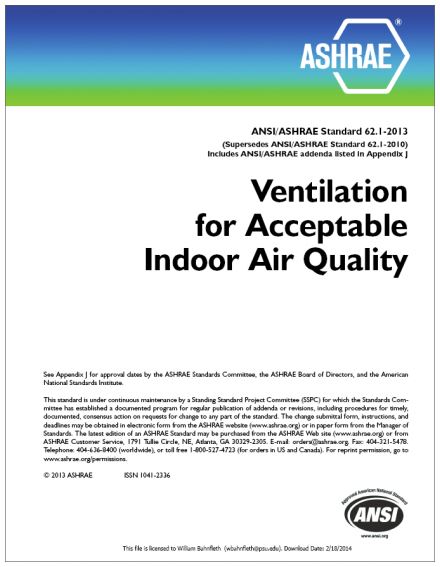 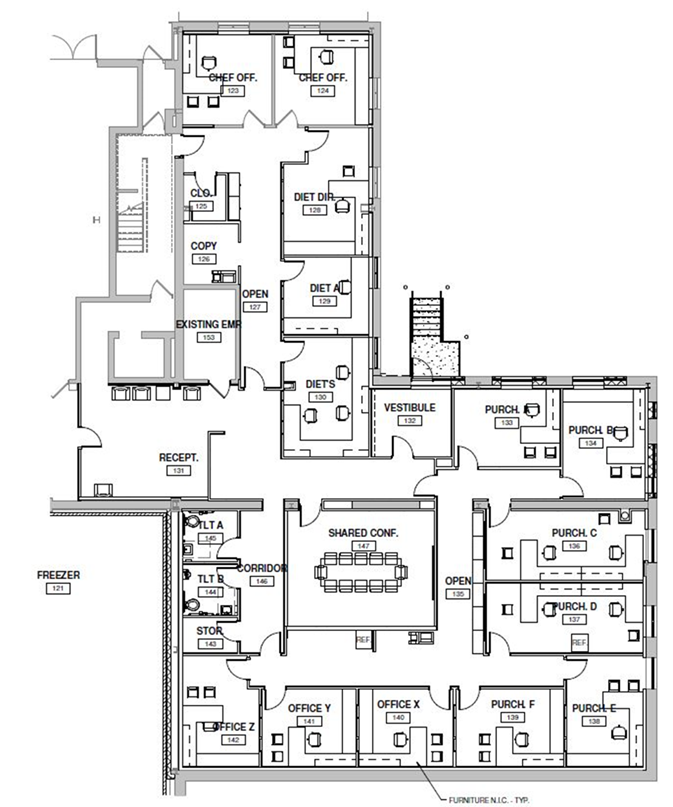 Proposed Solution:
Increase the quality of air for the occupants
Research Goal:
Find breathing zone outdoor airflow
Air distribution effectiveness 
Zone outdoor airflow
Unit H – Office Space
ASHRAE Standard 62.1 - 2013
April 13, 2016
Indoor Air Quality
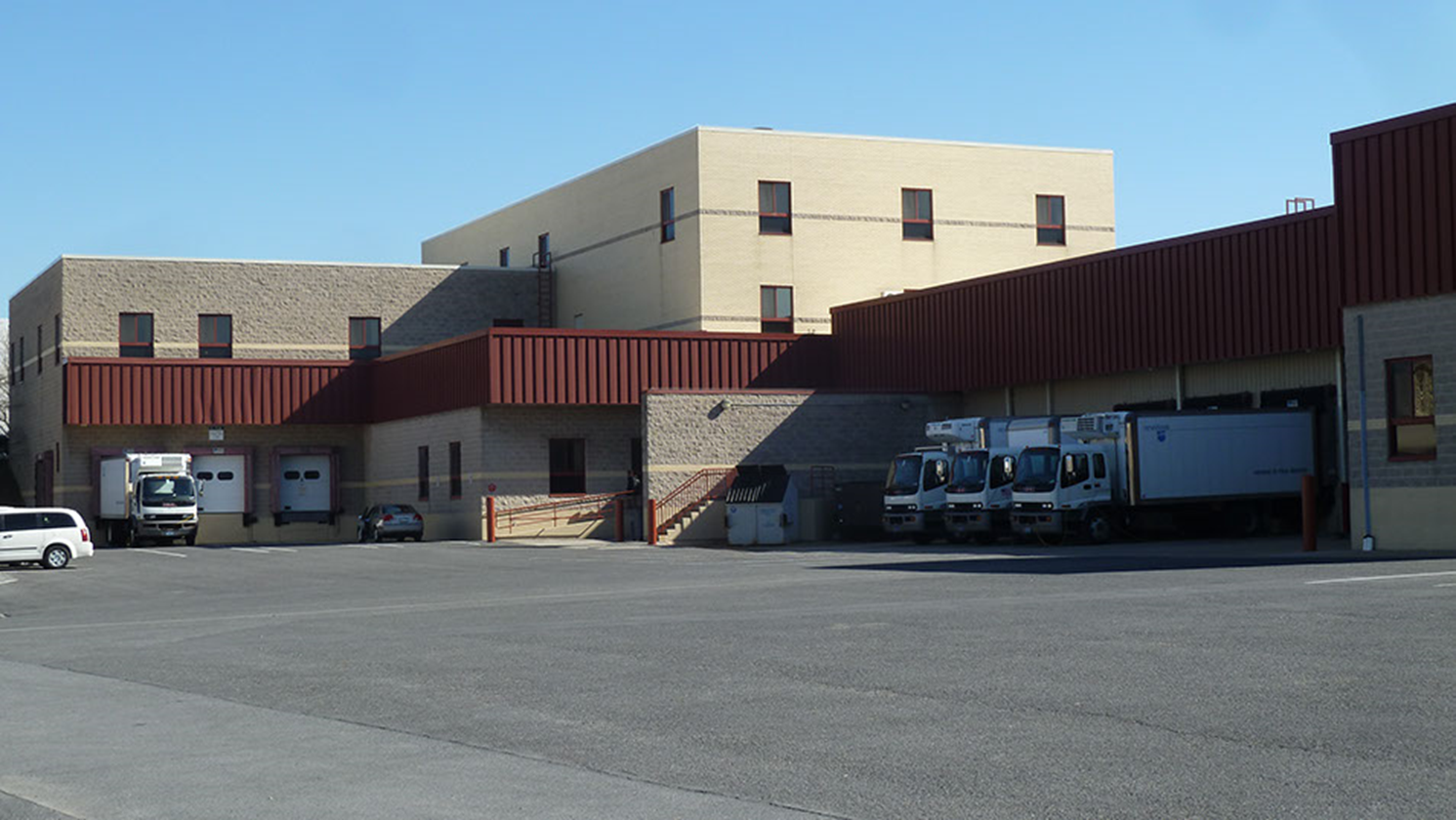 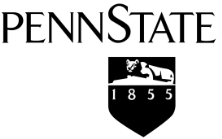 The HFS Warehouse and Bakery
Addition & Renovation
Joseph Rutt│ Construction Option
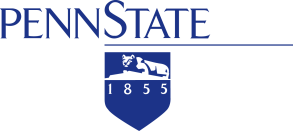 Presentation Outline:
I. Introduction
II. Project Overview
III. Analysis #1: Virtual Mockups
In-Place vs. Virtual Mockups
Virtual Mockup Development
Virtual Mockup Implementation
Conclusion & Recommendation
IV. Analysis #2: Façade Prefabrication
Current vs. Prefabricated Façade
Mechanical Breadth Analysis
Schedule, Cost & Site Logistics
Conclusion & Recommendations
V. Analysis #3: Revaluating Composite Slab
Lightweight vs. Normal Concrete
Structural Breadth Analysis
Project Impacts
Conclusion & Recommendations
VI. Final Recommendations
VII. Acknowledgements
Presentation Outline:
I. Introduction
II. Project Overview
III. Analysis #1: SIPS Analysis
IV. Analysis #2: BIM Utilization
V. Analysis #3: Indoor Air Quality
Problem Identification
Feasibility Analysis
Recommendation
Mechanical Breadth
VI. Analysis #4: LEED Certification
VII. Final Recommendations
VIII. Acknowledgements
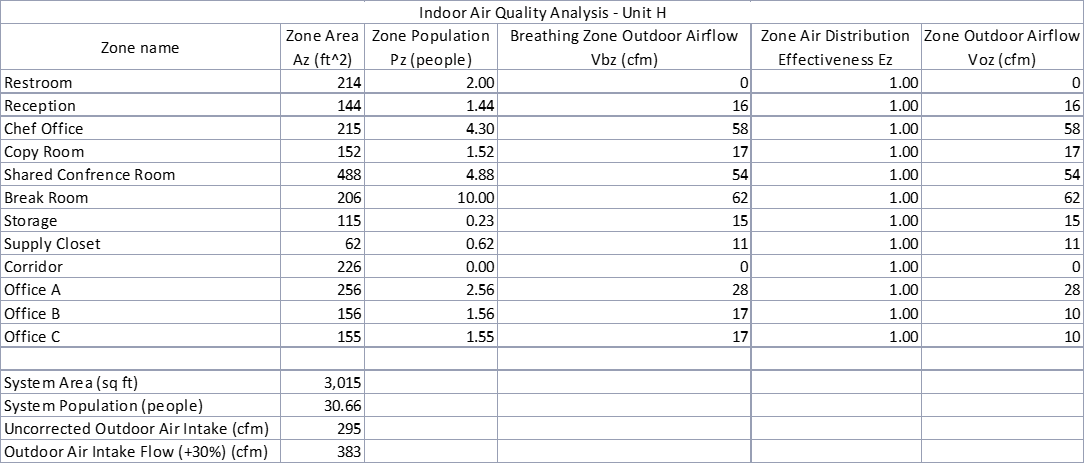 Calculating Breathing Zone Outdoor Air Flow (Vbz):
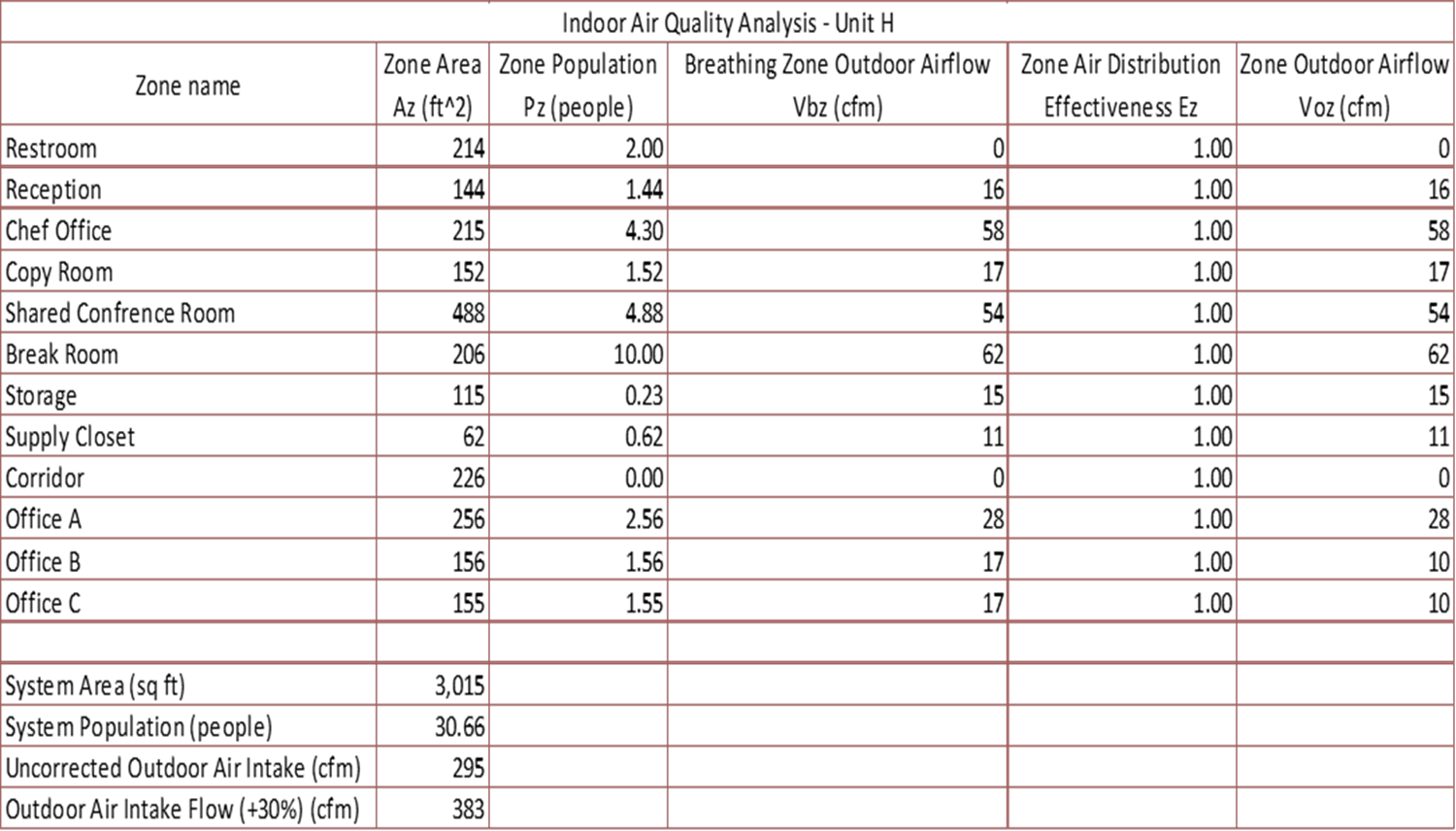 April 13, 2016
Indoor Air Quality
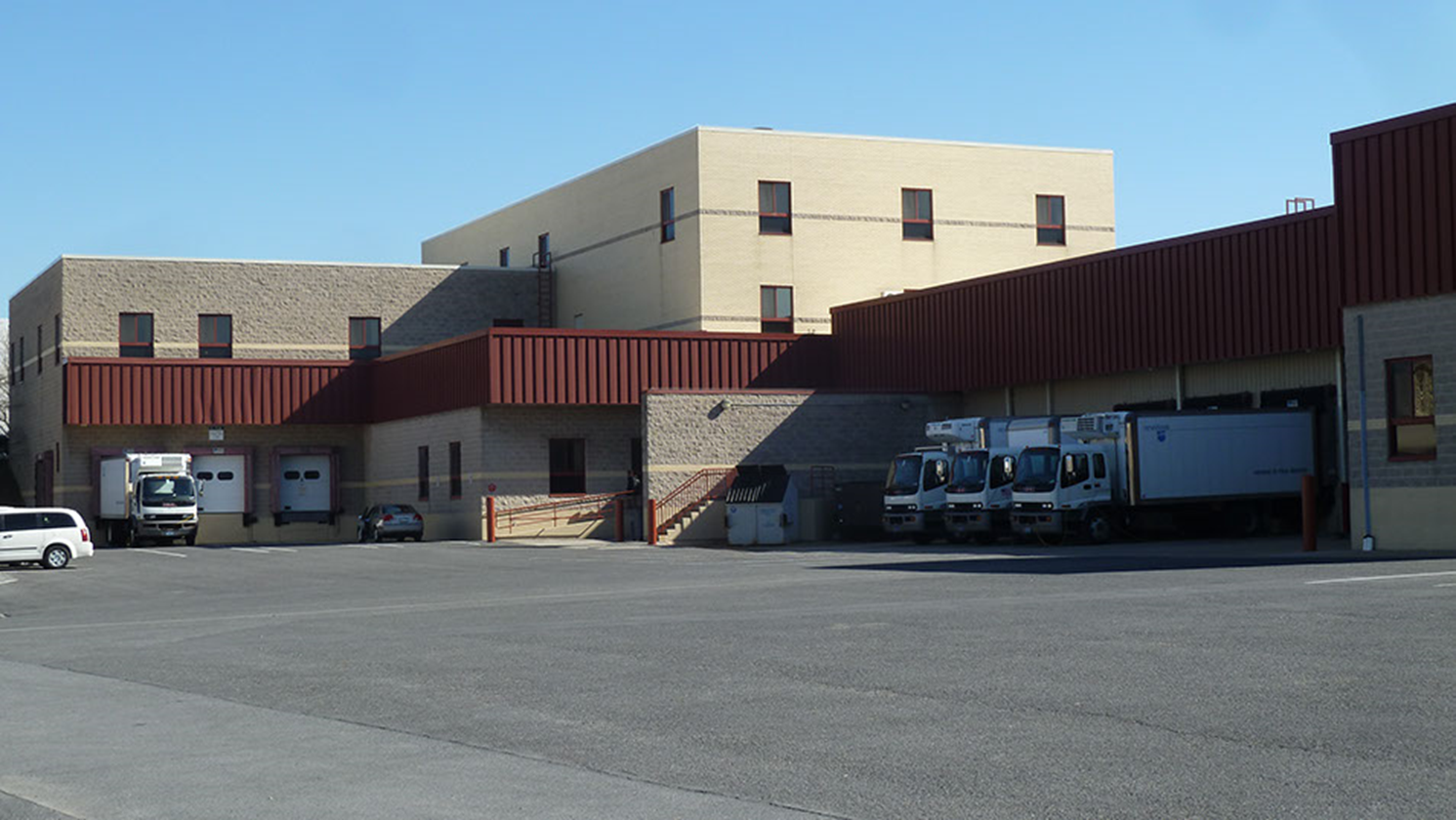 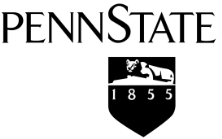 The HFS Warehouse and Bakery
Addition & Renovation
Joseph Rutt│ Construction Option
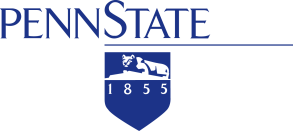 Presentation Outline:
I. Introduction
II. Project Overview
III. Analysis #1: Virtual Mockups
In-Place vs. Virtual Mockups
Virtual Mockup Development
Virtual Mockup Implementation
Conclusion & Recommendation
IV. Analysis #2: Façade Prefabrication
Current vs. Prefabricated Façade
Mechanical Breadth Analysis
Schedule, Cost & Site Logistics
Conclusion & Recommendations
V. Analysis #3: Revaluating Composite Slab
Lightweight vs. Normal Concrete
Structural Breadth Analysis
Project Impacts
Conclusion & Recommendations
VI. Final Recommendations
VII. Acknowledgements
Presentation Outline:
I. Introduction
II. Project Overview
III. Analysis #1: SIPS Analysis
IV. Analysis #2: BIM Utilization
V. Analysis #3: Indoor Air Quality
Problem Identification
Feasibility Analysis
Recommendation
Mechanical Breadth
VI. Analysis #4: LEED Certification
VII. Final Recommendations
VIII. Acknowledgements
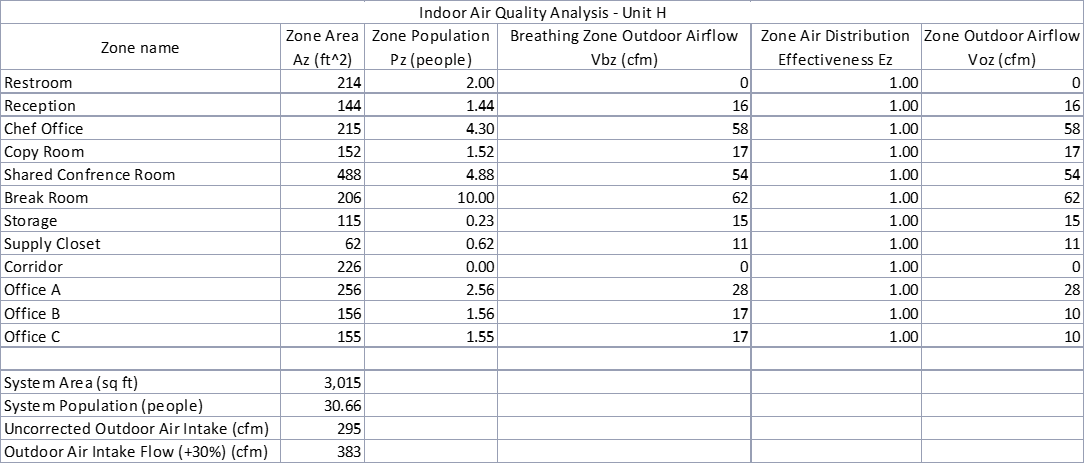 Determine Zone Air Distribution Effectiveness (Ez):
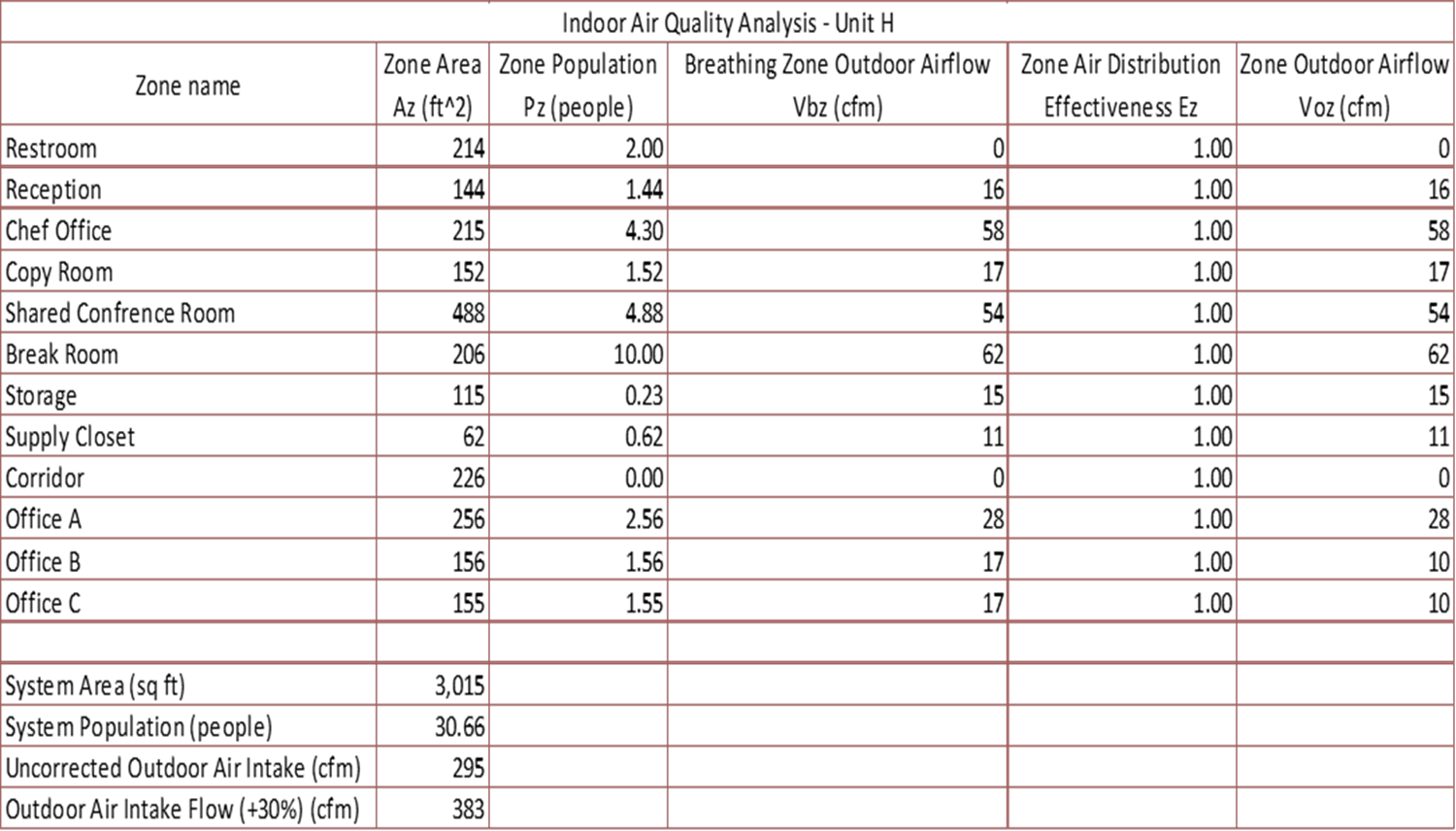 Ez is determined using Table 6.2.2.2 in Standard 62.1
April 13, 2016
Indoor Air Quality
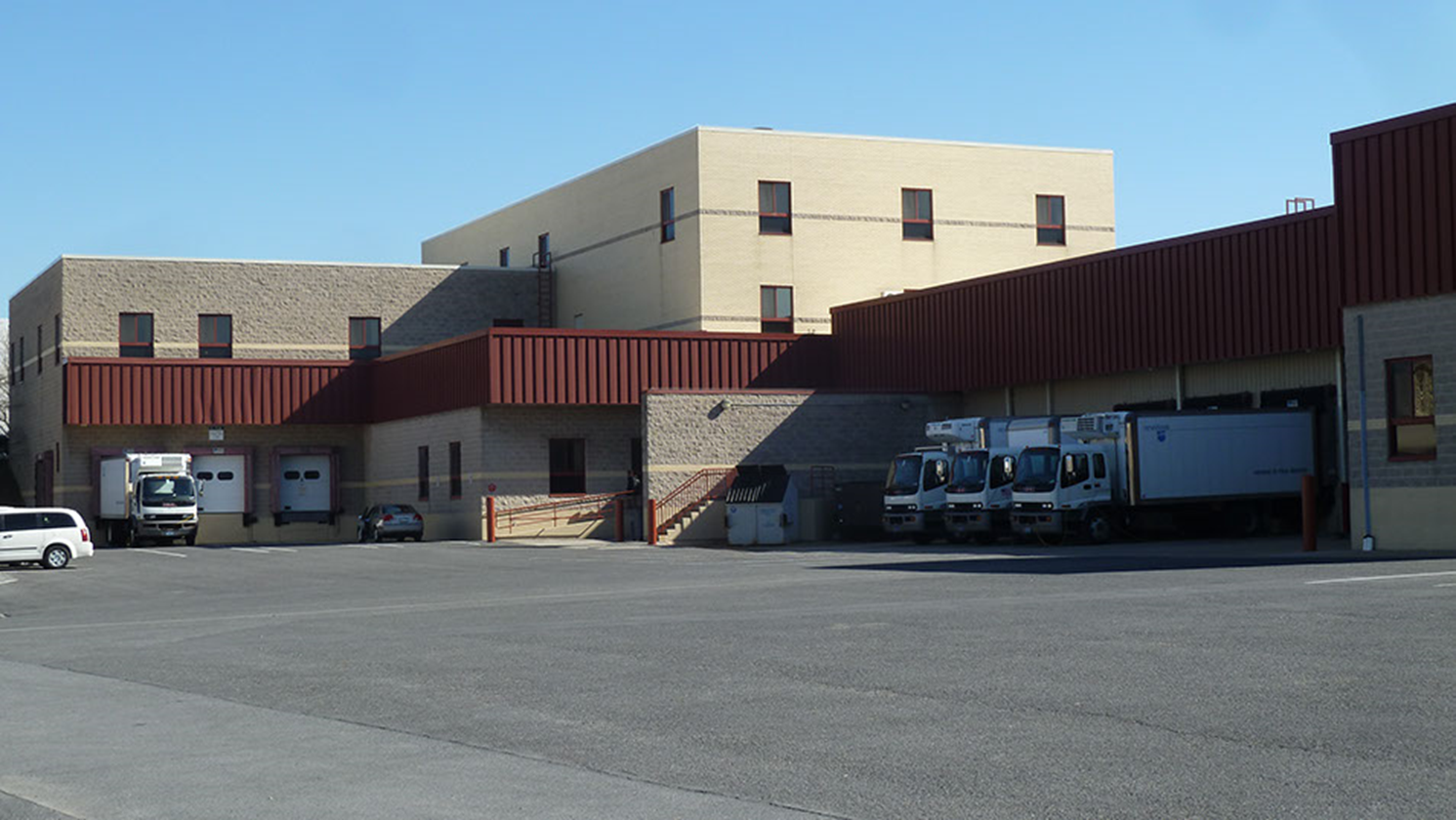 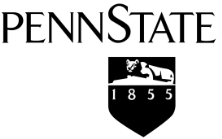 The HFS Warehouse and Bakery
Addition & Renovation
Joseph Rutt│ Construction Option
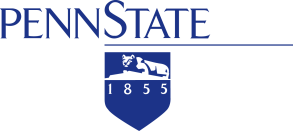 Presentation Outline:
I. Introduction
II. Project Overview
III. Analysis #1: Virtual Mockups
In-Place vs. Virtual Mockups
Virtual Mockup Development
Virtual Mockup Implementation
Conclusion & Recommendation
IV. Analysis #2: Façade Prefabrication
Current vs. Prefabricated Façade
Mechanical Breadth Analysis
Schedule, Cost & Site Logistics
Conclusion & Recommendations
V. Analysis #3: Revaluating Composite Slab
Lightweight vs. Normal Concrete
Structural Breadth Analysis
Project Impacts
Conclusion & Recommendations
VI. Final Recommendations
VII. Acknowledgements
Presentation Outline:
I. Introduction
II. Project Overview
III. Analysis #1: SIPS Analysis
IV. Analysis #2: BIM Utilization
V. Analysis #3: Indoor Air Quality
Problem Identification
Feasibility Analysis
Recommendation
Mechanical Breadth
VI. Analysis #4: LEED Certification
VII. Final Recommendations
VIII. Acknowledgements
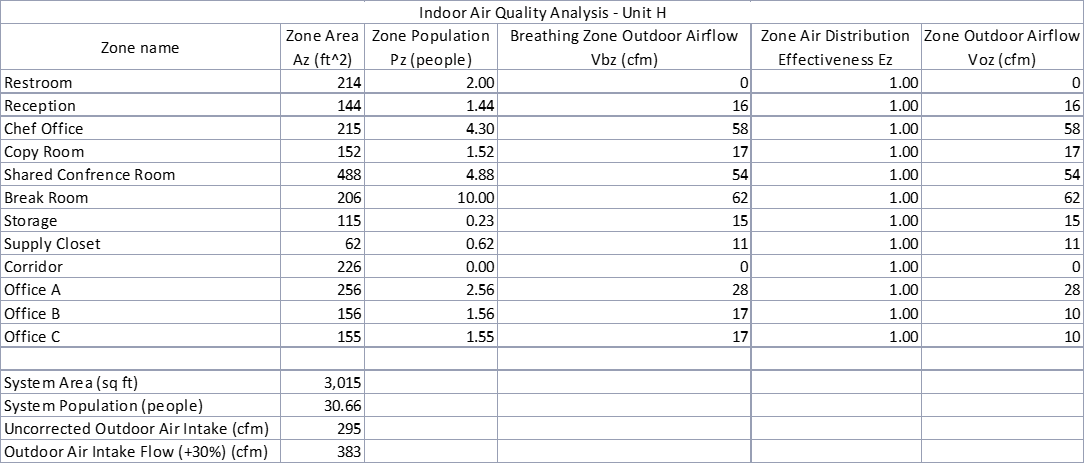 Calculating Zone Outdoor Airflow (Voz):
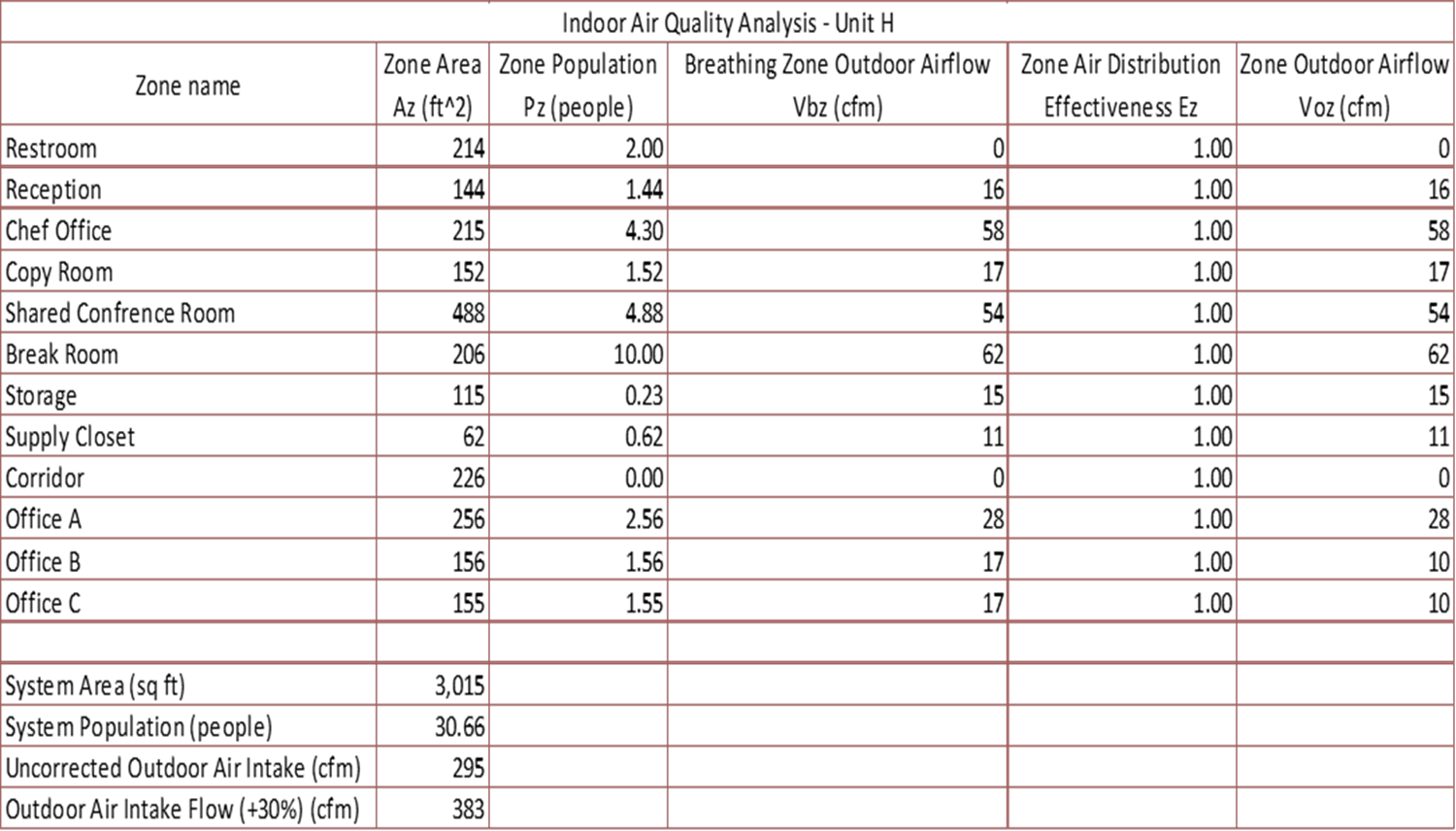 April 13, 2016
Recommendation
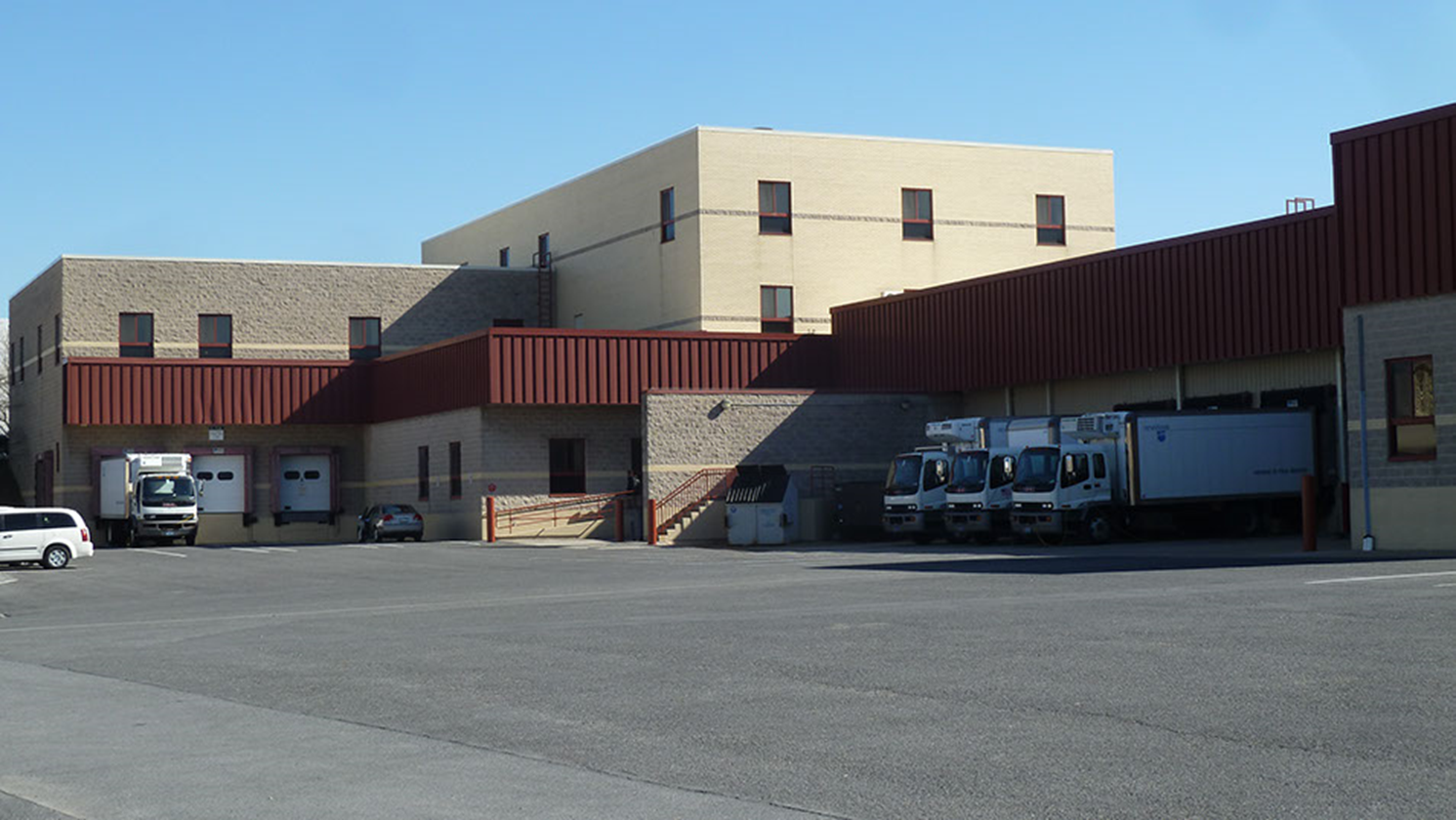 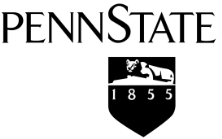 The HFS Warehouse and Bakery
Addition & Renovation
Joseph Rutt│ Construction Option
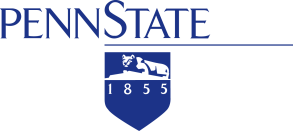 Presentation Outline:
I. Introduction
II. Project Overview
III. Analysis #1: Virtual Mockups
In-Place vs. Virtual Mockups
Virtual Mockup Development
Virtual Mockup Implementation
Conclusion & Recommendation
IV. Analysis #2: Façade Prefabrication
Current vs. Prefabricated Façade
Mechanical Breadth Analysis
Schedule, Cost & Site Logistics
Conclusion & Recommendations
V. Analysis #3: Revaluating Composite Slab
Lightweight vs. Normal Concrete
Structural Breadth Analysis
Project Impacts
Conclusion & Recommendations
VI. Final Recommendations
VII. Acknowledgements
Presentation Outline:
I. Introduction
II. Project Overview
III. Analysis #1: SIPS Analysis
IV. Analysis #2: BIM Utilization
V. Analysis #3: Indoor Air Quality
Problem Identification
Feasibility Analysis
Recommendation
Mechanical Breadth
VI. Analysis #4: LEED Certification
VII. Final Recommendations
VIII. Acknowledgements
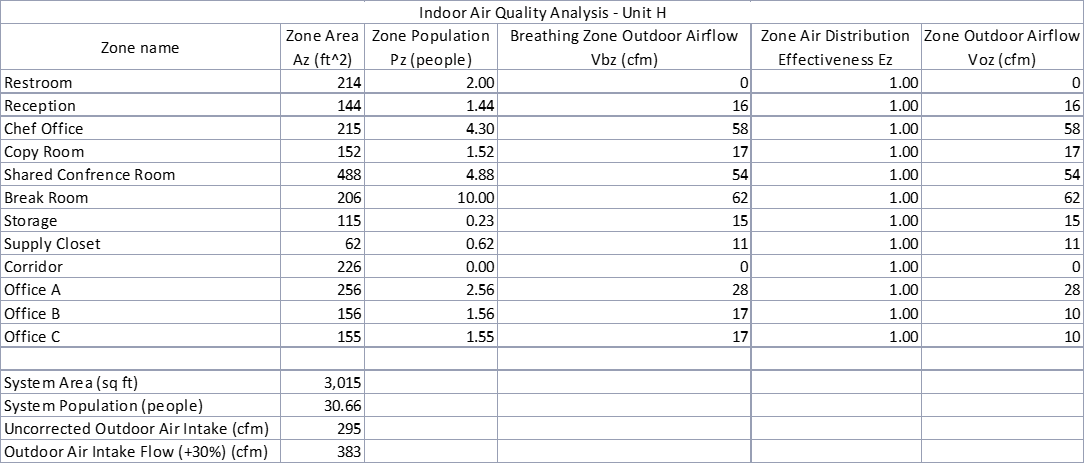 Conclusion:
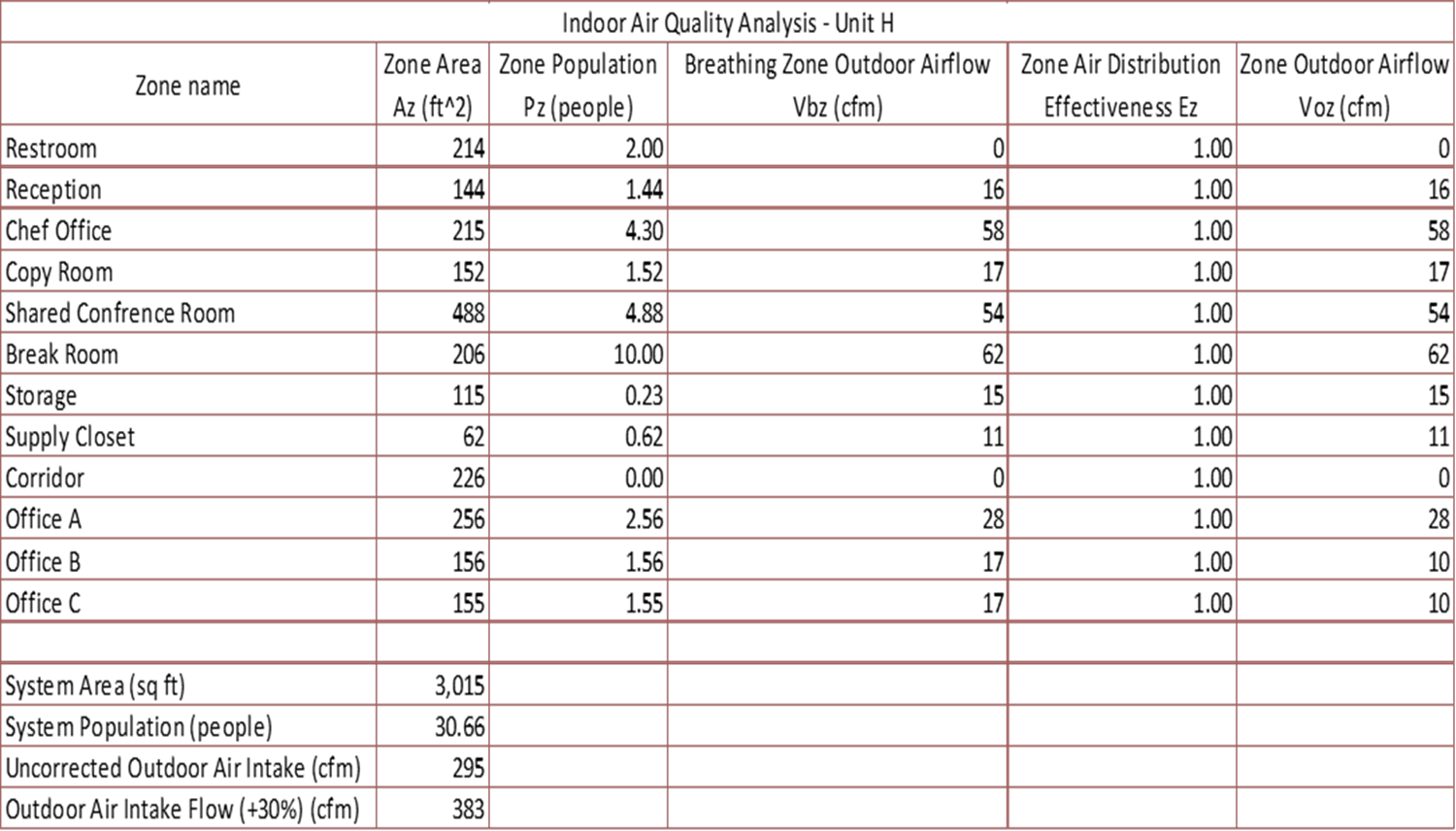 Uncorrected Outdoor Air Intake: 295 CFM

Outdoor Air Intake Flow (+30%): 383 CFM
The mechanical system requires an additional 383 CFM of outdoor air to reach the requirement for the LEED Credit.
April 13, 2016
Mechanical Breadth
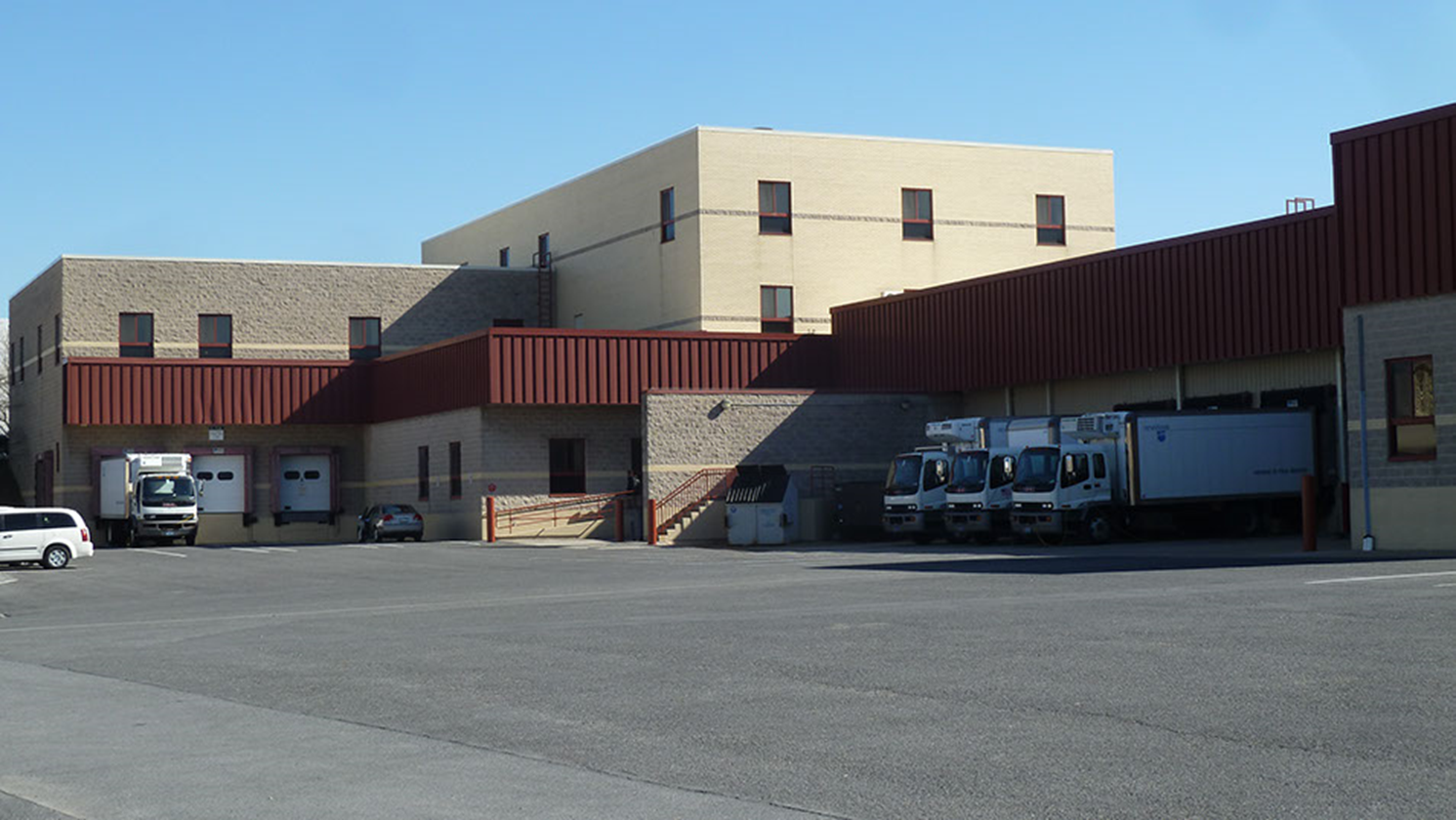 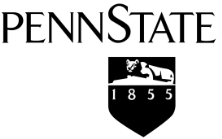 The HFS Warehouse and Bakery
Addition & Renovation
Joseph Rutt│ Construction Option
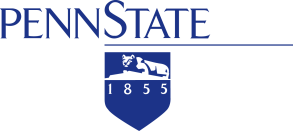 Presentation Outline:
I. Introduction
II. Project Overview
III. Analysis #1: Virtual Mockups
In-Place vs. Virtual Mockups
Virtual Mockup Development
Virtual Mockup Implementation
Conclusion & Recommendation
IV. Analysis #2: Façade Prefabrication
Current vs. Prefabricated Façade
Mechanical Breadth Analysis
Schedule, Cost & Site Logistics
Conclusion & Recommendations
V. Analysis #3: Revaluating Composite Slab
Lightweight vs. Normal Concrete
Structural Breadth Analysis
Project Impacts
Conclusion & Recommendations
VI. Final Recommendations
VII. Acknowledgements
Presentation Outline:
I. Introduction
II. Project Overview
III. Analysis #1: SIPS Analysis
IV. Analysis #2: BIM Utilization
V. Analysis #3: Indoor Air Quality
Problem Identification
Feasibility Analysis
Recommendation
Mechanical Breadth
VI. Analysis #4: LEED Certification
VII. Final Recommendations
VIII. Acknowledgements
Determining the cooling load for Unit H:

The cooling load the design parameters for Summer Design Cooling are:
90.1 Dry bulb
74.5 Wet bulb
Relative humidity of 60% 
Indoor temperature of 75° F. 

𝑞̇(𝑏𝑡𝑢) = 4.5 𝐶𝐹𝑀 𝛥ℎ 

𝑞̇(𝑏𝑡𝑢) = 4.5 (383) (38.8 − 30.4)

𝑞̇(𝑏𝑡𝑢) = 14,477.4 𝑏𝑡𝑢ℎ = 𝟏𝟒. 𝟓 𝒎𝒃𝒉
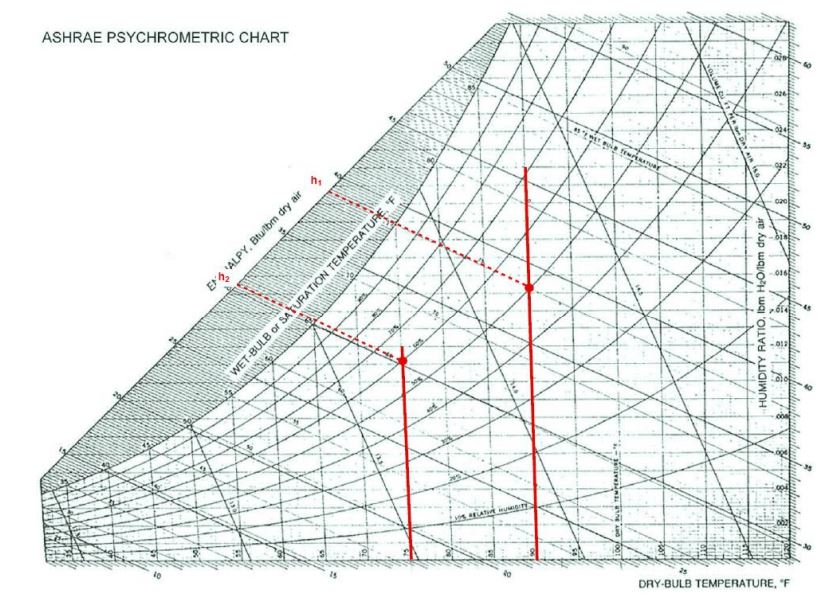 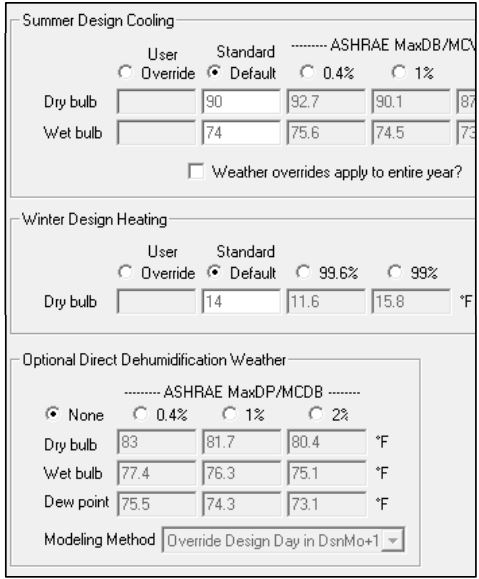 April 13, 2016
Mechanical Breadth
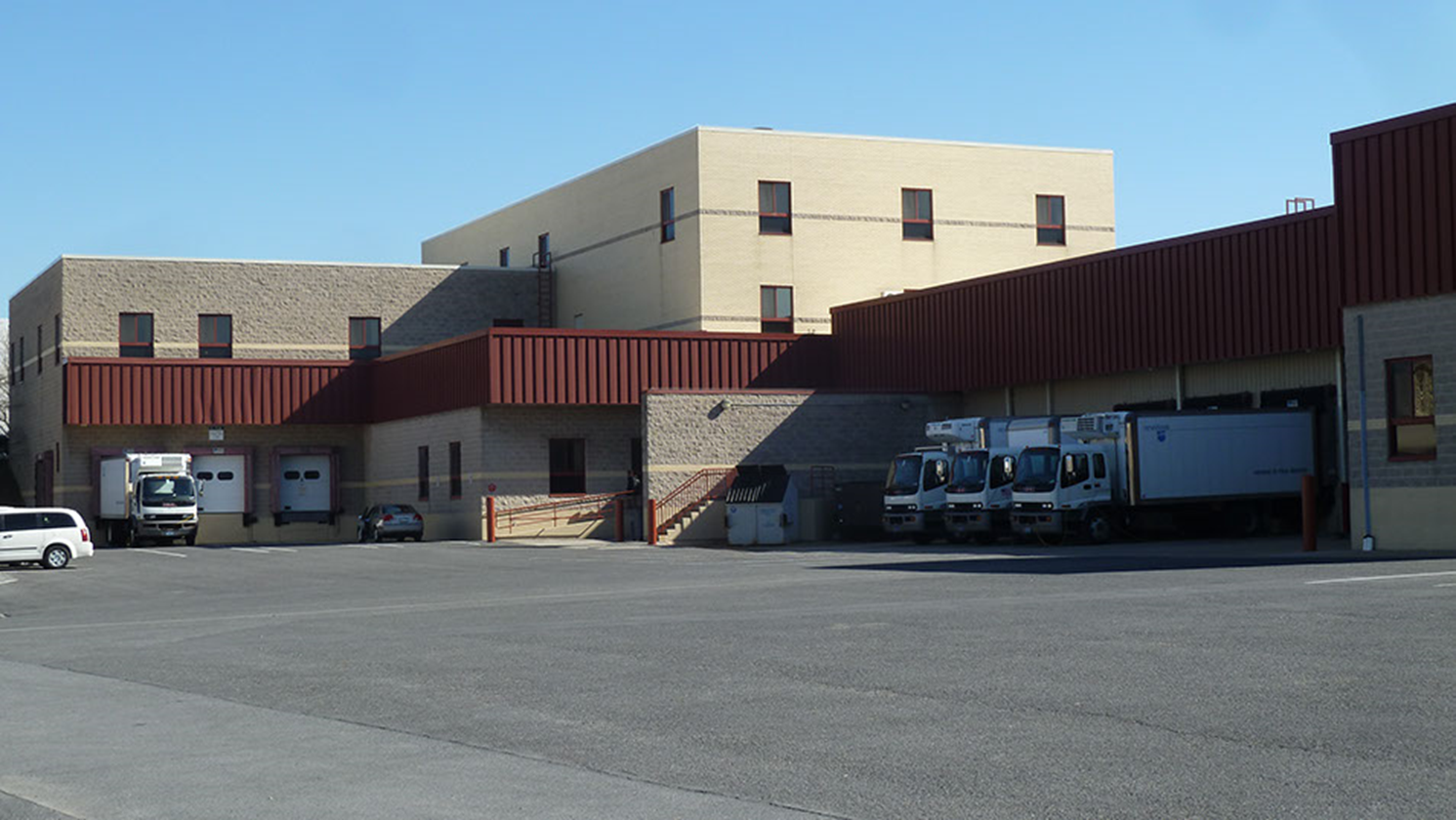 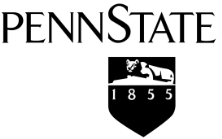 The HFS Warehouse and Bakery
Addition & Renovation
Joseph Rutt│ Construction Option
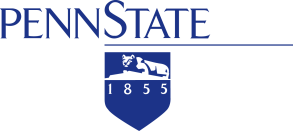 Presentation Outline:
I. Introduction
II. Project Overview
III. Analysis #1: Virtual Mockups
In-Place vs. Virtual Mockups
Virtual Mockup Development
Virtual Mockup Implementation
Conclusion & Recommendation
IV. Analysis #2: Façade Prefabrication
Current vs. Prefabricated Façade
Mechanical Breadth Analysis
Schedule, Cost & Site Logistics
Conclusion & Recommendations
V. Analysis #3: Revaluating Composite Slab
Lightweight vs. Normal Concrete
Structural Breadth Analysis
Project Impacts
Conclusion & Recommendations
VI. Final Recommendations
VII. Acknowledgements
Presentation Outline:
I. Introduction
II. Project Overview
III. Analysis #1: SIPS Analysis
IV. Analysis #2: BIM Utilization
V. Analysis #3: Indoor Air Quality
Problem Identification
Feasibility Analysis
Recommendation
Mechanical Breadth
VI. Analysis #4: LEED Certification
VII. Final Recommendations
VIII. Acknowledgements
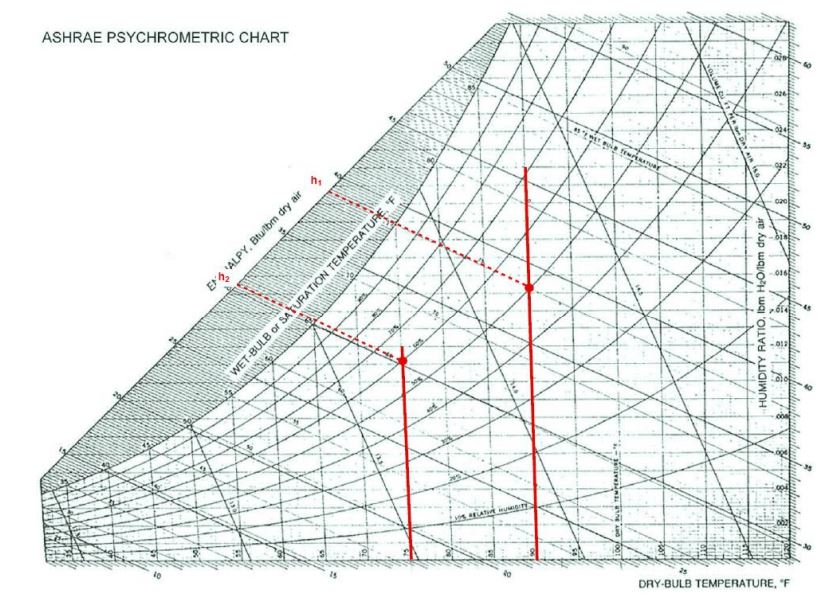 Determine the heating load for Unit H:

From the Psychrometric Chart:
h1 = 38.8 btu/lbm
h2 = 30.4 btu/lbm

𝑞̇ 𝑠𝑒𝑛𝑠 = 1.08 𝐶𝐹𝑀 𝛥𝑇 

𝑞̇ 𝑠𝑒𝑛𝑠 = 1.08 (383) (75 − 15.8)

𝑞̇ 𝑠𝑒𝑛𝑠 = 24,487.5 𝑏𝑡𝑢ℎ = 𝟐𝟒. 𝟓 𝒎𝒃𝒉

The heating load above is added to the current load of 100 mbh for a total of 124.5 mbh load for Unit H
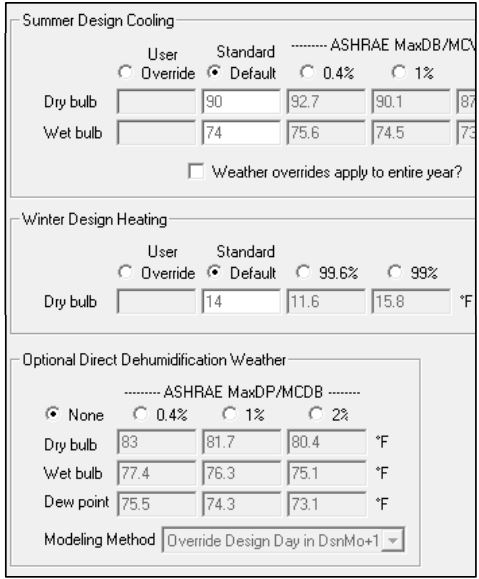 April 13, 2016
Mechanical Breadth
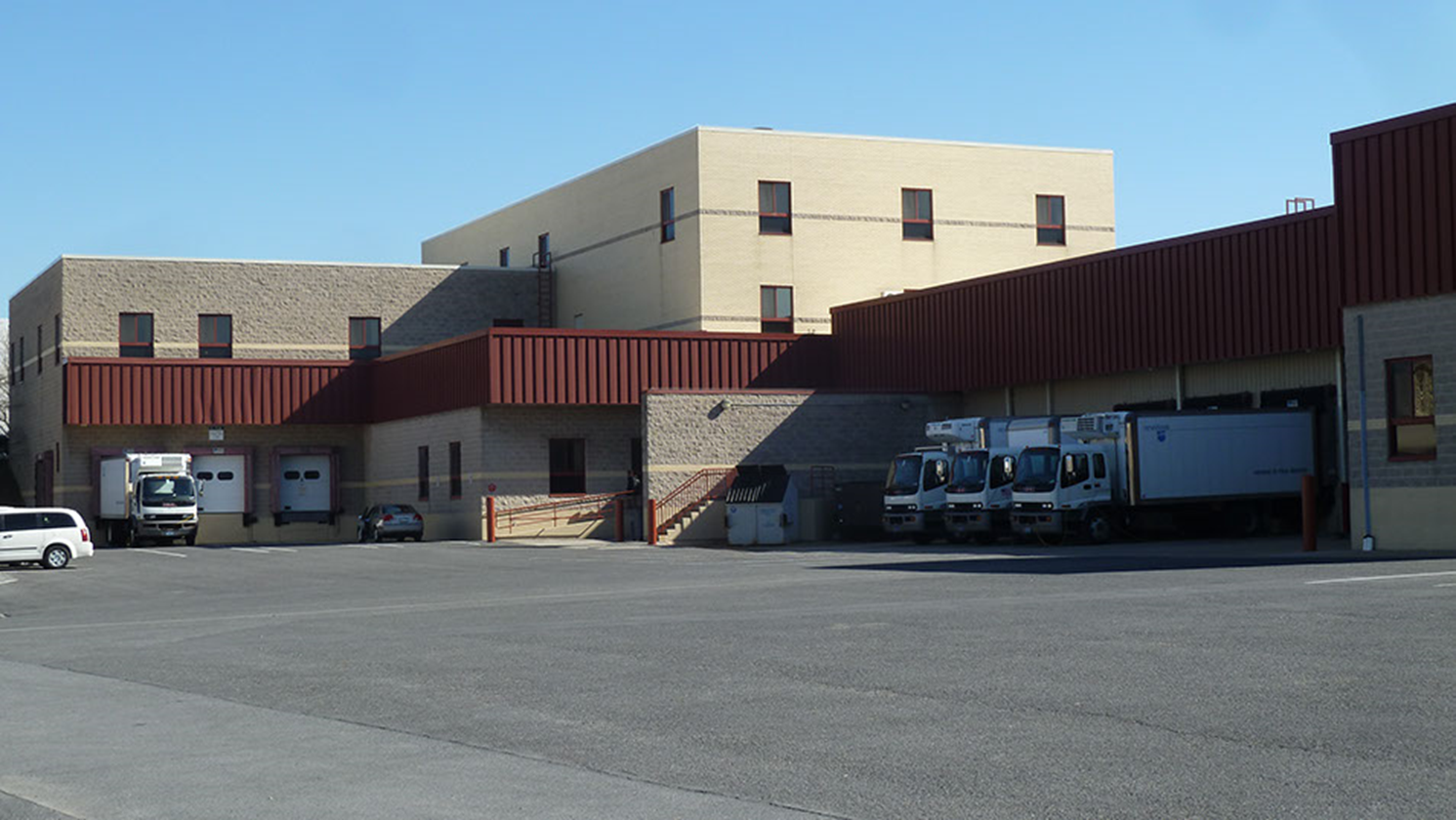 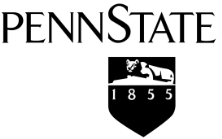 The HFS Warehouse and Bakery
Addition & Renovation
Joseph Rutt│ Construction Option
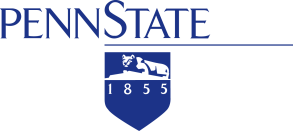 Presentation Outline:
I. Introduction
II. Project Overview
III. Analysis #1: Virtual Mockups
In-Place vs. Virtual Mockups
Virtual Mockup Development
Virtual Mockup Implementation
Conclusion & Recommendation
IV. Analysis #2: Façade Prefabrication
Current vs. Prefabricated Façade
Mechanical Breadth Analysis
Schedule, Cost & Site Logistics
Conclusion & Recommendations
V. Analysis #3: Revaluating Composite Slab
Lightweight vs. Normal Concrete
Structural Breadth Analysis
Project Impacts
Conclusion & Recommendations
VI. Final Recommendations
VII. Acknowledgements
Presentation Outline:
I. Introduction
II. Project Overview
III. Analysis #1: SIPS Analysis
IV. Analysis #2: BIM Utilization
V. Analysis #3: Indoor Air Quality
Problem Identification
Feasibility Analysis
Recommendation
Mechanical Breadth
VI. Analysis #4: LEED Certification
VII. Final Recommendations
VIII. Acknowledgements
Recommendation:
100% outdoor air system
Cost of change is low and may be negligible 
Provides occupants with a higher quality work environment
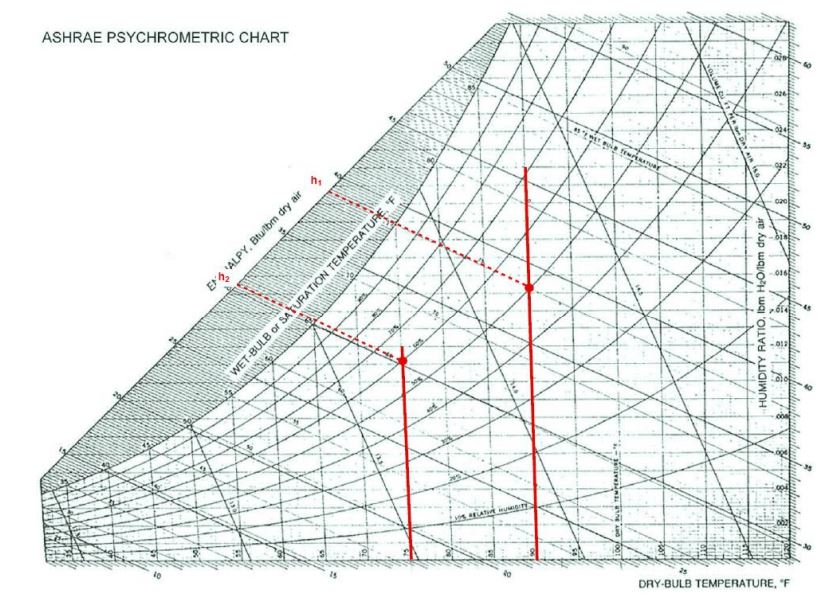 𝑞̇(𝑏𝑡𝑢) = 14,477.4 𝑏𝑡𝑢ℎ = 𝟏𝟒. 𝟓 𝒎𝒃𝒉



𝑞̇ 𝑠𝑒𝑛𝑠 = 24,487.5 𝑏𝑡𝑢ℎ = 𝟐𝟒. 𝟓 𝒎𝒃𝒉



Total of 124.5 mbh load for Unit H
April 13, 2016
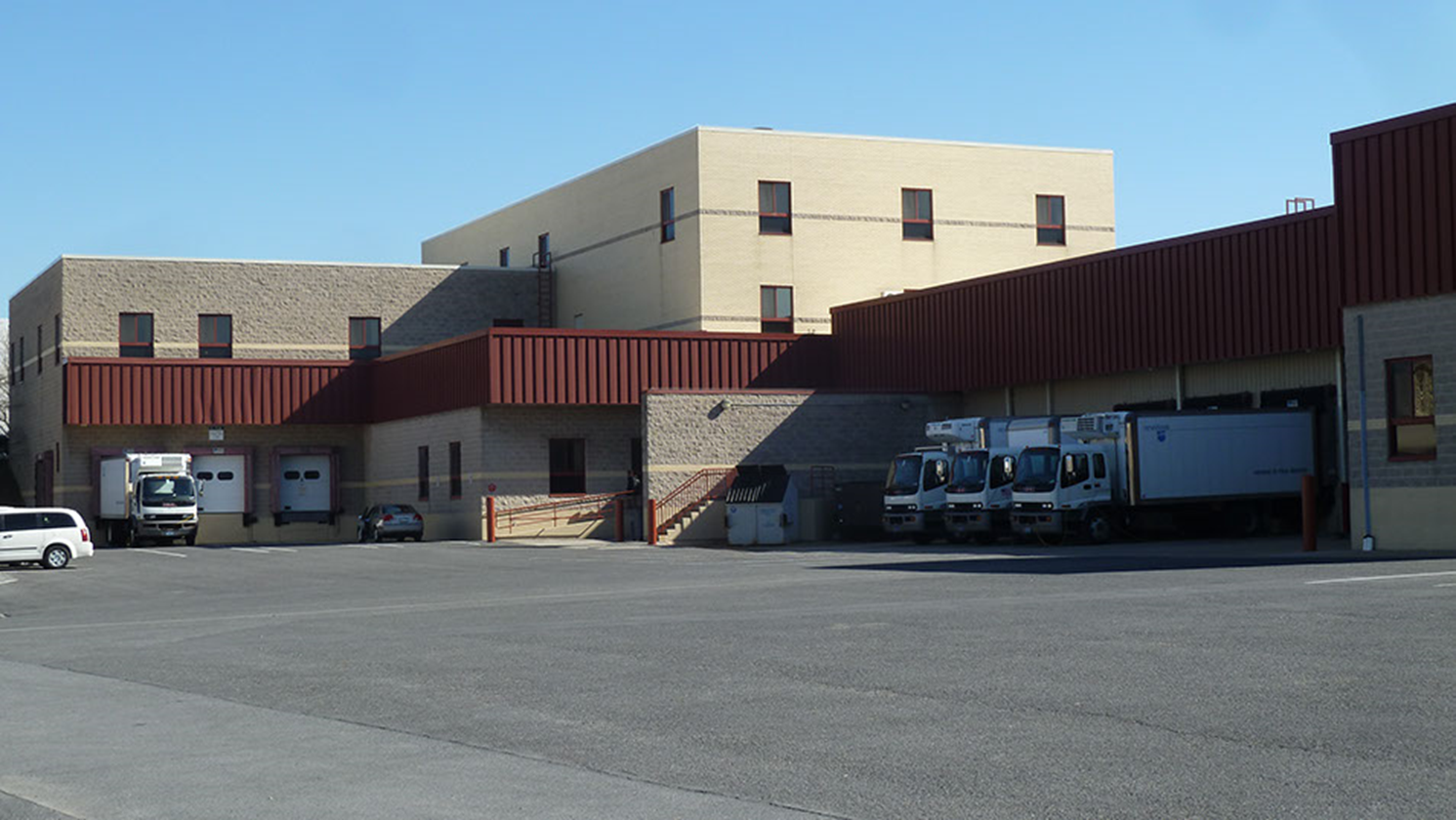 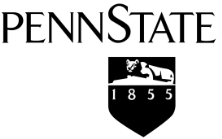 The HFS Warehouse and Bakery
Addition & Renovation
Joseph Rutt│ Construction Option
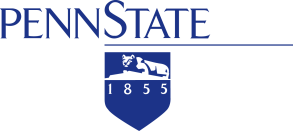 Presentation Outline:
I. Introduction
II. Project Overview
III. Analysis #1: Virtual Mockups
In-Place vs. Virtual Mockups
Virtual Mockup Development
Virtual Mockup Implementation
Conclusion & Recommendation
IV. Analysis #2: Façade Prefabrication
Current vs. Prefabricated Façade
Mechanical Breadth Analysis
Schedule, Cost & Site Logistics
Conclusion & Recommendations
V. Analysis #3: Revaluating Composite Slab
Lightweight vs. Normal Concrete
Structural Breadth Analysis
Project Impacts
Conclusion & Recommendations
VI. Final Recommendations
VII. Acknowledgements
Presentation Outline:
I. Introduction
II. Project Overview
III. Analysis #1: SIPS Analysis
IV. Analysis #2: BIM Utilization
V. Analysis #3: Indoor Air Quality
VI. Analysis #4: LEED Certification
Problem Identification
Feasibility Analysis
Recommendation
VII. Final Recommendations
VIII. Acknowledgements
Analysis #4
LEED Certification
April 13, 2016
LEED Certification
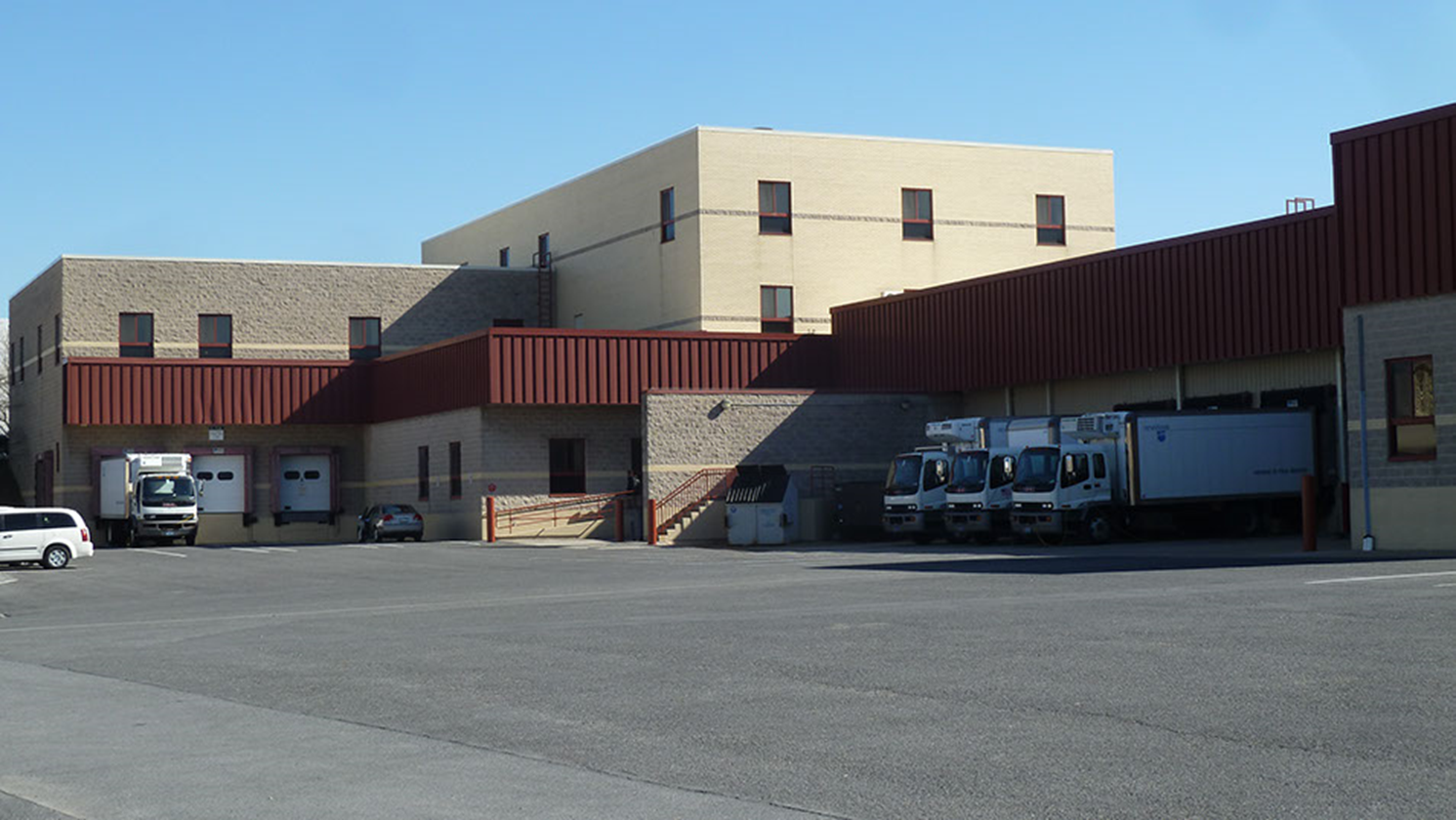 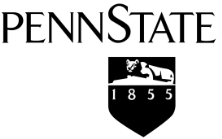 The HFS Warehouse and Bakery
Addition & Renovation
Joseph Rutt│ Construction Option
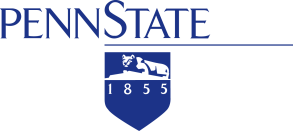 Presentation Outline:
I. Introduction
II. Project Overview
III. Analysis #1: Virtual Mockups
In-Place vs. Virtual Mockups
Virtual Mockup Development
Virtual Mockup Implementation
Conclusion & Recommendation
IV. Analysis #2: Façade Prefabrication
Current vs. Prefabricated Façade
Mechanical Breadth Analysis
Schedule, Cost & Site Logistics
Conclusion & Recommendations
V. Analysis #3: Revaluating Composite Slab
Lightweight vs. Normal Concrete
Structural Breadth Analysis
Project Impacts
Conclusion & Recommendations
VI. Final Recommendations
VII. Acknowledgements
Presentation Outline:
I. Introduction
II. Project Overview
III. Analysis #1: SIPS Analysis
IV. Analysis #2: BIM Utilization
V. Analysis #3: Indoor Air Quality
VI. Analysis #4: LEED Certification
Problem Identification
Feasibility Analysis
Recommendation
VII. Final Recommendations
VIII. Acknowledgements
Proposed Solution:
Acquire at minimum 40 points to become a LEED Certified building

Research Goal:
Benefits lifespan of project
Lower operating costs 
Reduced project waste
Energy conservation
Reduced greenhouse gas emissions
Tax rebates
Problem Identification:
No considerations to pursue LEED Certification
Project is capable of achieving at least 40 points
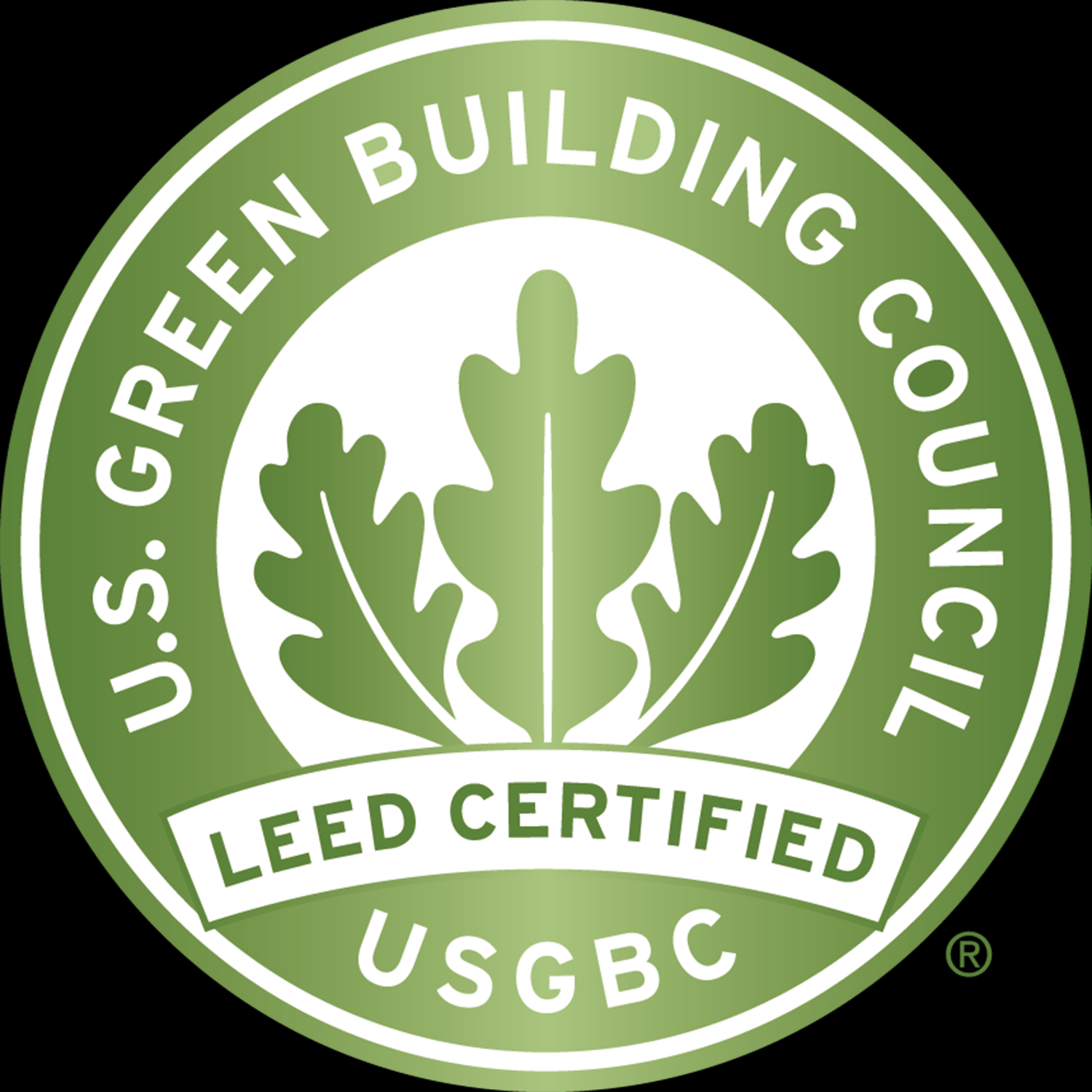 April 13, 2016
LEED Certification
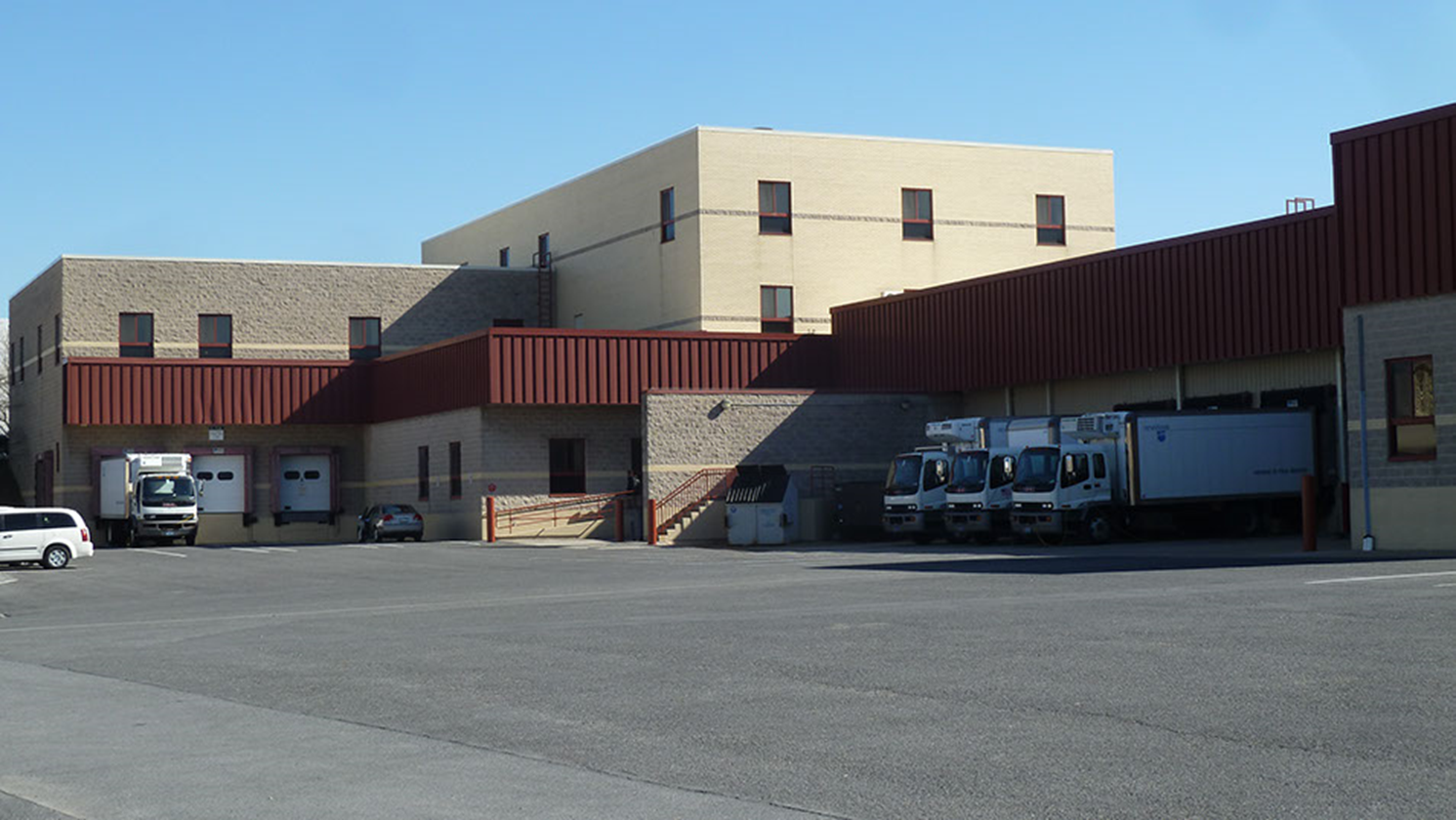 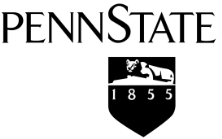 The HFS Warehouse and Bakery
Addition & Renovation
Joseph Rutt│ Construction Option
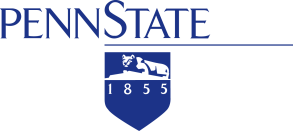 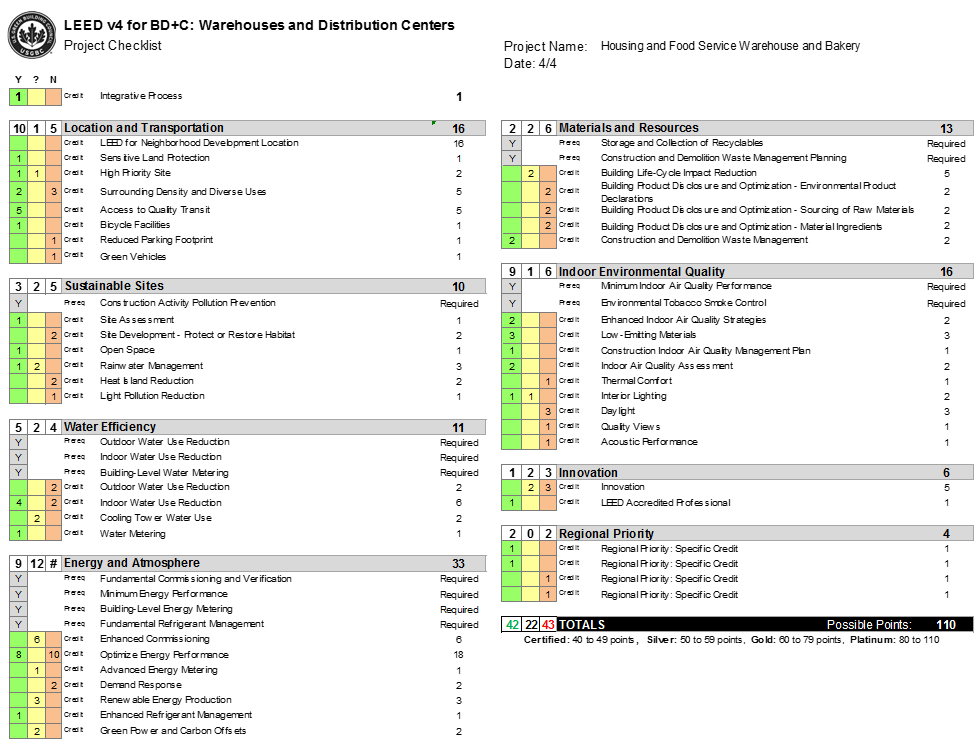 Presentation Outline:
I. Introduction
II. Project Overview
III. Analysis #1: Virtual Mockups
In-Place vs. Virtual Mockups
Virtual Mockup Development
Virtual Mockup Implementation
Conclusion & Recommendation
IV. Analysis #2: Façade Prefabrication
Current vs. Prefabricated Façade
Mechanical Breadth Analysis
Schedule, Cost & Site Logistics
Conclusion & Recommendations
V. Analysis #3: Revaluating Composite Slab
Lightweight vs. Normal Concrete
Structural Breadth Analysis
Project Impacts
Conclusion & Recommendations
VI. Final Recommendations
VII. Acknowledgements
Presentation Outline:
I. Introduction
II. Project Overview
III. Analysis #1: SIPS Analysis
IV. Analysis #2: BIM Utilization
V. Analysis #3: Indoor Air Quality
VI. Analysis #4: LEED Certification
Problem Identification
Feasibility Analysis
Recommendation
VII. Final Recommendations
VIII. Acknowledgements
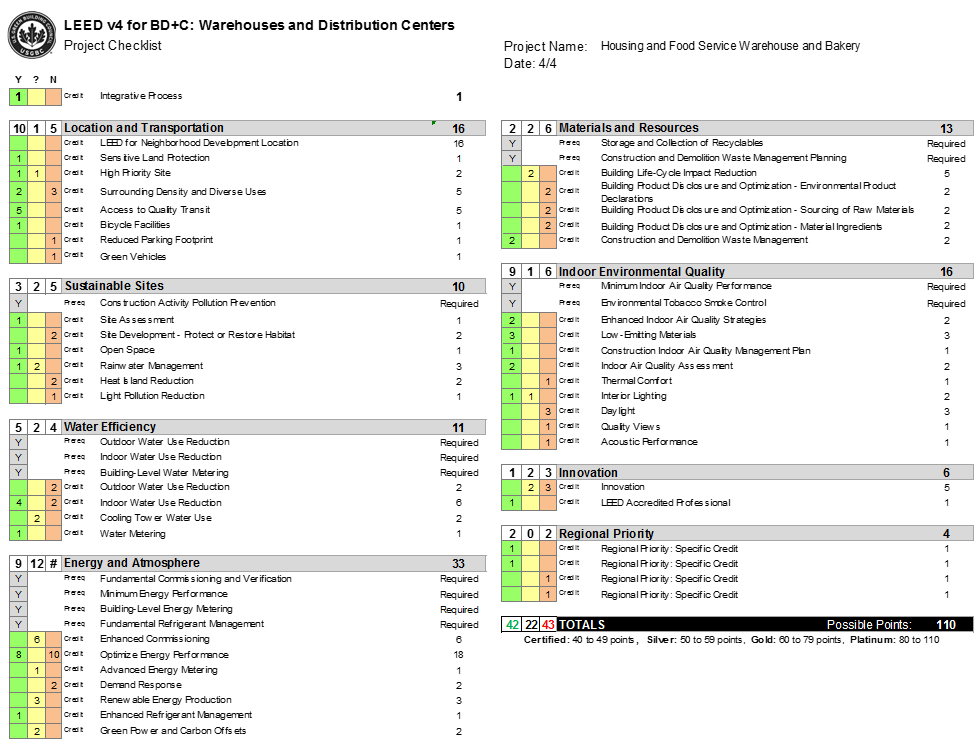 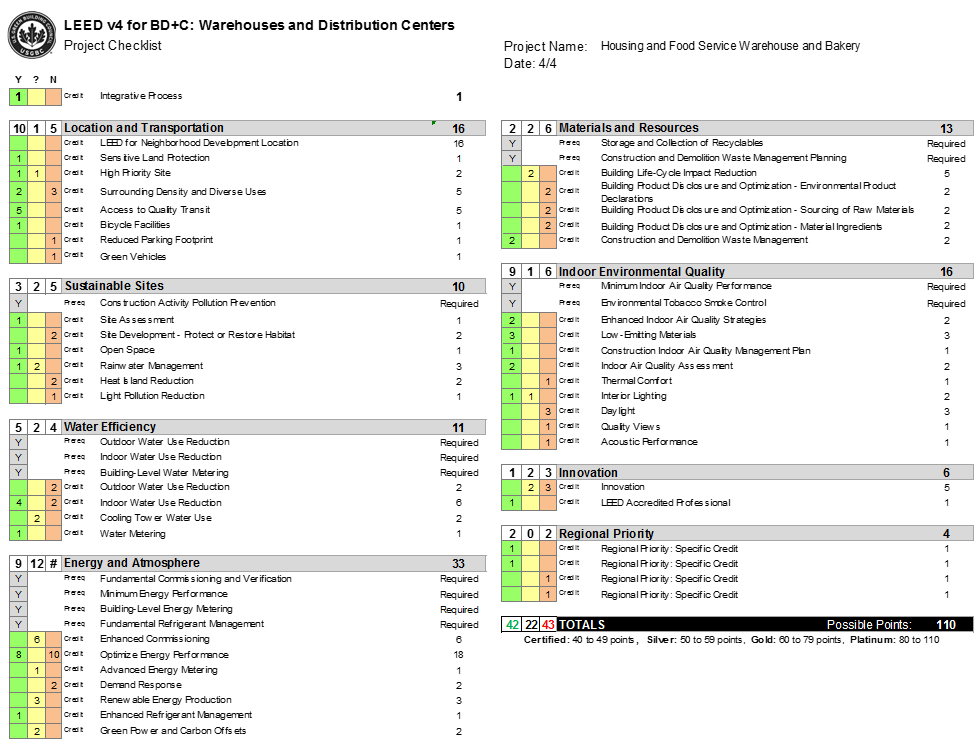 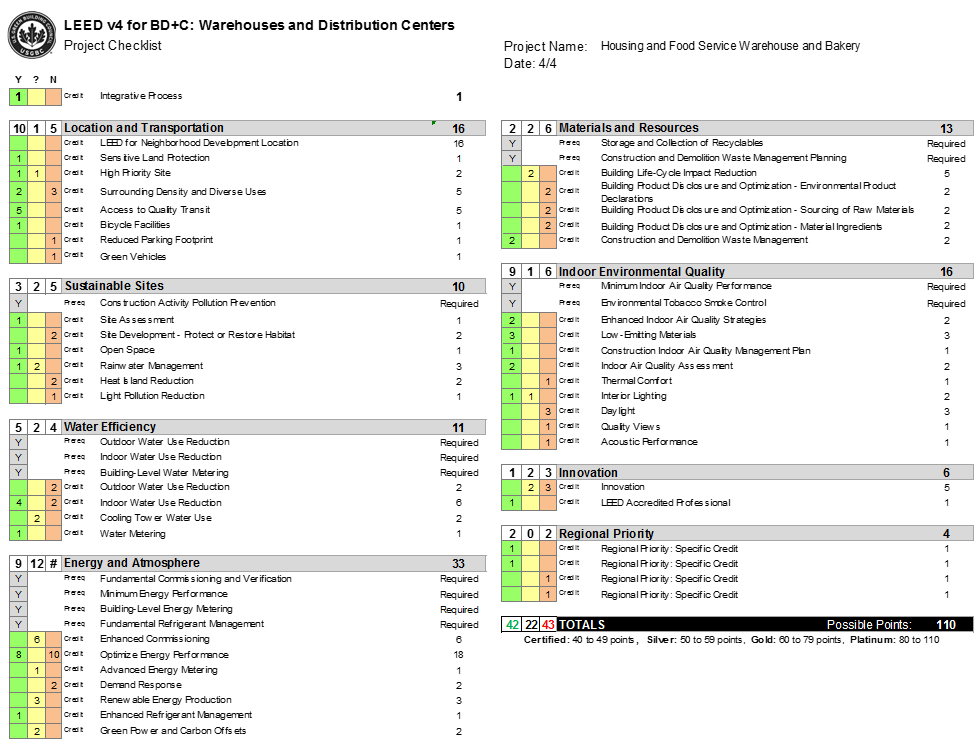 April 13, 2016
Recommendation
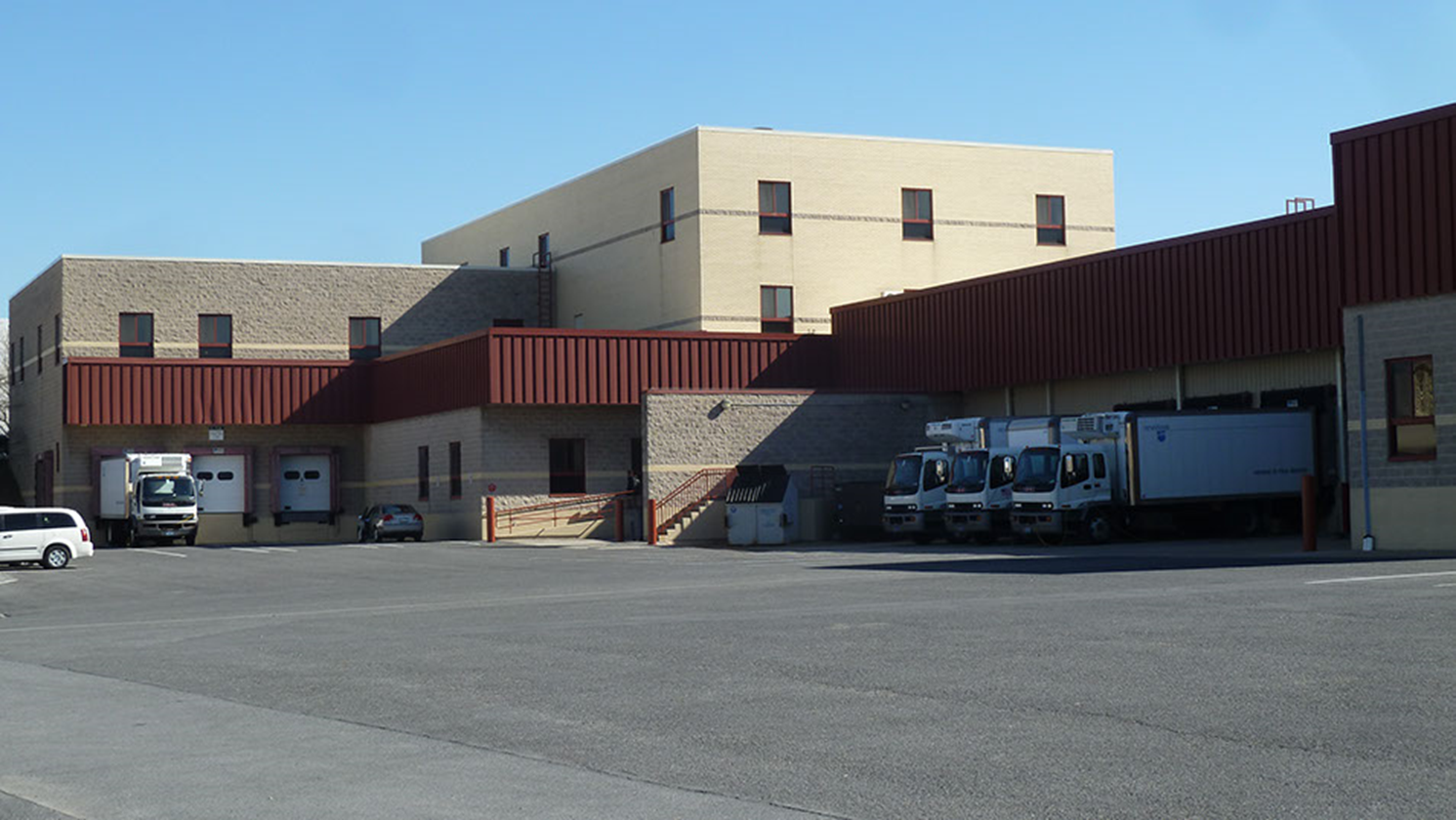 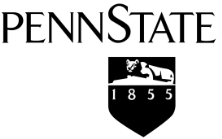 The HFS Warehouse and Bakery
Addition & Renovation
Joseph Rutt│ Construction Option
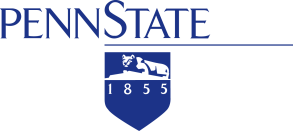 Presentation Outline:
I. Introduction
II. Project Overview
III. Analysis #1: Virtual Mockups
In-Place vs. Virtual Mockups
Virtual Mockup Development
Virtual Mockup Implementation
Conclusion & Recommendation
IV. Analysis #2: Façade Prefabrication
Current vs. Prefabricated Façade
Mechanical Breadth Analysis
Schedule, Cost & Site Logistics
Conclusion & Recommendations
V. Analysis #3: Revaluating Composite Slab
Lightweight vs. Normal Concrete
Structural Breadth Analysis
Project Impacts
Conclusion & Recommendations
VI. Final Recommendations
VII. Acknowledgements
Presentation Outline:
I. Introduction
II. Project Overview
III. Analysis #1: SIPS Analysis
IV. Analysis #2: BIM Utilization
V. Analysis #3: Indoor Air Quality
VI. Analysis #4: LEED Certification
Problem Identification
Feasibility Analysis
Recommendation
VII. Final Recommendations
VIII. Acknowledgements
Components:
Integrative Process – 1 point
Location & Transportation – 10 points
Sustainable Site – 3 points
Water Efficiency – 5 points
Energy & Atmosphere – 9 points
Material & Resources – 2 points
Indoor Environmental Quality – 9 points
Innovation – 1 point
Regional Priority – 2 points

Total points: 42
LEED Certified
Recommendation:
Pursue the lowest LEED Certification with a minimum of 40 points
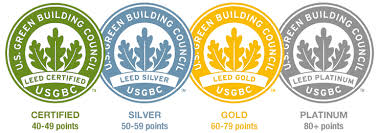 April 13, 2016
Conclusion
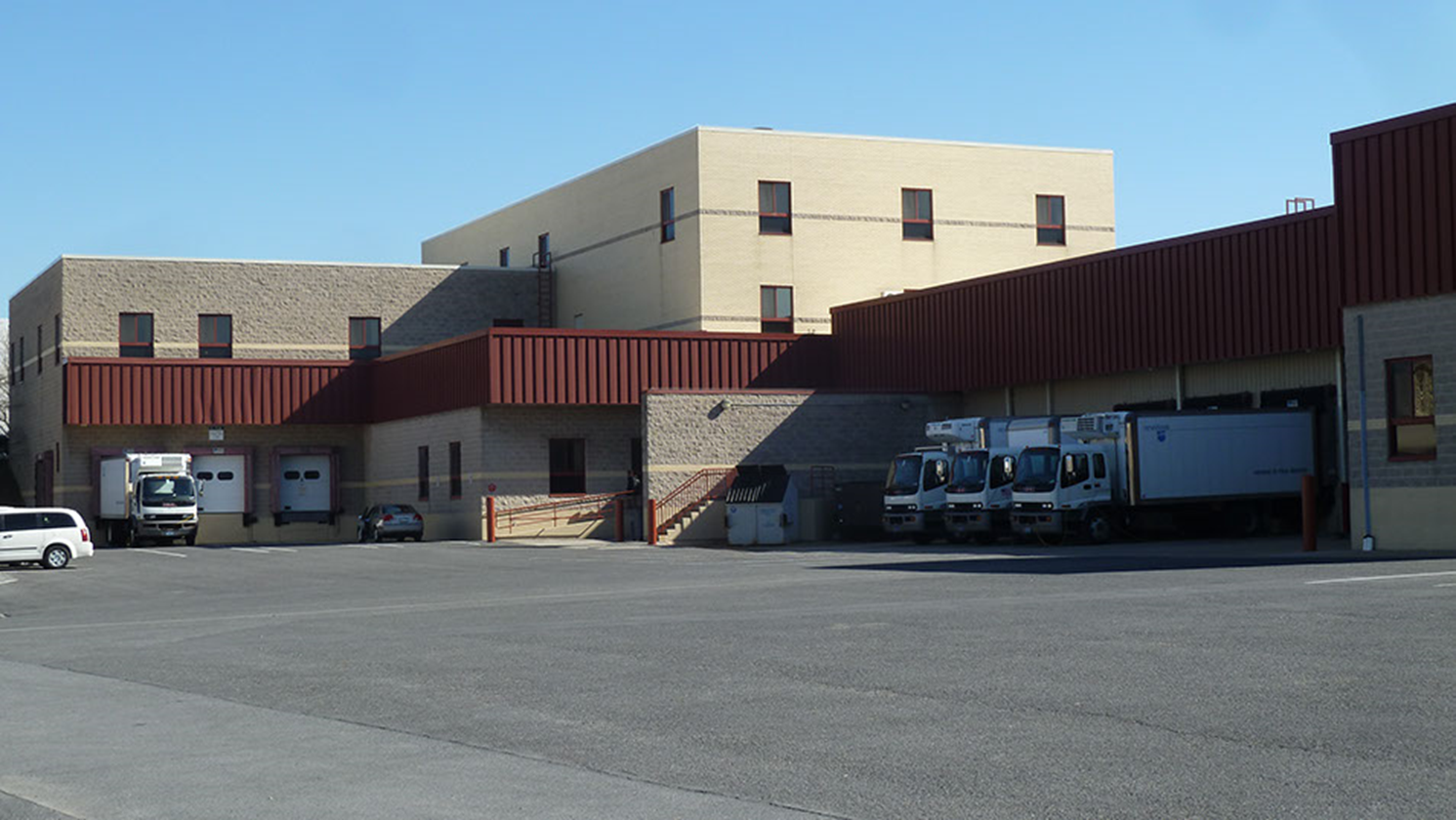 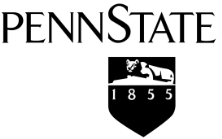 The HFS Warehouse and Bakery
Addition & Renovation
Joseph Rutt│ Construction Option
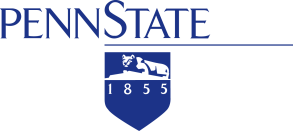 Presentation Outline:
I. Introduction
II. Project Overview
III. Analysis #1: SIPS Analysis
IV. Analysis #2: BIM Utilization
V. Analysis #3: Indoor Air Quality
VI. Analysis #4: LEED Certification
VII. Final Recommendations
VIII. Acknowledgements
Analysis 1 │ SIPS Analysis
Analysis 3 │Indoor Air Quality
Implement the SIPS Analysis for office renovations
Occupant Satisfaction
Organized trades
Decreased schedule
Implementation of the mechanical system is recommended to achieve the LEED credit
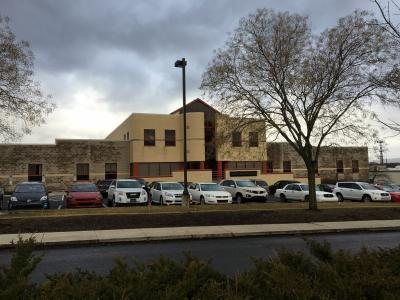 Analysis 2 │BIM Utilization
Analysis 4 │LEED Certification
BIM is recommended  for this project
Reduces problems with as-built model
Reduces RFI’s and ASI’s
There are at least 42 possible points for this building, strongly recommend pursuit of LEED Certified Building
Provided by Kinsley Construction
April 13, 2016
Acknowledgements
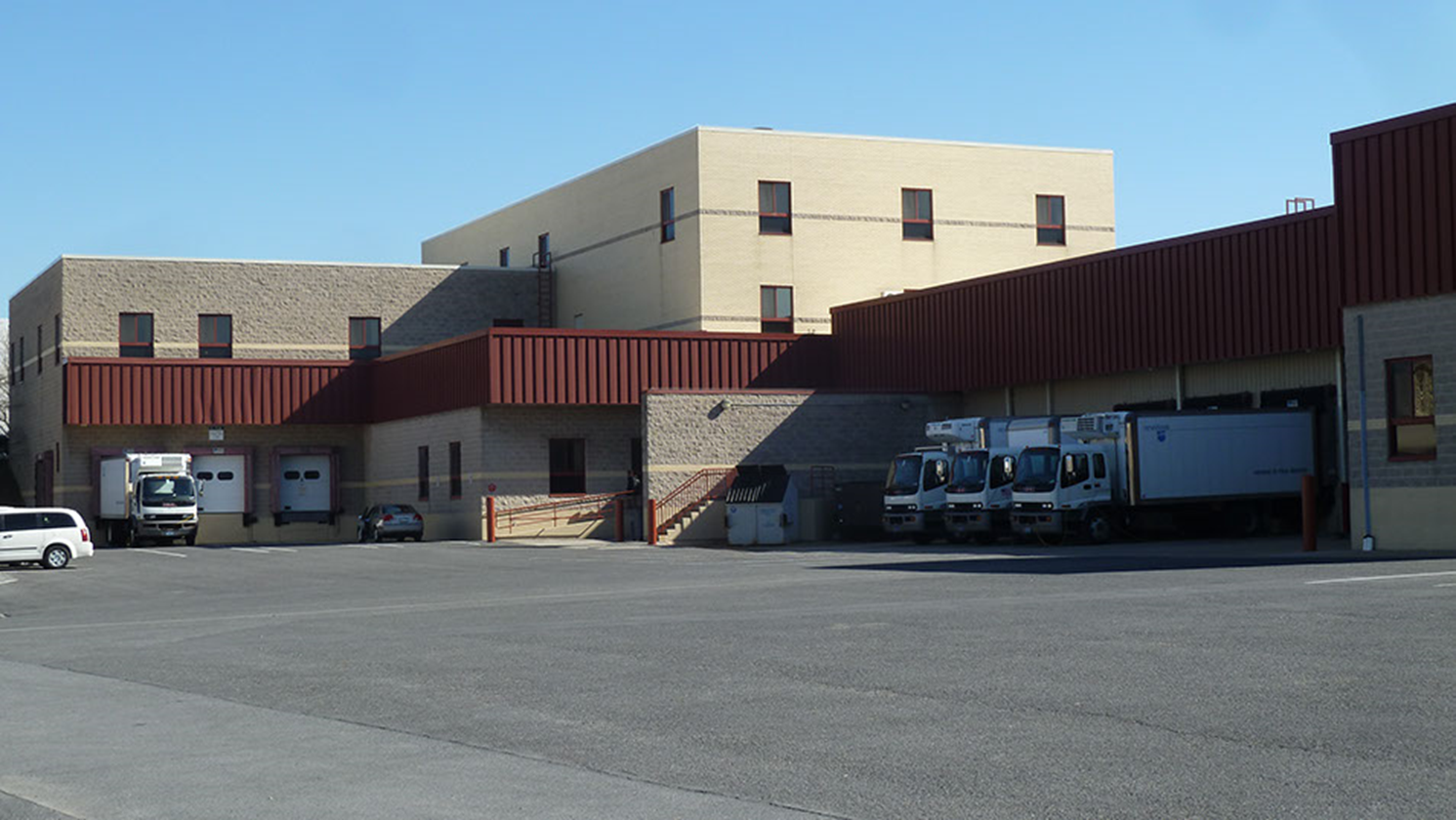 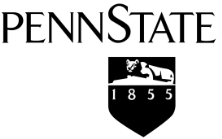 The HFS Warehouse and Bakery
Addition & Renovation
Joseph Rutt│ Construction Option
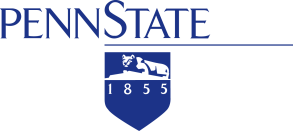 Presentation Outline:
I. Introduction
II. Project Overview
III. Analysis #1: Virtual Mockups
In-Place vs. Virtual Mockups
Virtual Mockup Development
Virtual Mockup Implementation
Conclusion & Recommendation
IV. Analysis #2: Façade Prefabrication
Current vs. Prefabricated Façade
Mechanical Breadth Analysis
Schedule, Cost & Site Logistics
Conclusion & Recommendations
V. Analysis #3: Revaluating Composite Slab
Lightweight vs. Normal Concrete
Structural Breadth Analysis
Project Impacts
Conclusion & Recommendations
VI. Final Recommendations
VII. Acknowledgements
Presentation Outline:
I. Introduction
II. Project Overview
III. Analysis #1: SIPS Analysis
IV. Analysis #2: BIM Utilization
V. Analysis #3: Indoor Air Quality
VI. Analysis #4: LEED Certification
VII. Final Recommendations
VIII. Acknowledgements
Special Thanks to:
My Family & Friends
Kevin Finke – Kinsley Construction
Justin Osmolinski – Kinsley Construction
PACE Industry Members
Industry Acknowledgements:
Architectural Engineering     Faculty:
Dr. Chimay Anumba (Advisor)
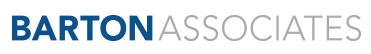 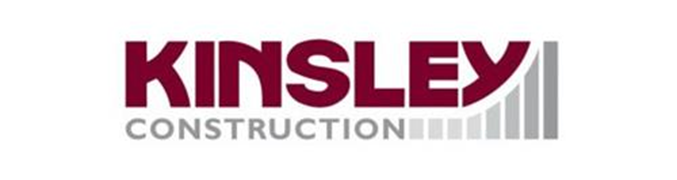 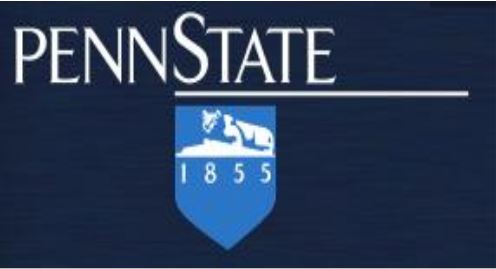 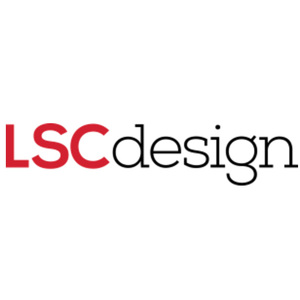 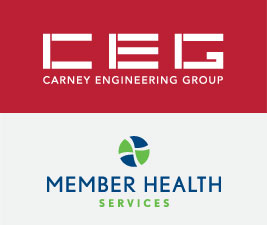 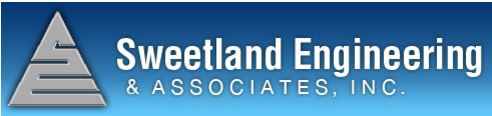 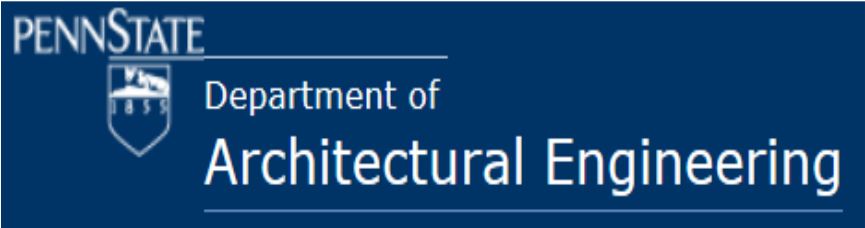 April 13, 2016
Thank You
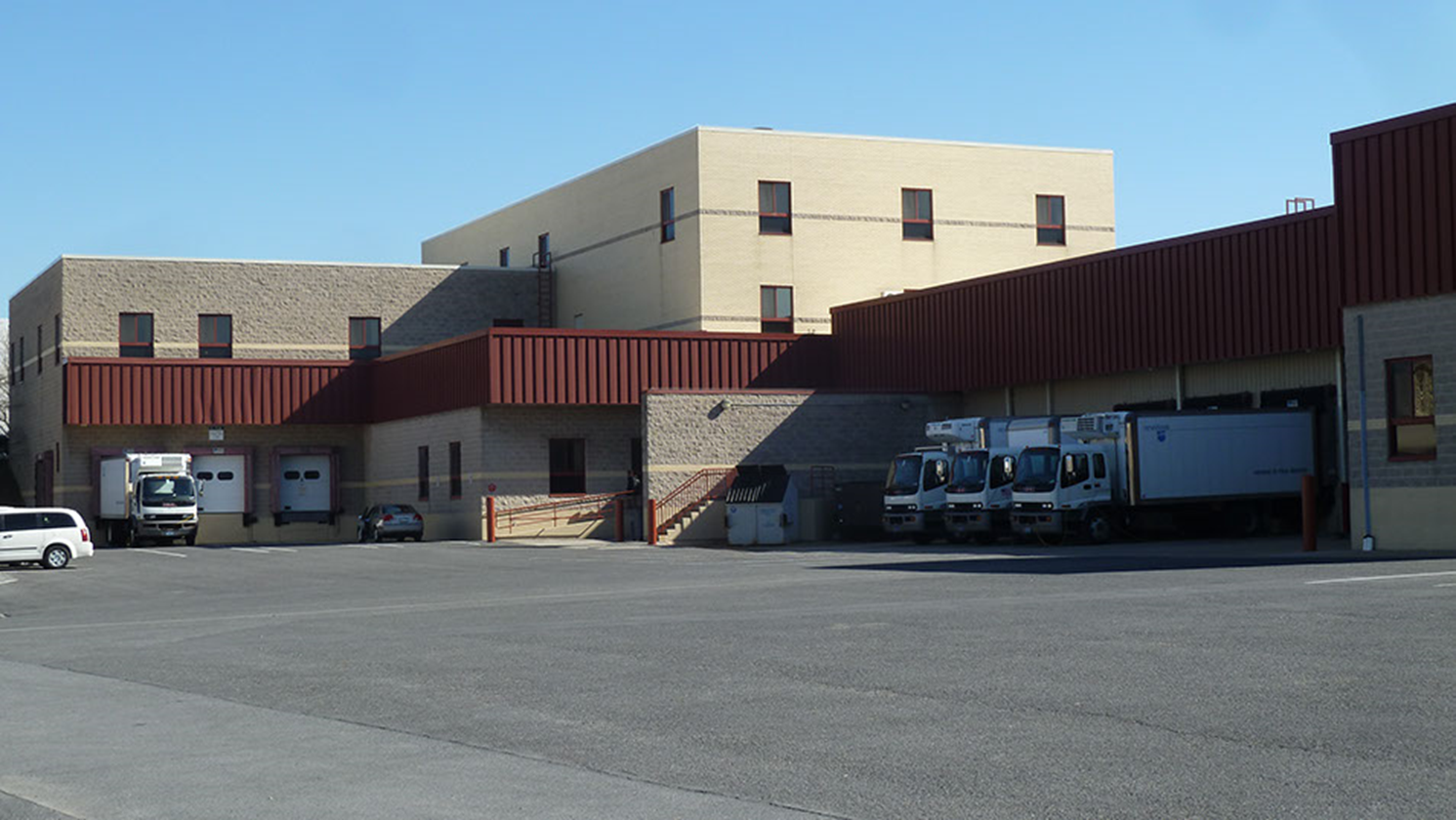 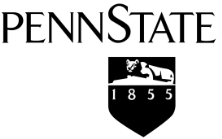 The HFS Warehouse and Bakery
Addition & Renovation
Joseph Rutt│ Construction Option
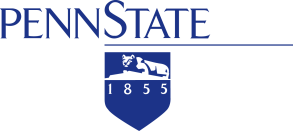 Presentation Outline:
I. Introduction
II. Project Overview
III. Analysis #1: Virtual Mockups
In-Place vs. Virtual Mockups
Virtual Mockup Development
Virtual Mockup Implementation
Conclusion & Recommendation
IV. Analysis #2: Façade Prefabrication
Current vs. Prefabricated Façade
Mechanical Breadth Analysis
Schedule, Cost & Site Logistics
Conclusion & Recommendations
V. Analysis #3: Revaluating Composite Slab
Lightweight vs. Normal Concrete
Structural Breadth Analysis
Project Impacts
Conclusion & Recommendations
VI. Final Recommendations
VII. Acknowledgements
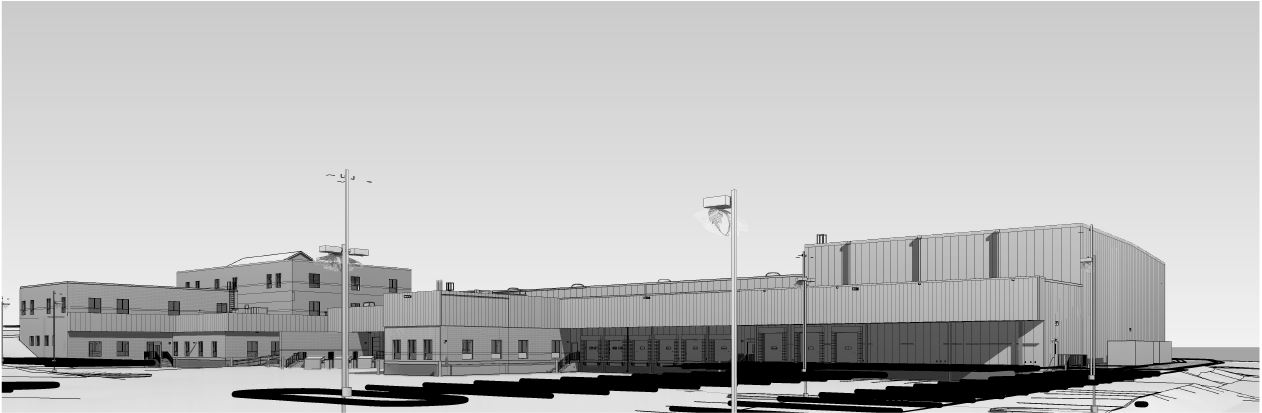 Questions & Comments
April 13, 2016
Provided by Kinsley Construction